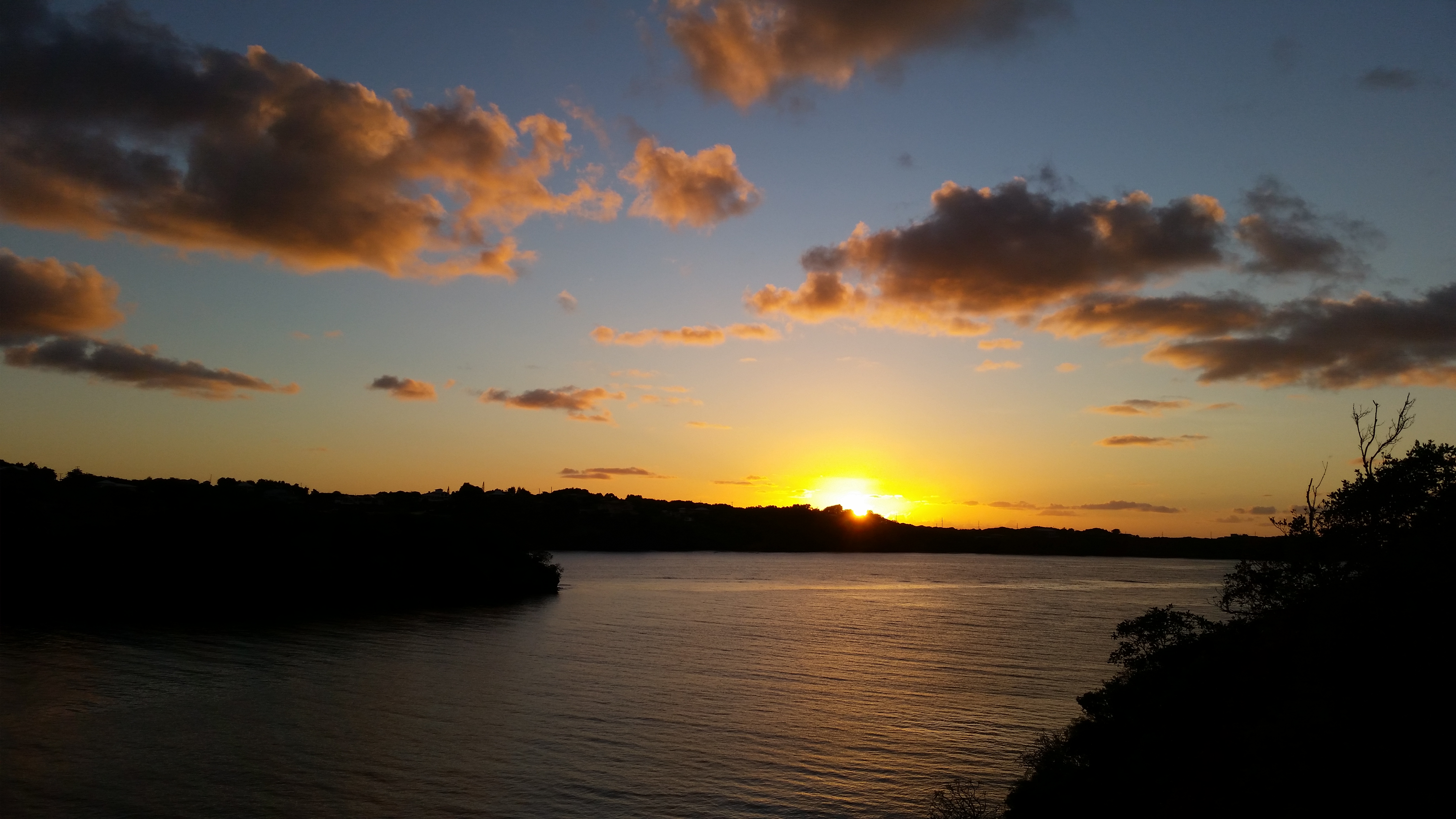 Preparing for a Broad Range of Futures in Grenada
Hans-Peter Plag
Old Dominion University
Norfolk, VA, USA
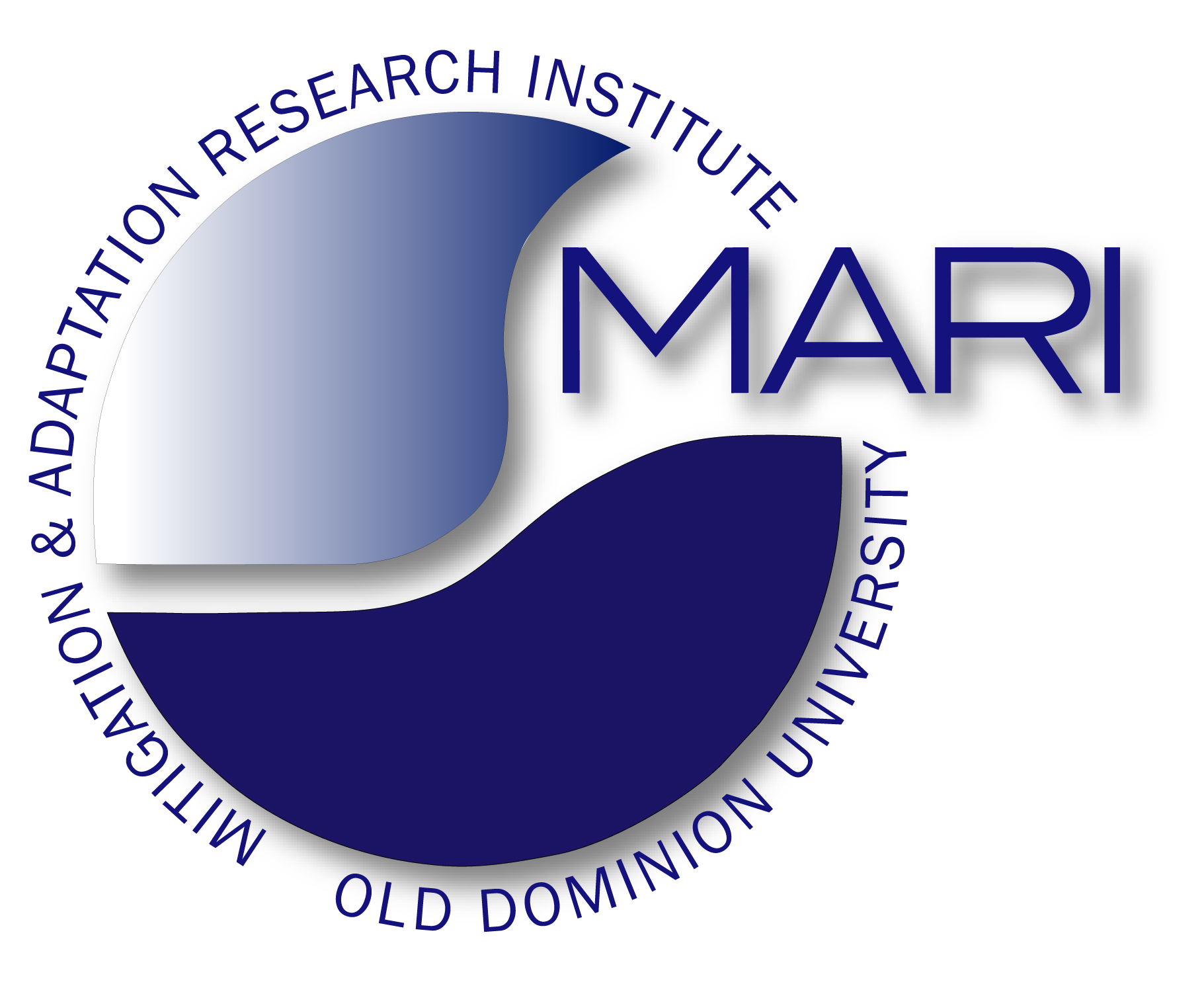 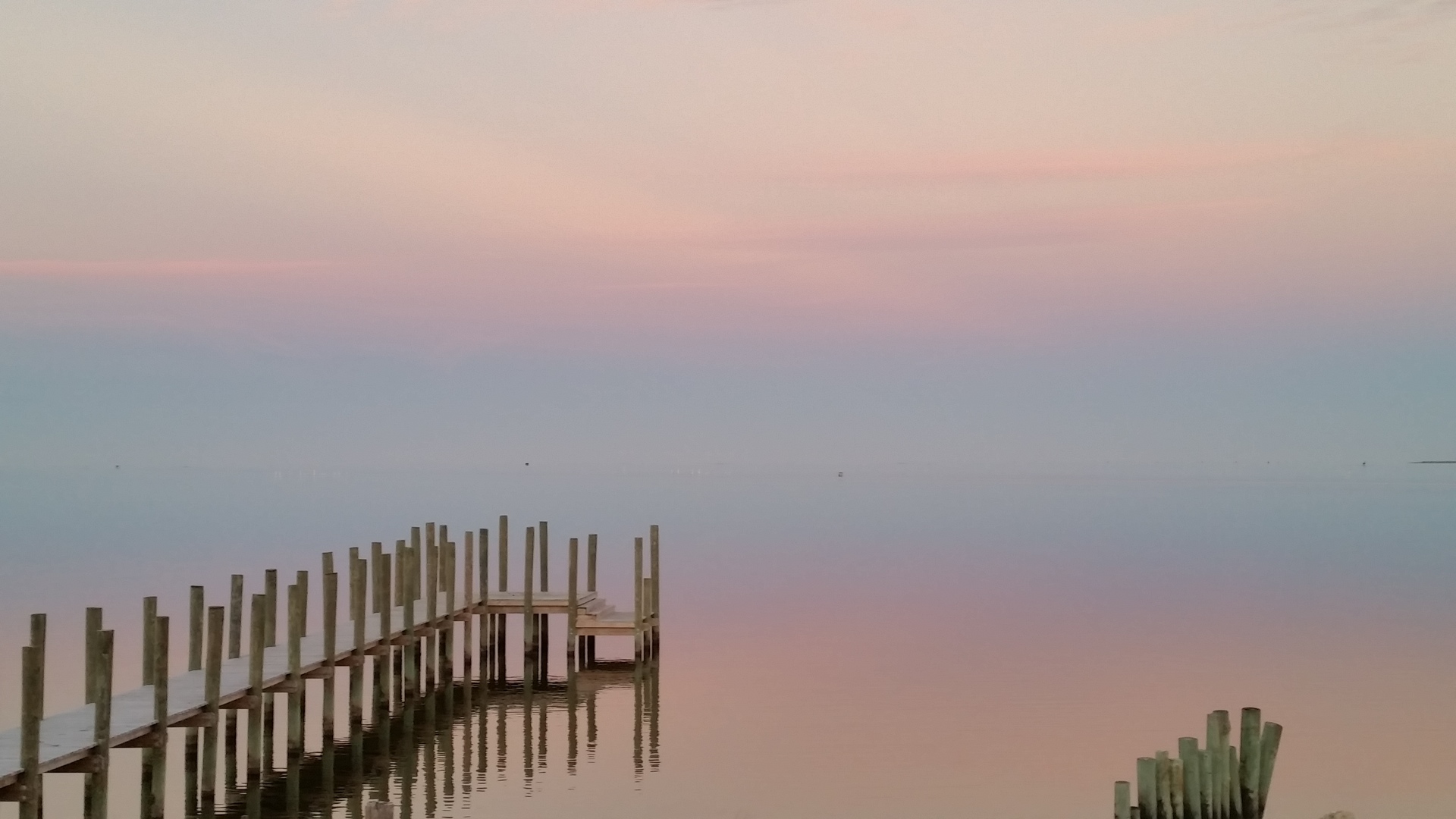 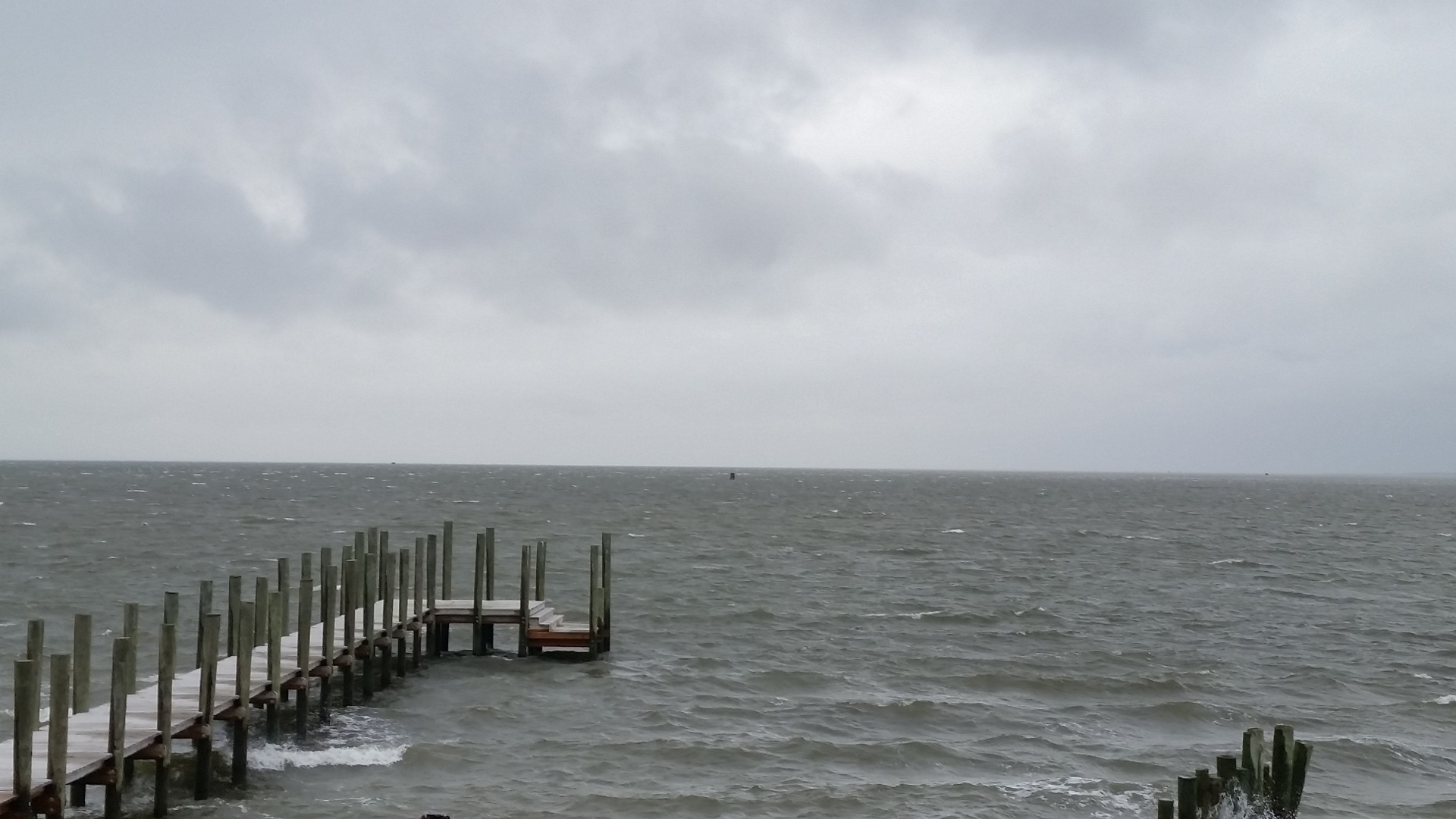 The Syndrome of Modern Global Change: 
A Cataclysmic Single-Species Energy Pulse
Contents
The Baseline: Past Climate Changes
The Syndrome: Modern Climate and Global Change
The Diagnosis: Wealth Creation Through Increased Consumption
The Prognosis: Leaving the “Safe Operating Space” and into the Unknown
The Therapy: A new Ethos, Economy, and Global Governance
Hans-Peter Plag
February 9, 2016
1900
}
Modern Global Change: A Mega Event
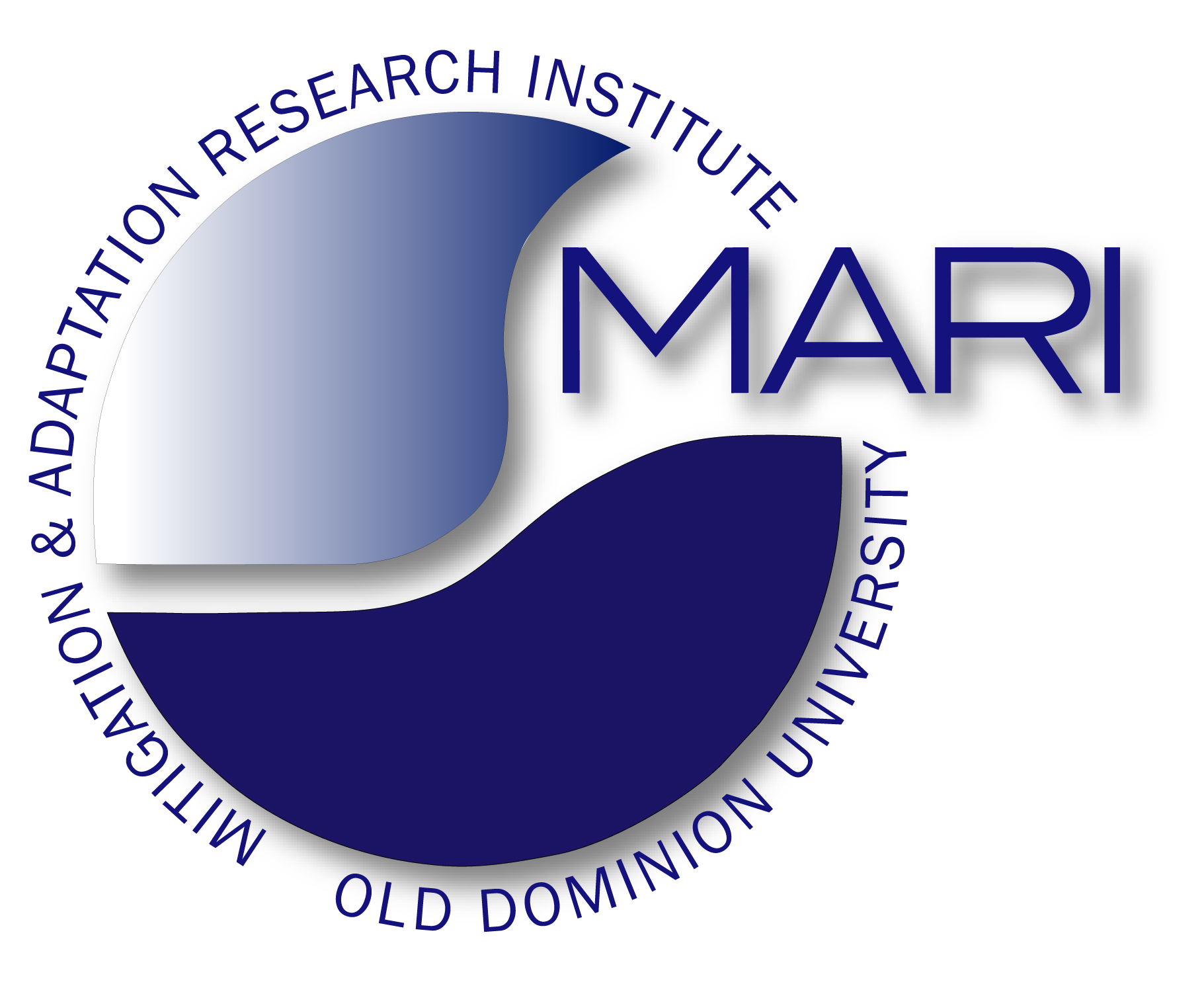 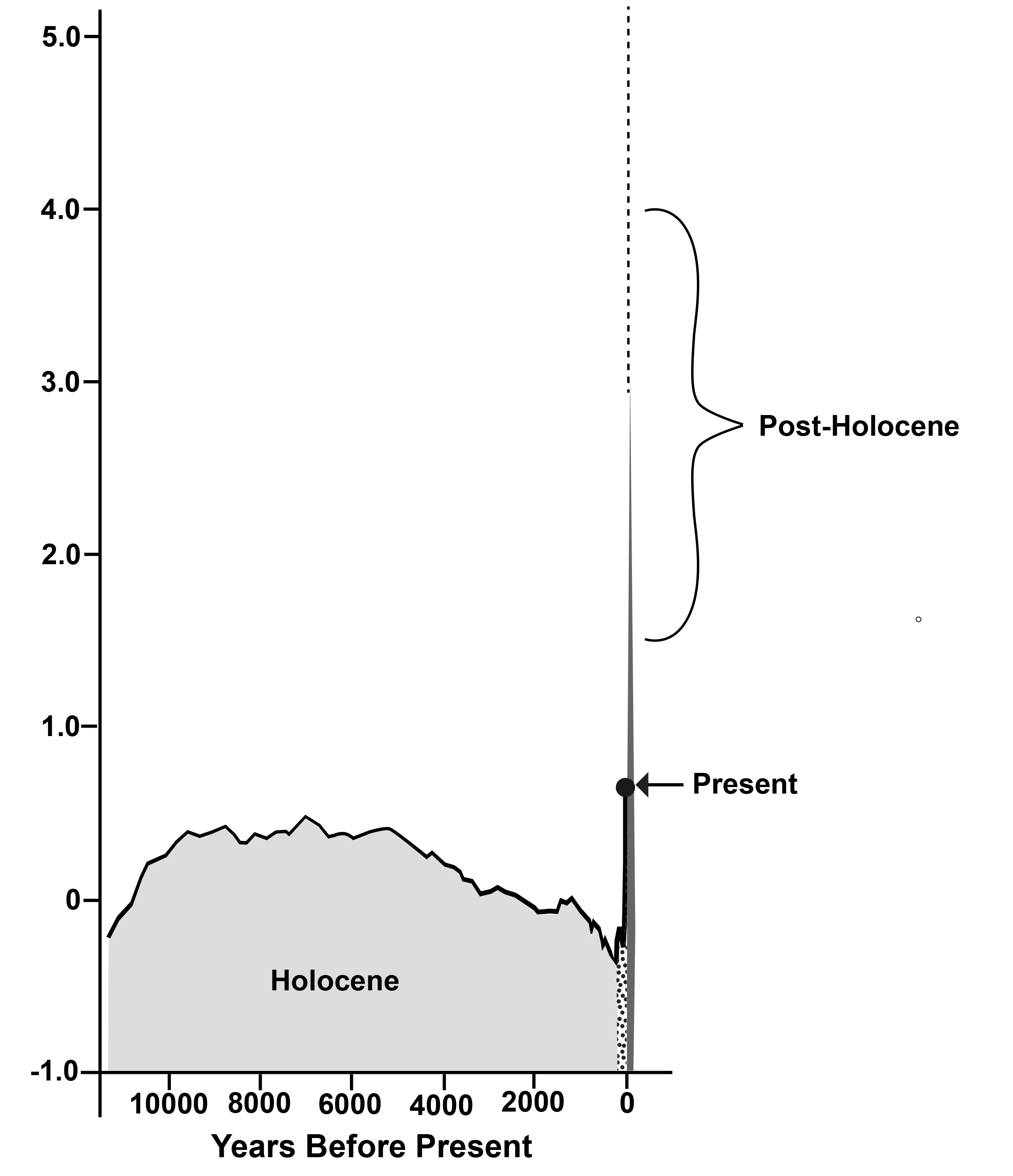 If ~100 ppm increase in CO2 corresponds to ~4oC increase, why are we not experiencing the full impact of the dramatic increase of 120 ppm in Greenhouse Gasses?
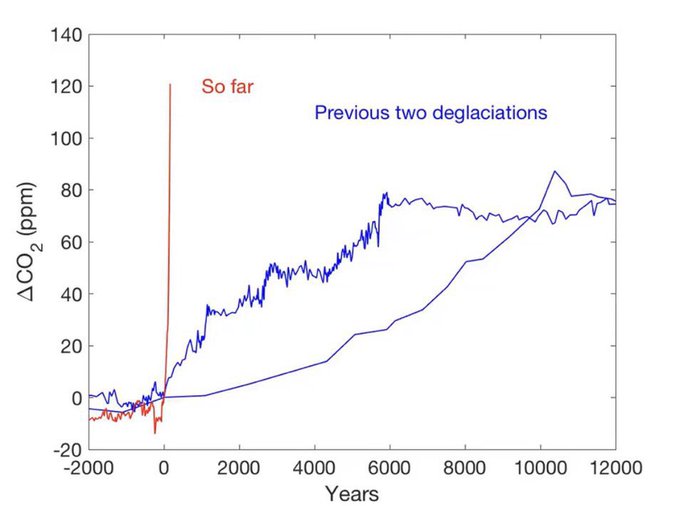 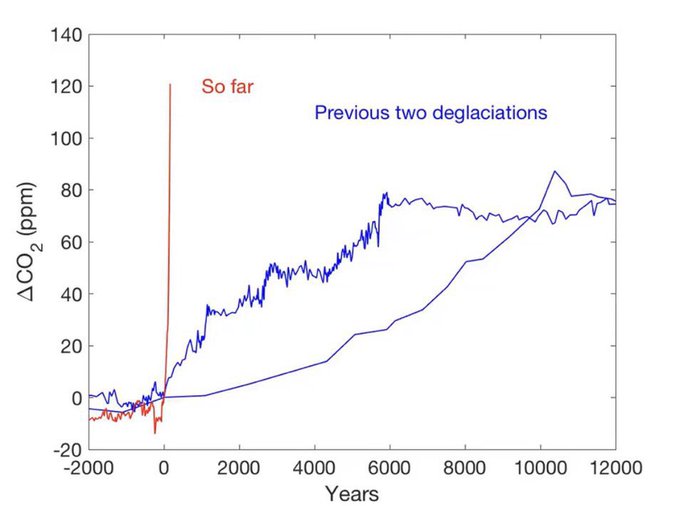 ~ 420 ppm
~ 300 ppm
~5oC
Global Mean Air Temperature
~ 300 ppm
~ 200 ppm
Plag, 2020
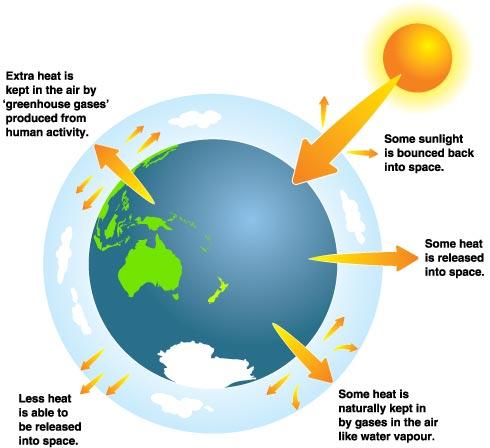 A Planet far away from its Equilibrium Temperature
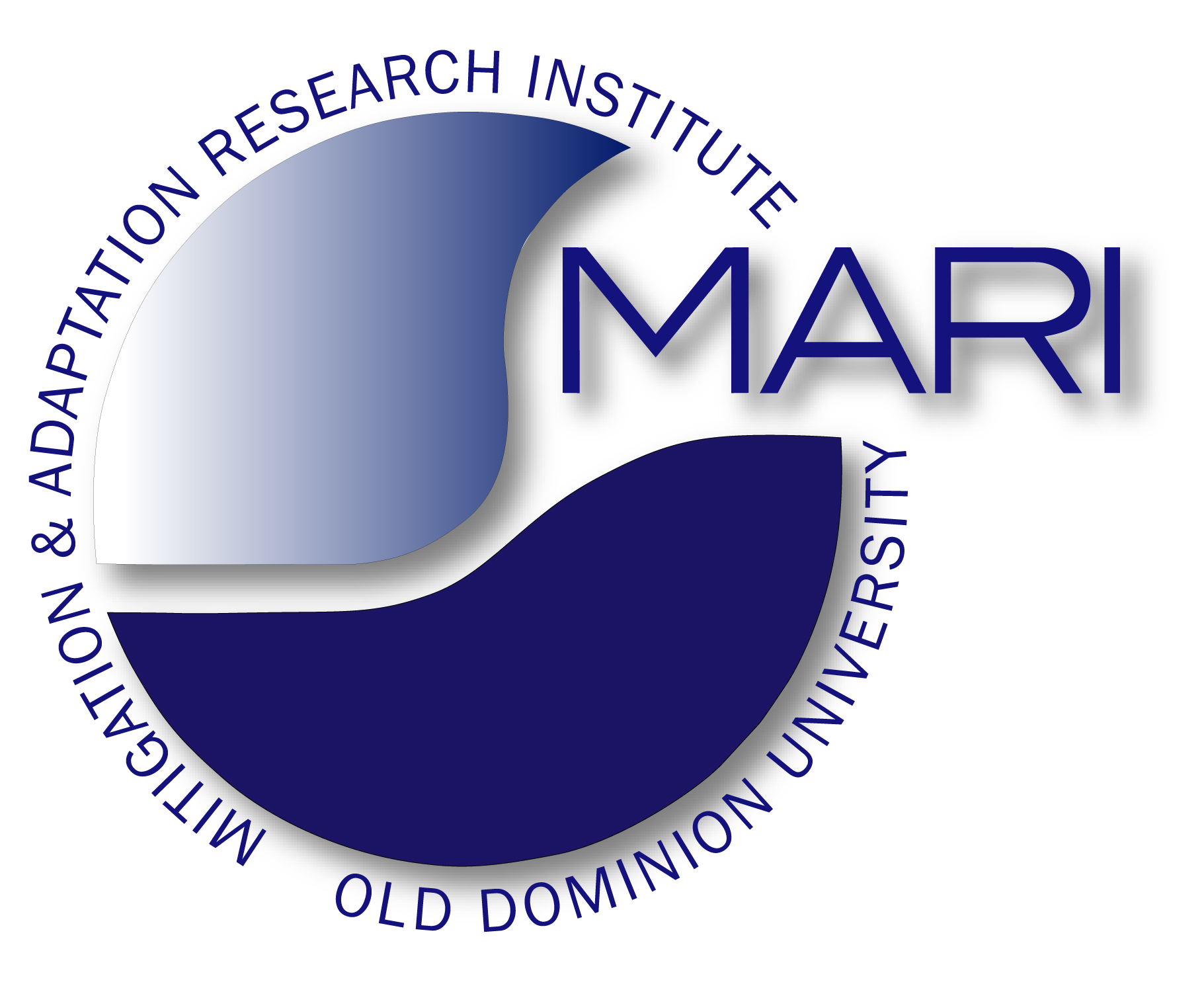 Climate changes if:
Solar irradiance changes
Reflected radiation(albedo) changes
Absorbed energy changes
Earth's energy imbalance is the difference between the amount of solar energy absorbed by Earth and the amount of energy the planet radiates to space as heat.
With increasing Greenhouse gases, more heat is stored in atmosphere
Some sunlight is bounced back into space
Some solar energy is used by plants and stored in fossils fuels
Earth’s Energy Imbalance:  
EEI = Solar irradiance - Released Energy
Some heat is released into space
EEI > 0: Global Warming
EEI < 0: Global Cooling
Longterm EEI: 0.0000001-0.0000003 W/m2
10,000 years EEI:  ±0.001 W/m2
Current EEI: ~0.6 W/m2 = ~320 TeraWatt
Some heat is absorbed by Greenhouse gases (CO2, CH4, H2O, ...)
Less heat is released to space and stored in ocean and hydrosphere
Incoming 
Solar
10-10-10-9
3x10-3
Incoming 
Solar
Outgoing Radiation
Earth Energy Imbalance off Scale
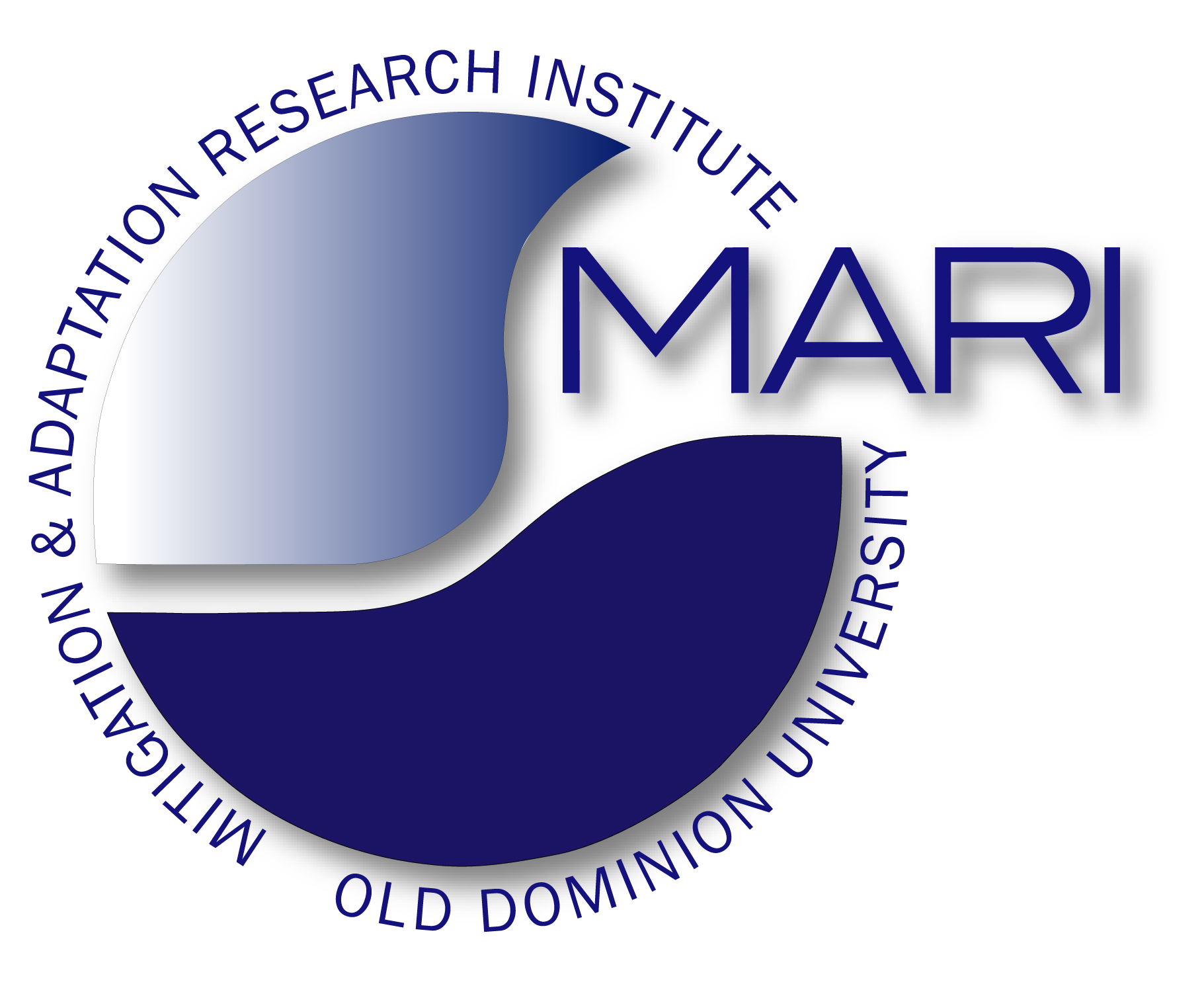 Outgoing Radiation
Earth’s Energy Imbalance
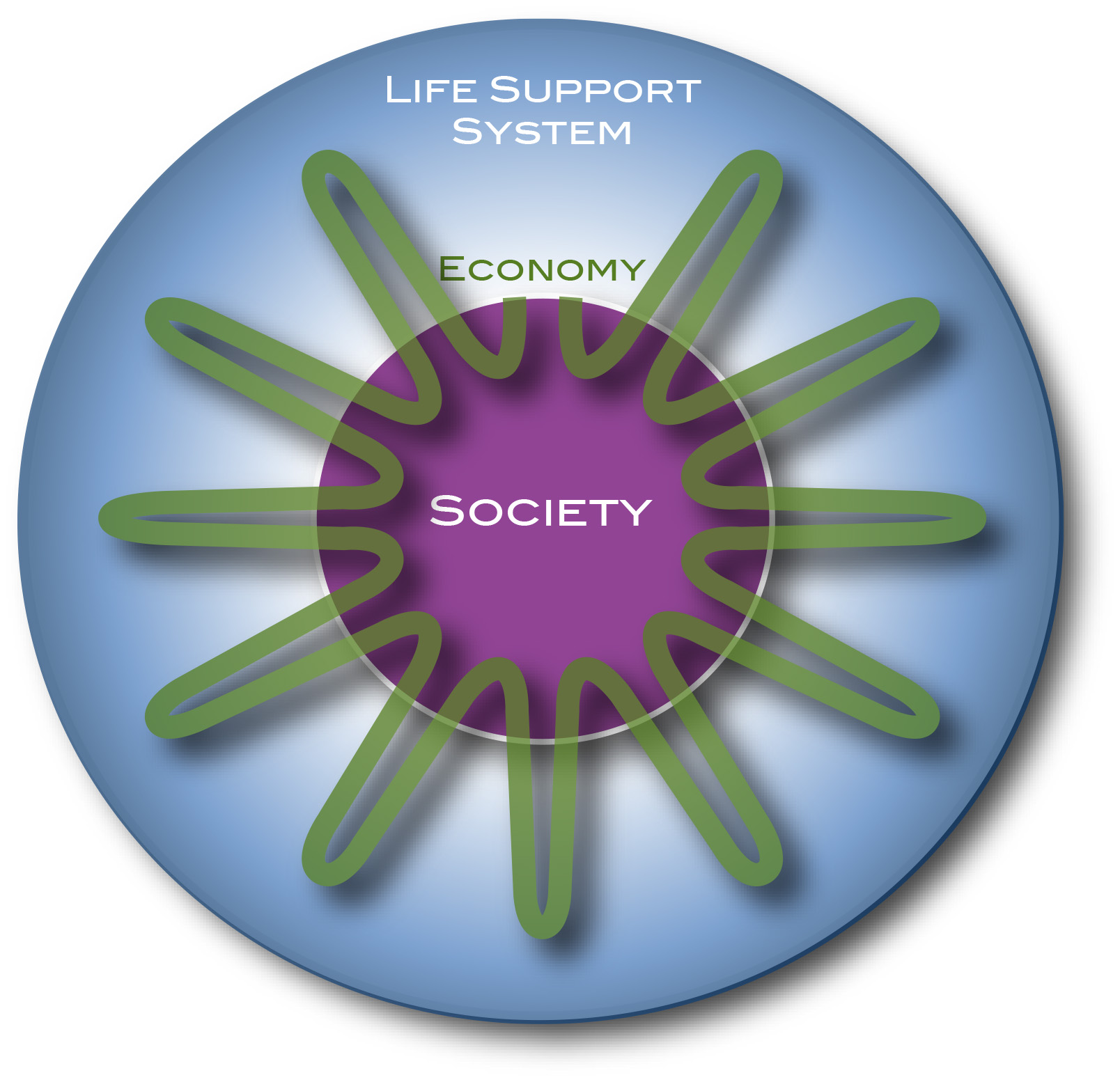 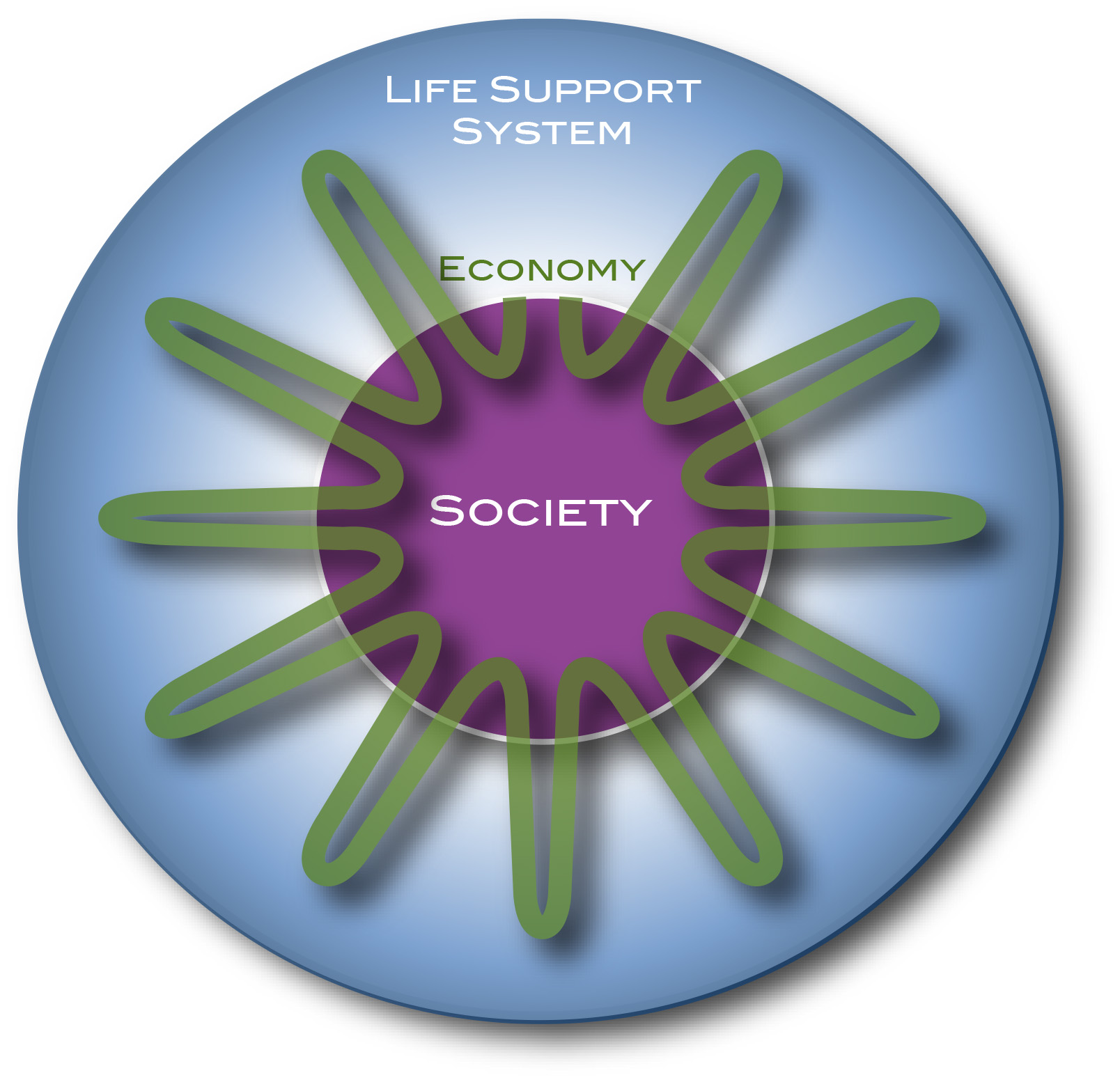 The Earth’s Energy Imbalance increased by a factor of 106 to 107!
Storage in fossil fuels
Storage in heat
Imbalance on the order of 10-10-10-9
Imbalance on the order of 3x10-3
Last 200 Million years
Last 70 years
Total energy storage in 200 Myrs: 
Order 100-1000 ZetaJoules
Total energy storage per century: 
Order 1000 ZetaJoules
Earth is a Pool House, not a Greenhouse
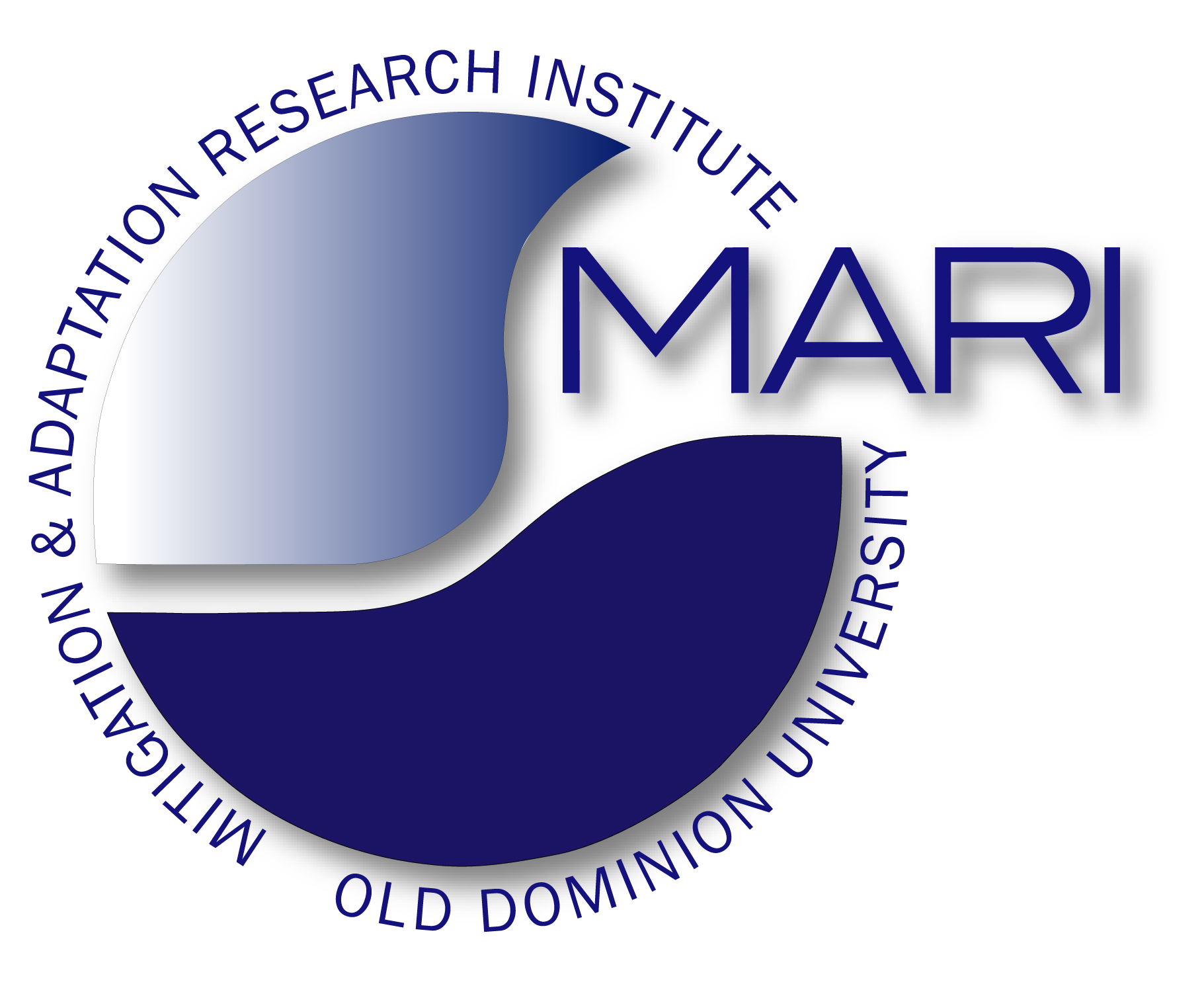 Ocean stores more than 90% of EEI
Earth’s Energy Imbalance
10-10 to 10-9
Long-term due to photosynthesis: 10-100 MegaWatt
Today: 300-320 TeraWatt
10-3
The Earth system is storing far more heat (energy) than what the rising air temperature indicates.
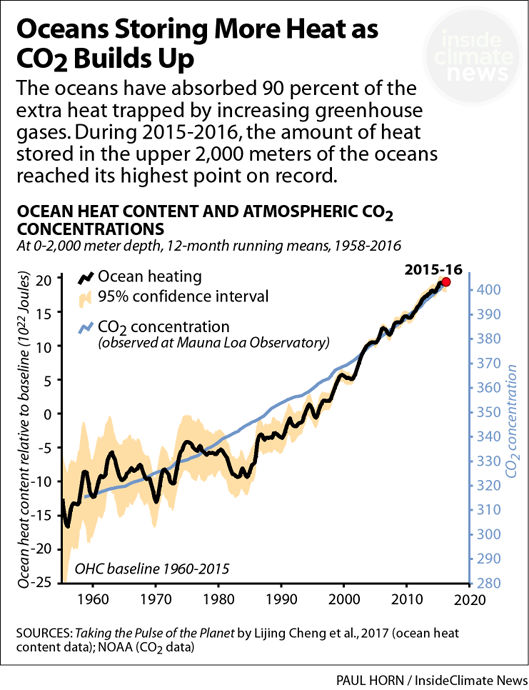 The Pool-House Effect
The Baseline: Past Climate and Global Change
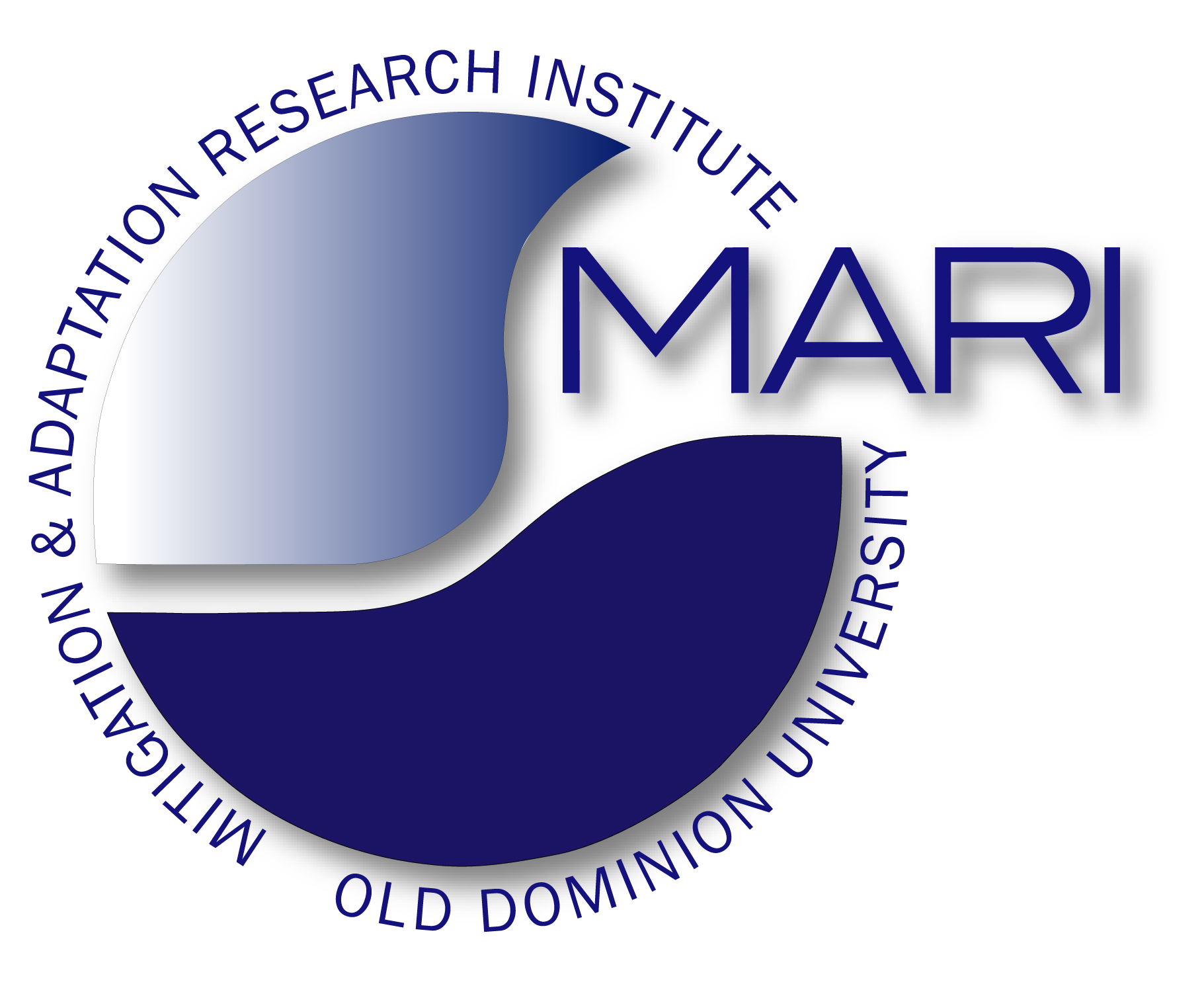 Cold period
Ice age
“glacial”
Temperature difference:
4oC - 5oC
Correlation between CO2 and T
Warm period
“Inter-glacial”
Climate Change is a long-term shift in the statistics of weather:
averages
frequency and magnitude of extremes.
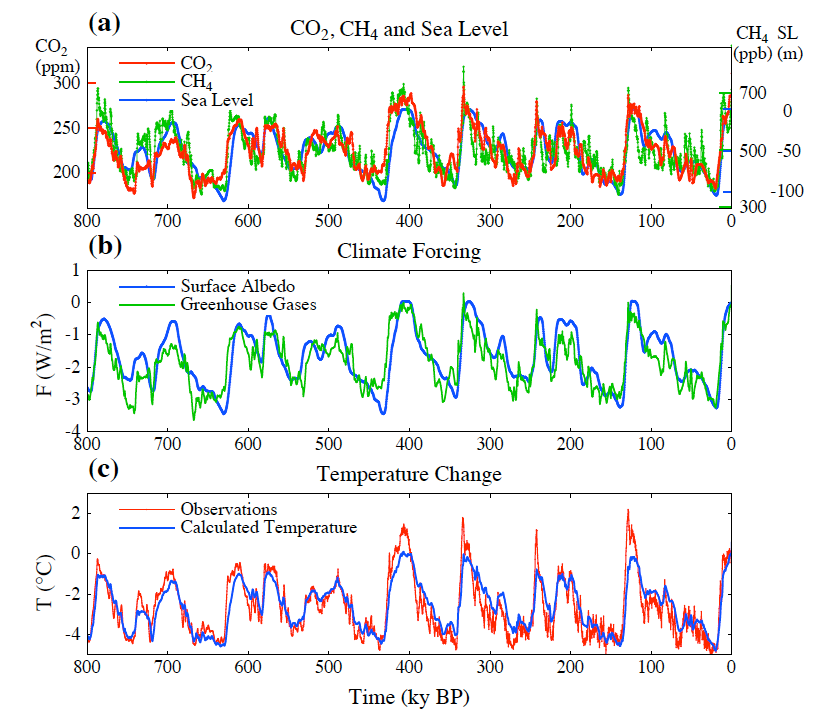 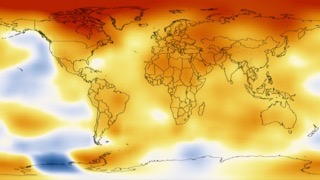 Climate is determined by:
incoming radiation (sun, distribution)
reflected radiation (albedo)
retained heat (Greenhouse gases)
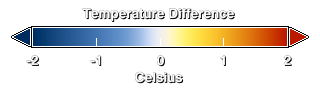 Climate can change from local to global scales.
Temperature anomaly 2008-2012 compared to 1900
Climate can change a lot over time.
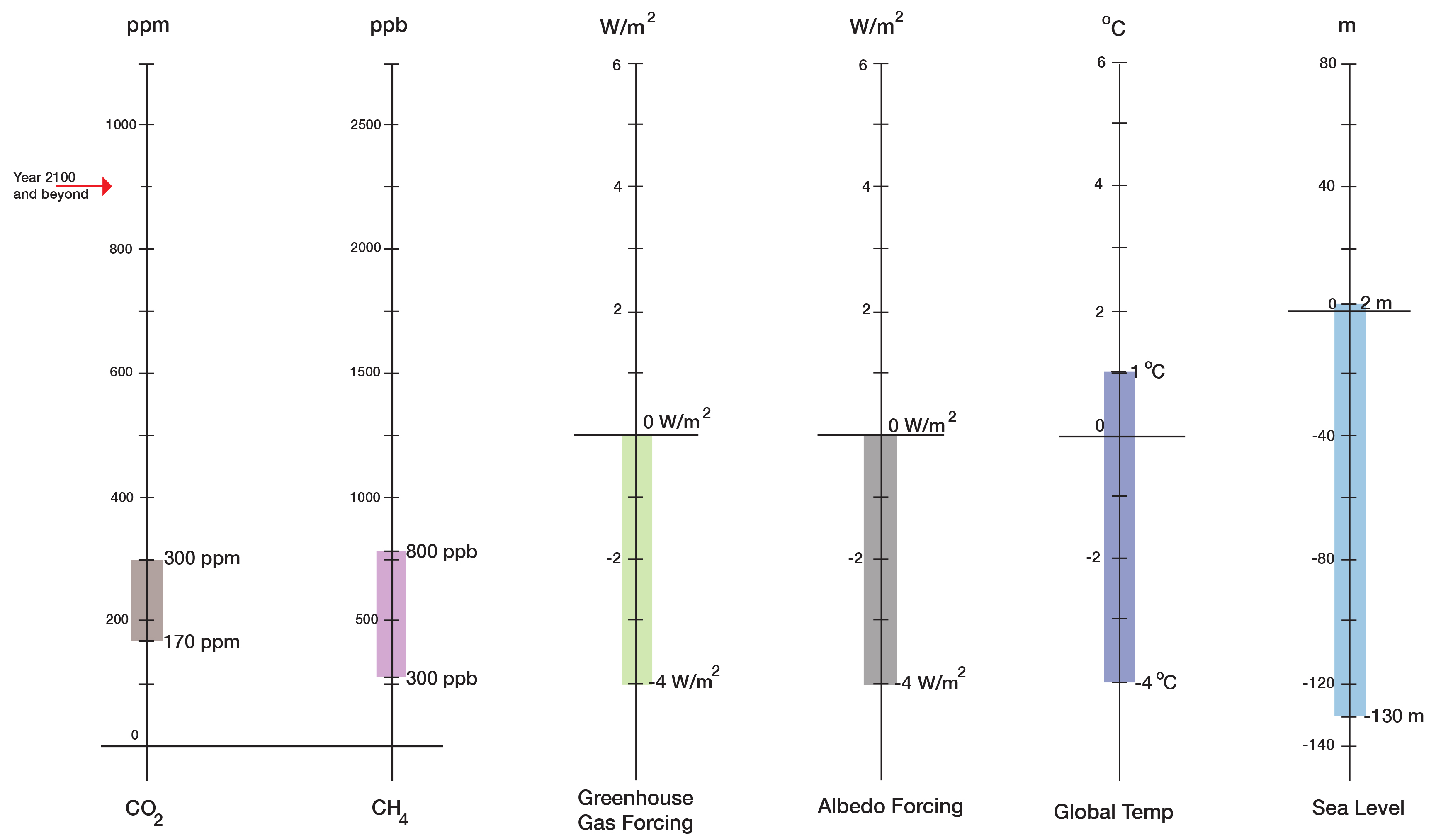 The Baseline: Past Climate and Global Change
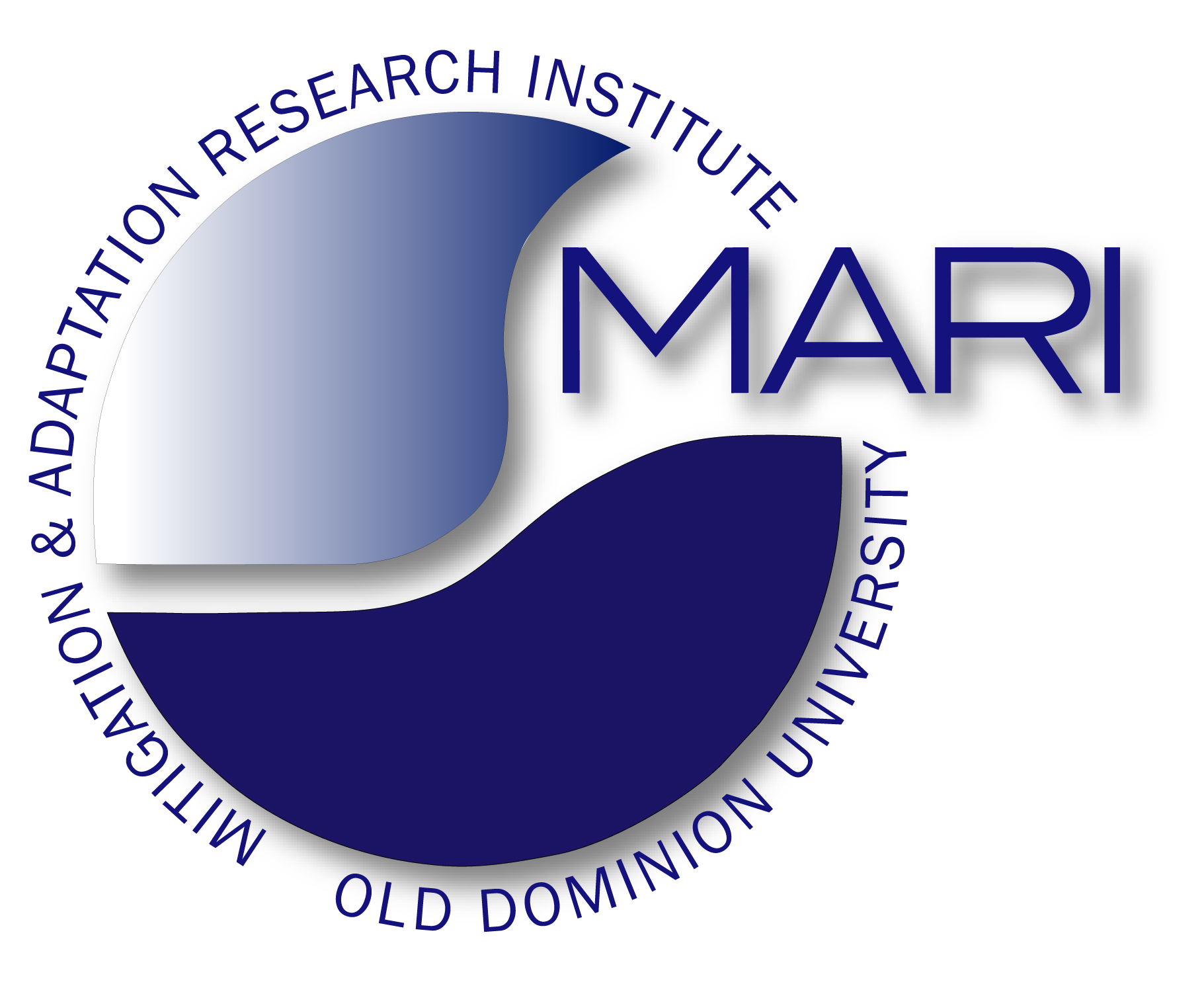 Holocene
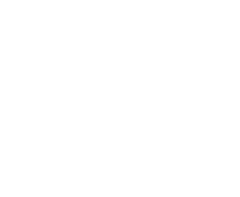 Baseline and Range of Changes
Long-term (centuries to millennia) correlations:
130 ppm CO2 <=> 5oC 
130 ppm CO2 <=> 130 m in sea level
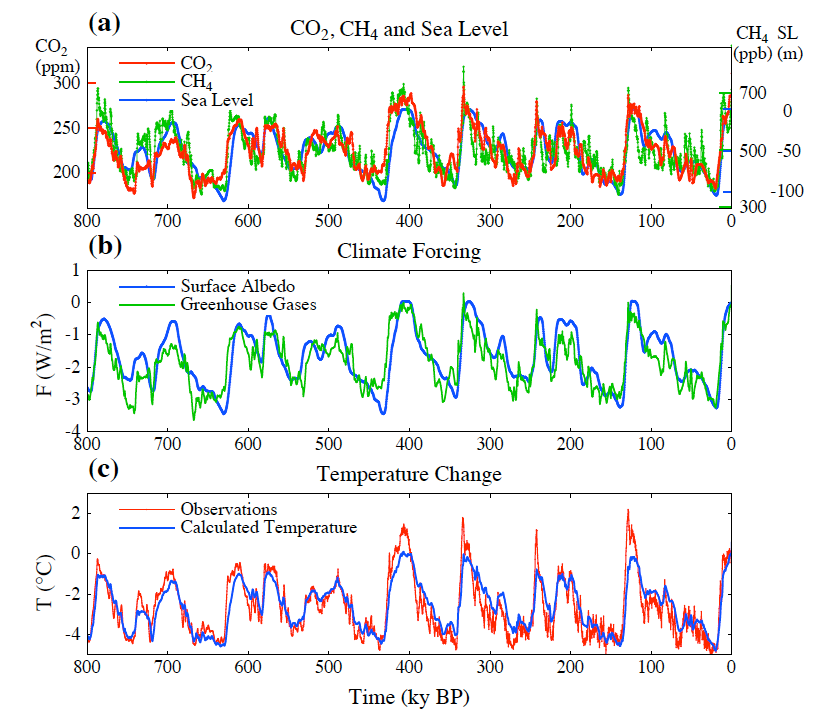 Normal Range up to 1900
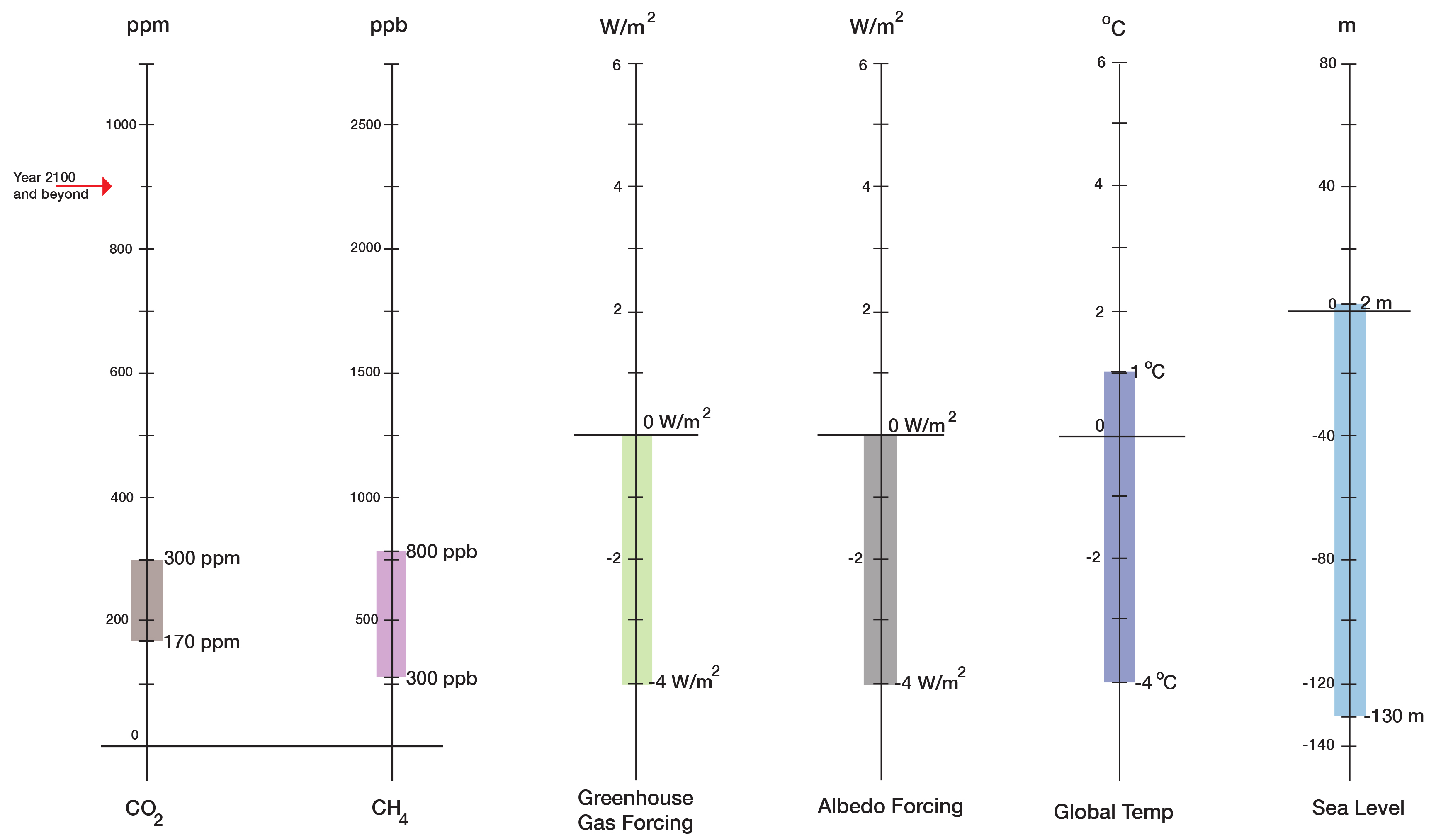 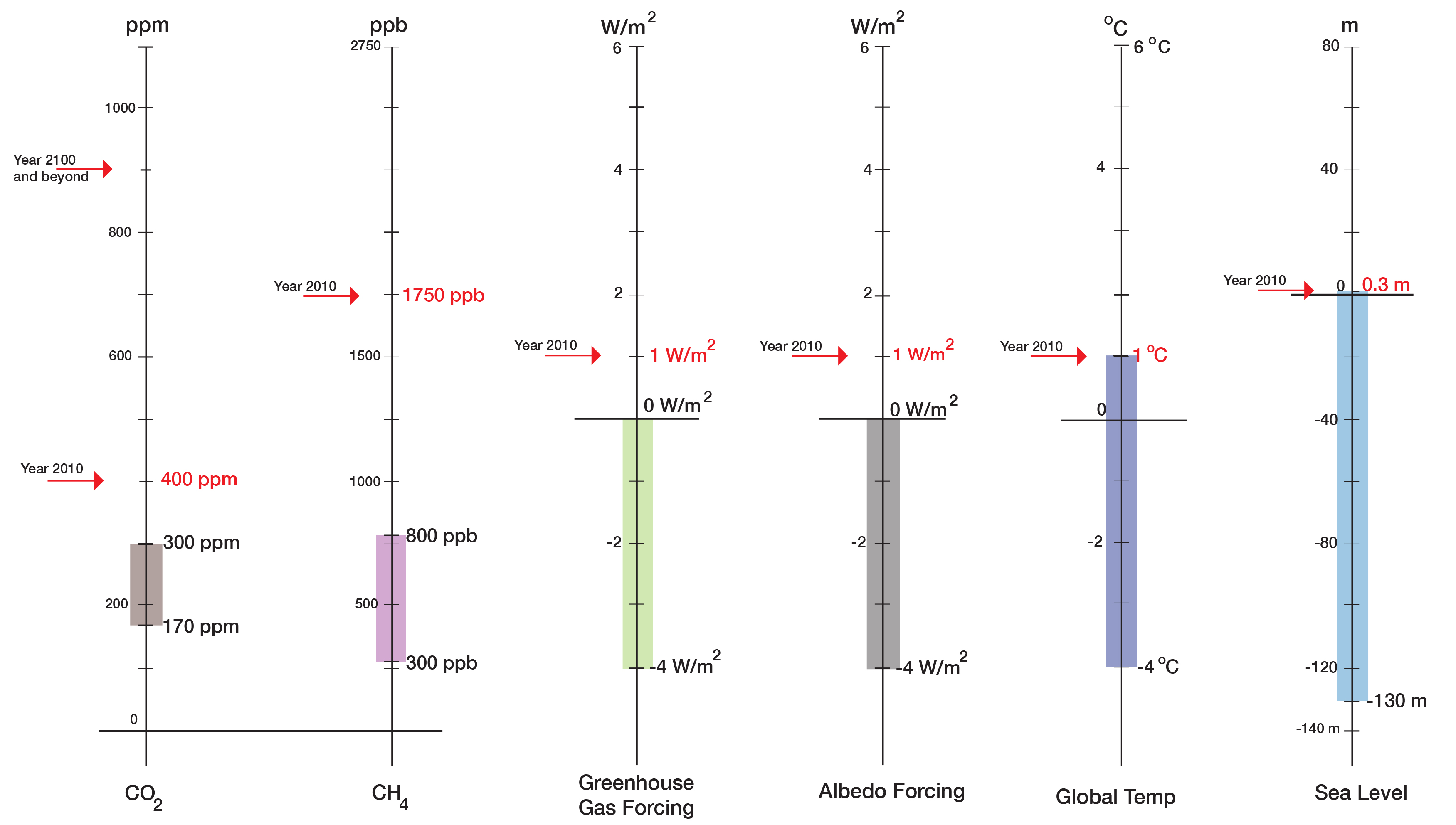 The Syndrome: Modern Climate and Global Change
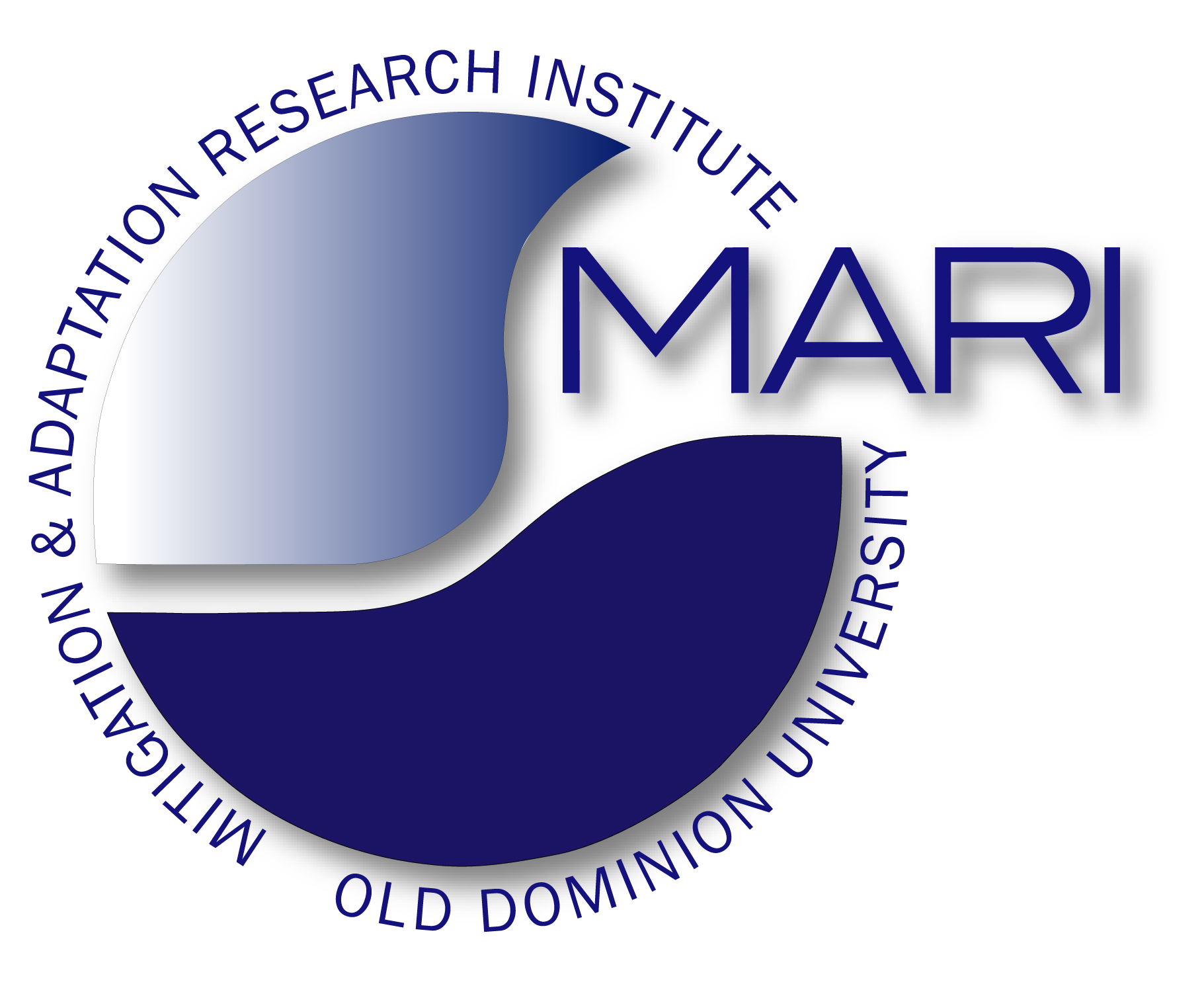 The Lab Results for “Patient Earth”
“Current State”
“Normal Range”
(800,000 years)
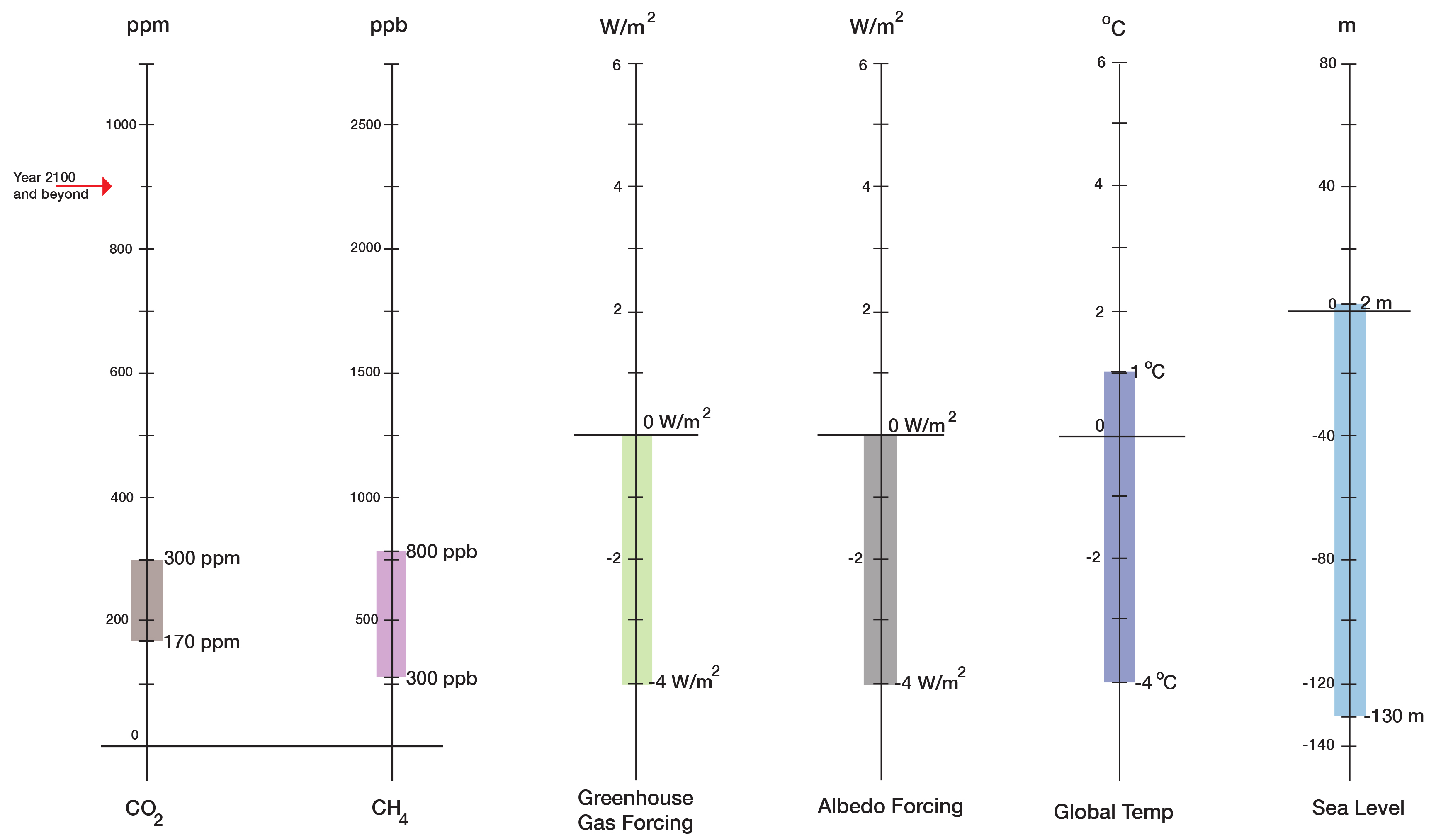 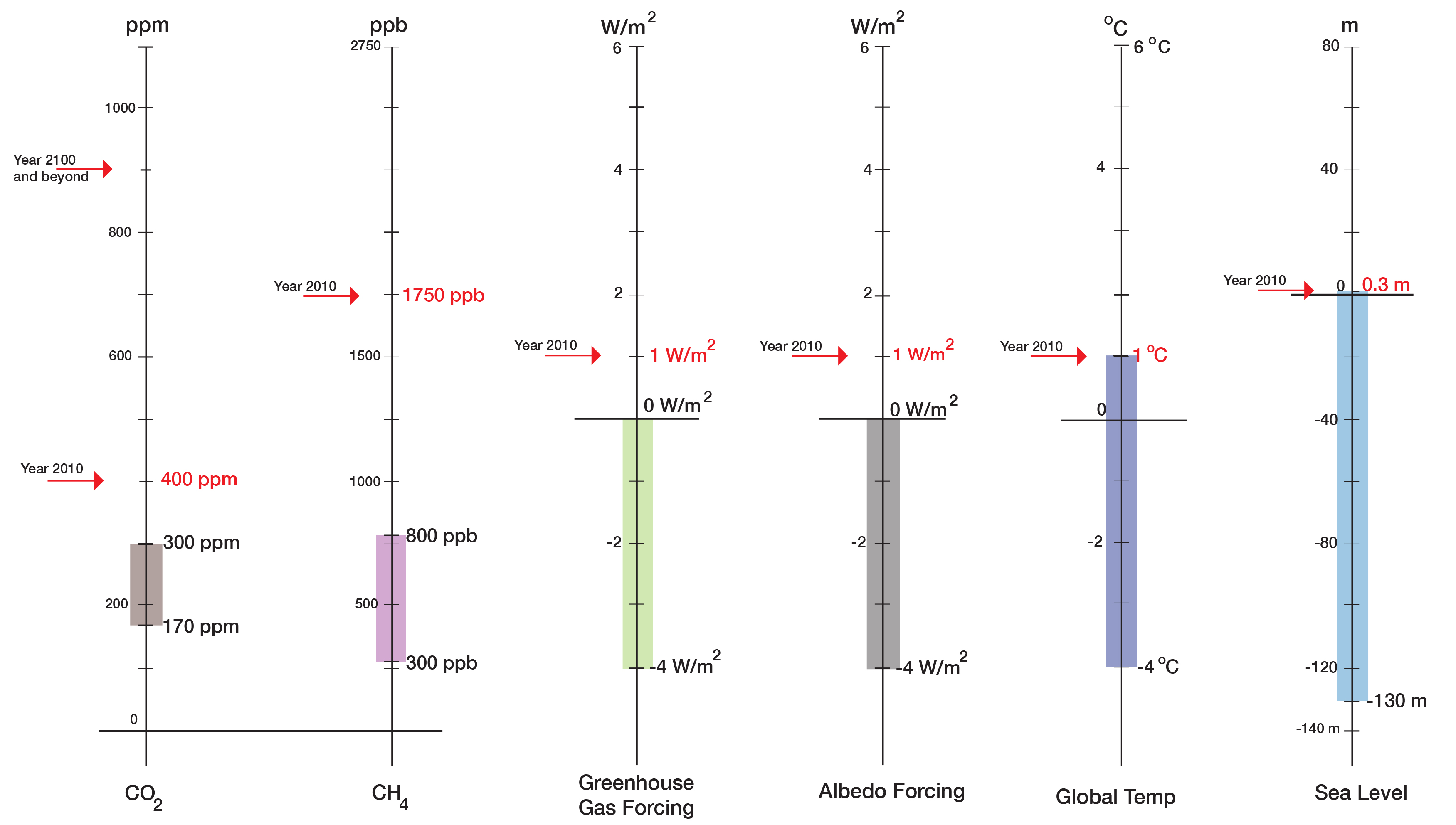 Prognosis: Leaving the “Safe Operating Space” and into the Unknown
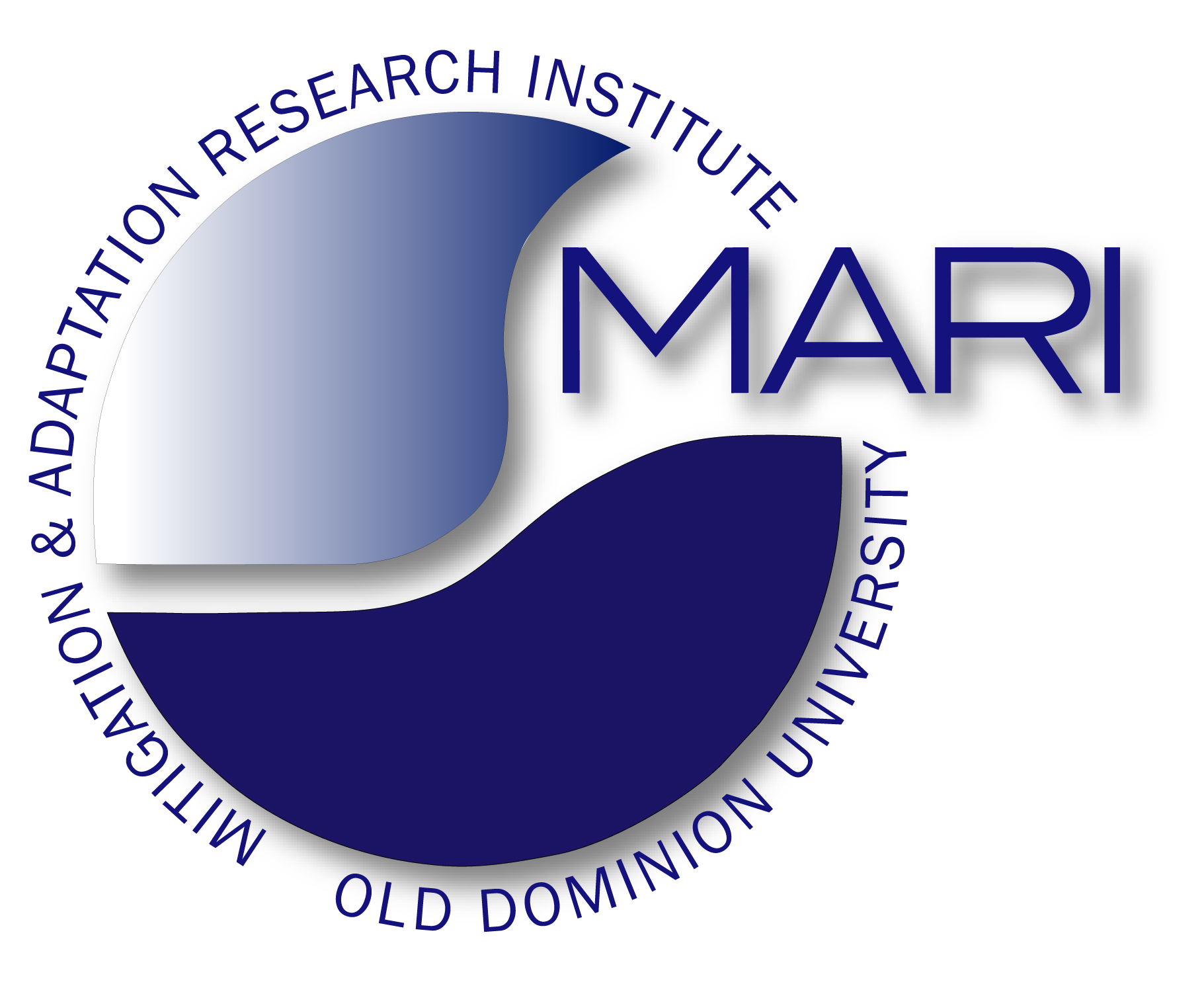 “Prognosis”
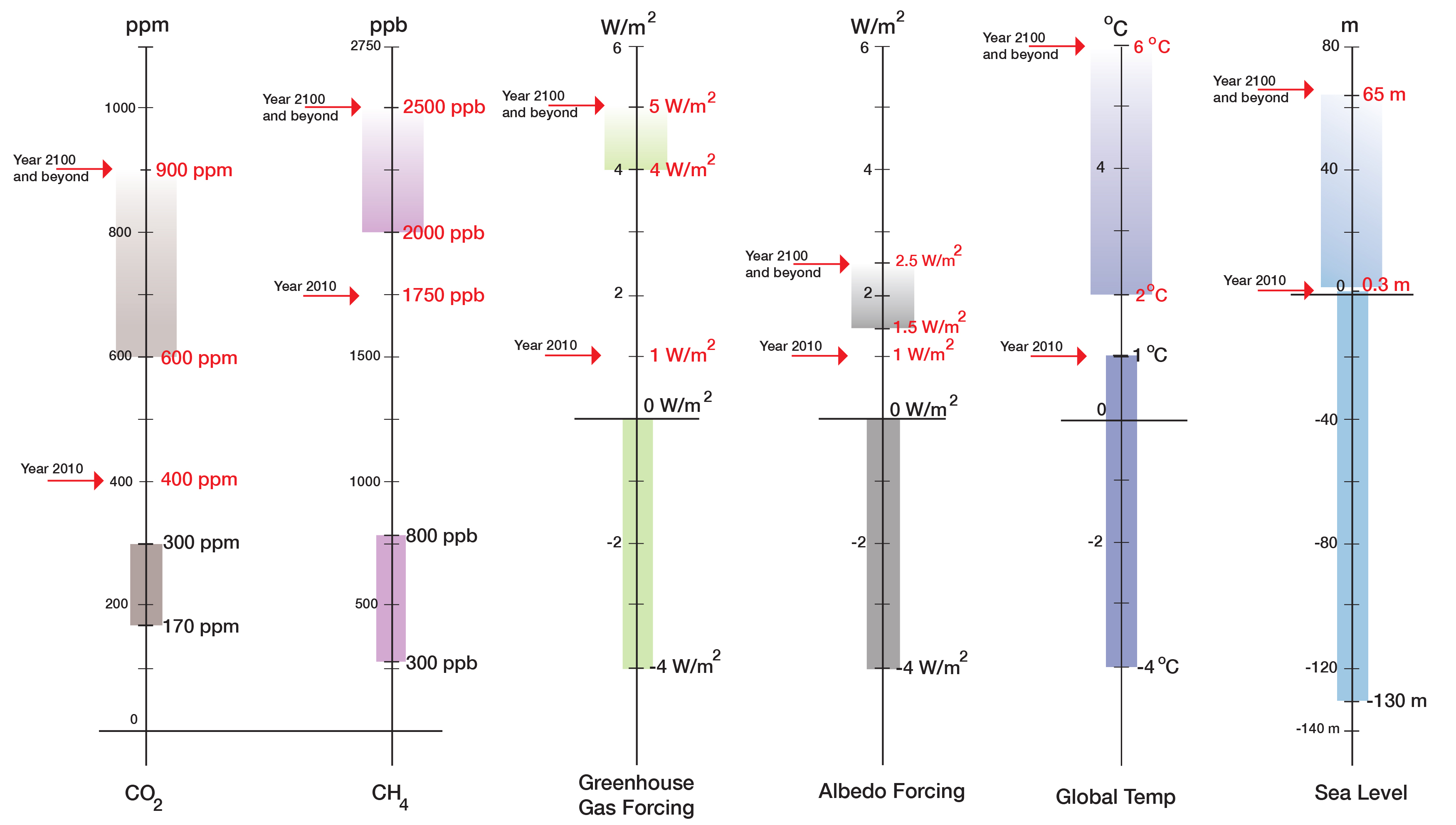 “Current State”
“Normal Range”
(800,000 years)
The Syndrome: Modern Climate and Global Change
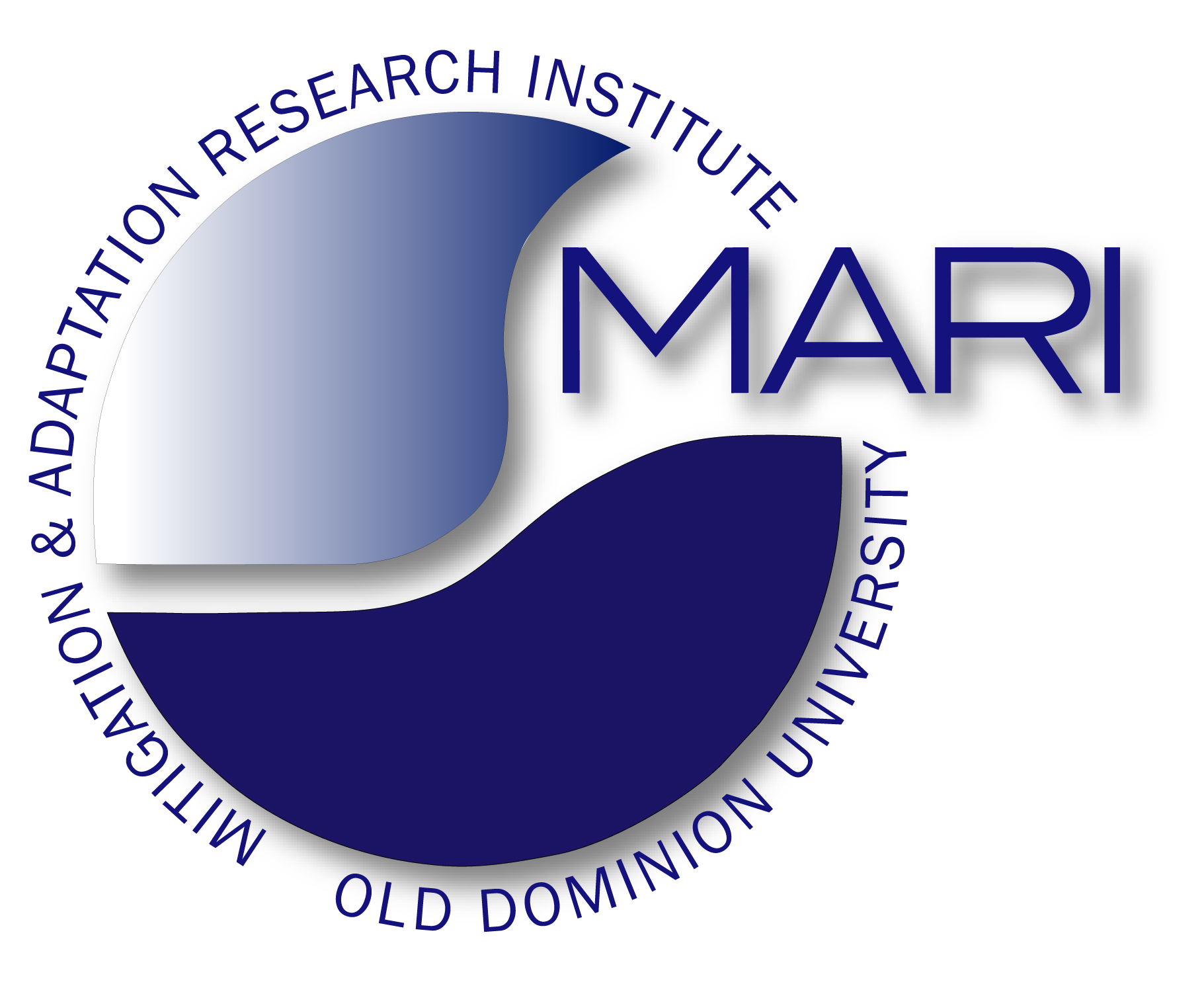 Two Points:
The increase of atmospheric CO2 increased the EEI by 1 to 10 million times
We are not experiencing the full impact of this dramatic increase because of the ocean storing the heat
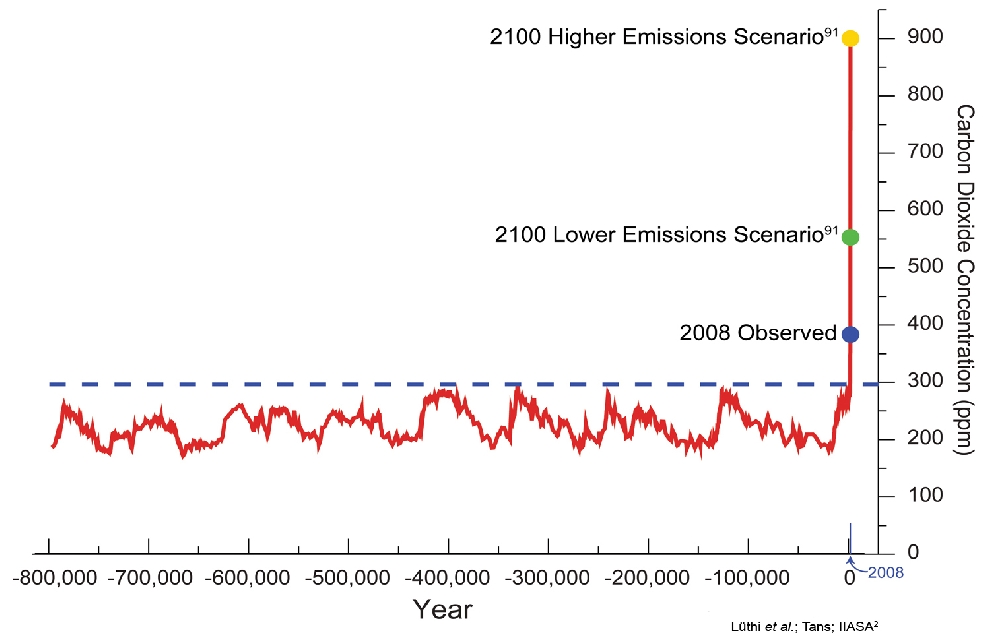 2022
{
120 ppm
{
130 ppm
[Speaker Notes: I can fix this, I also want to add methane (I have it)]
}
}
The Syndrome: Modern Climate and Global Change
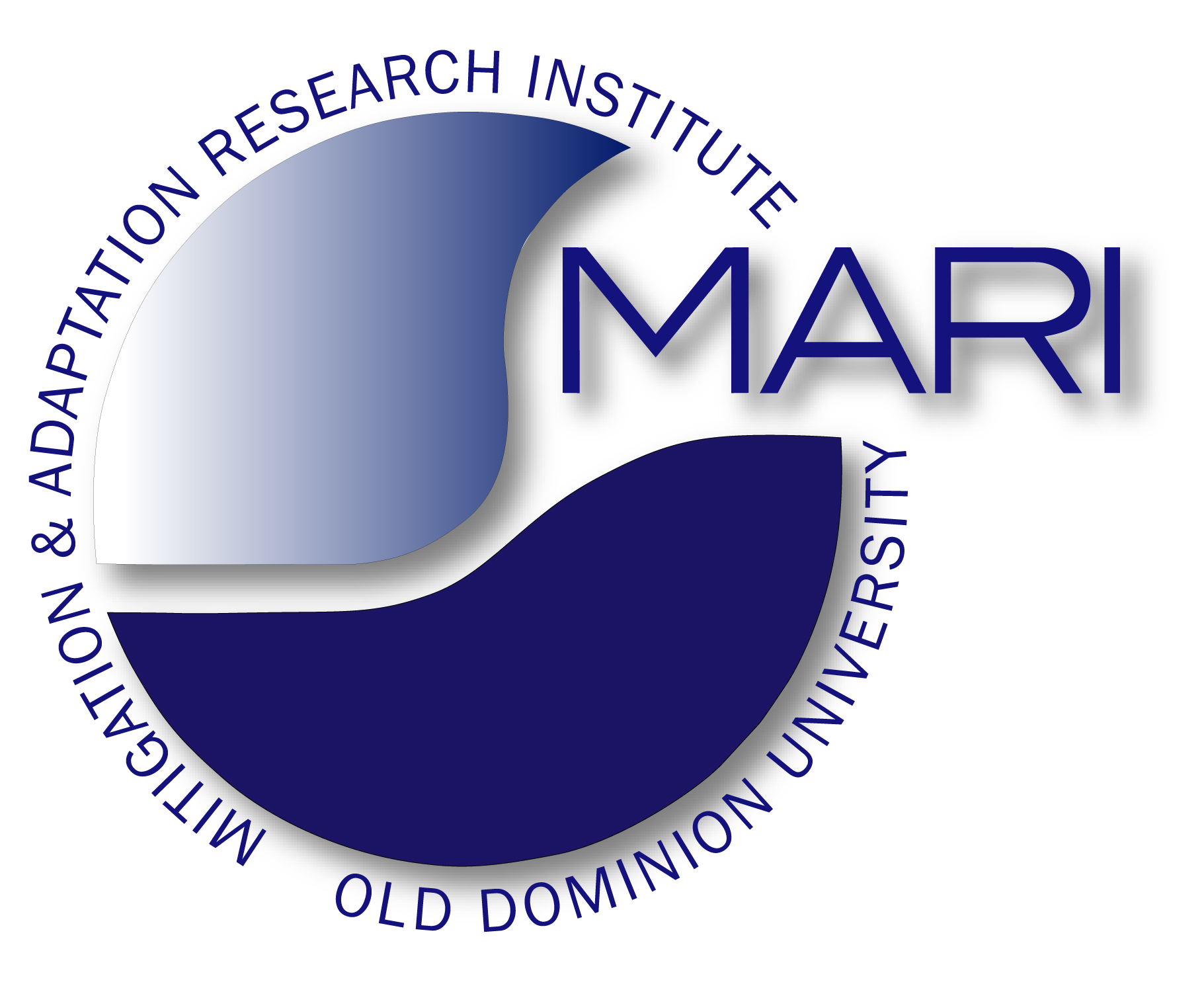 180 ppm: 20,000 years ago (glacial maximum)	
270 ppm: 10,000 years ago (transition to agriculture)
280 ppm: At the start of industrialization in the 17th Century
312 ppm: My Birth
320 ppm: Started as carpenter
331 ppm: Started at university
350 ppm: PhD
373 ppm: Married
423 ppm: Today (November 2022)
~ 440 ppm: My 80-ties birthday
Time since the last glacial maximum
Greenhouse Gases: Example CO2
Time of my life
My “age” in CO2 increase: 111 ppm (1.5 ppm/year)
Increase over the last 20,000 before industrialization: 120 ppm (0.006 ppm/year)

The increase in my life-time was 260 times faster than on average during the pre-industrial 20,000 years.
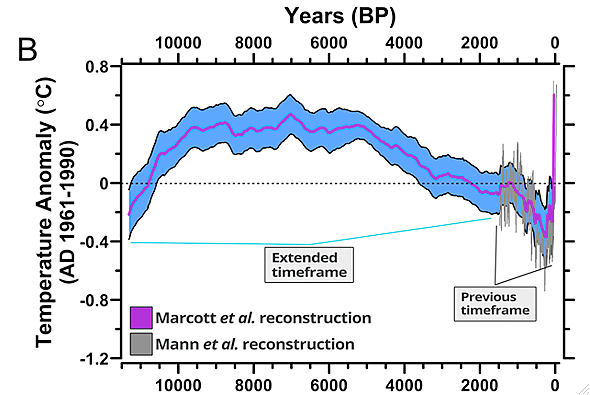 Settlements in river deltas
The Baseline: Past Climate and Global Change
<------------Holocene------------>
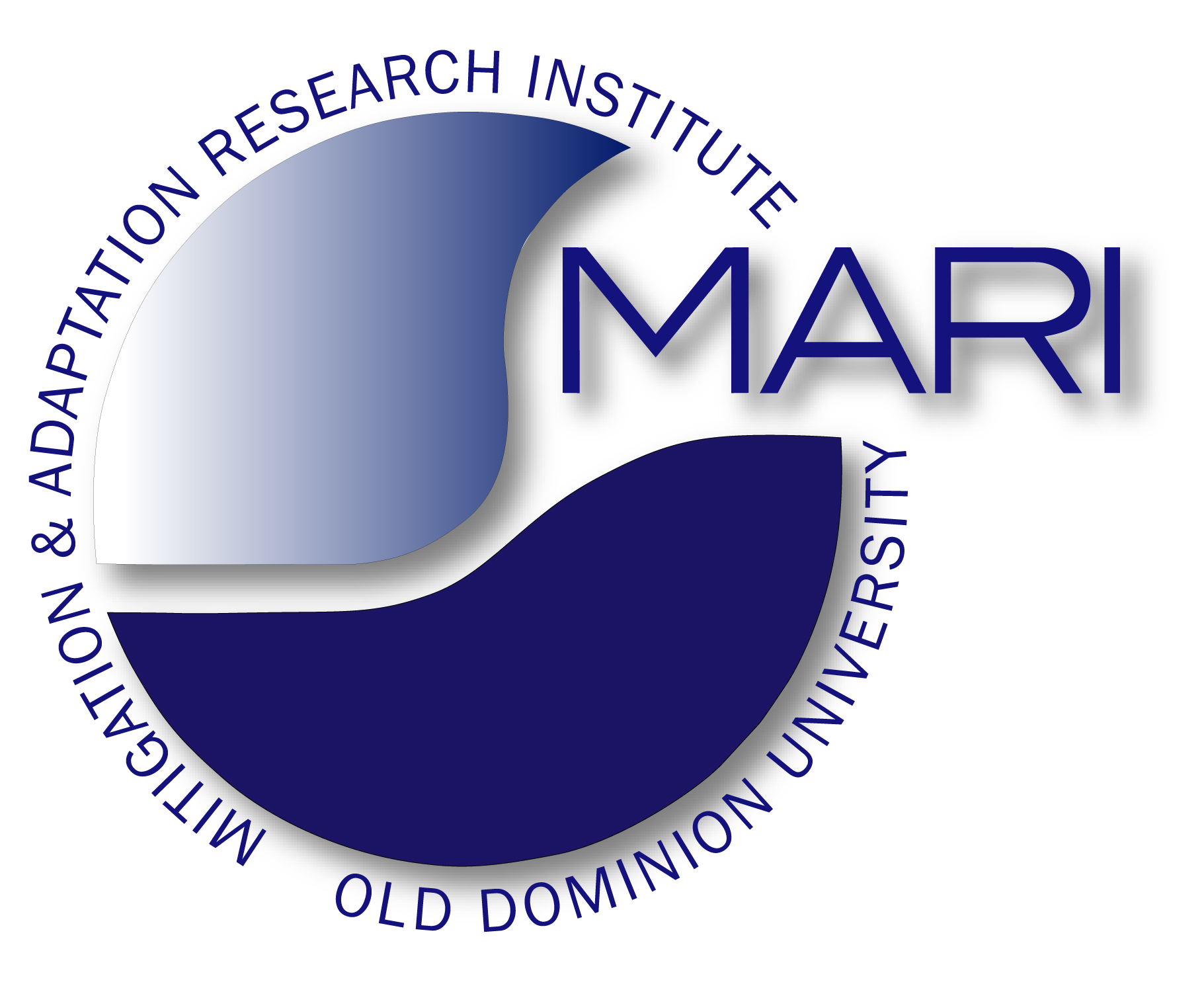 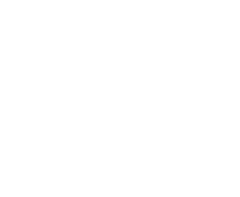 Normalcy Bias: Climate variations are small and sea level is stable — a result of the Holocene
Global Temperature Changes
Global Sea Level Changes
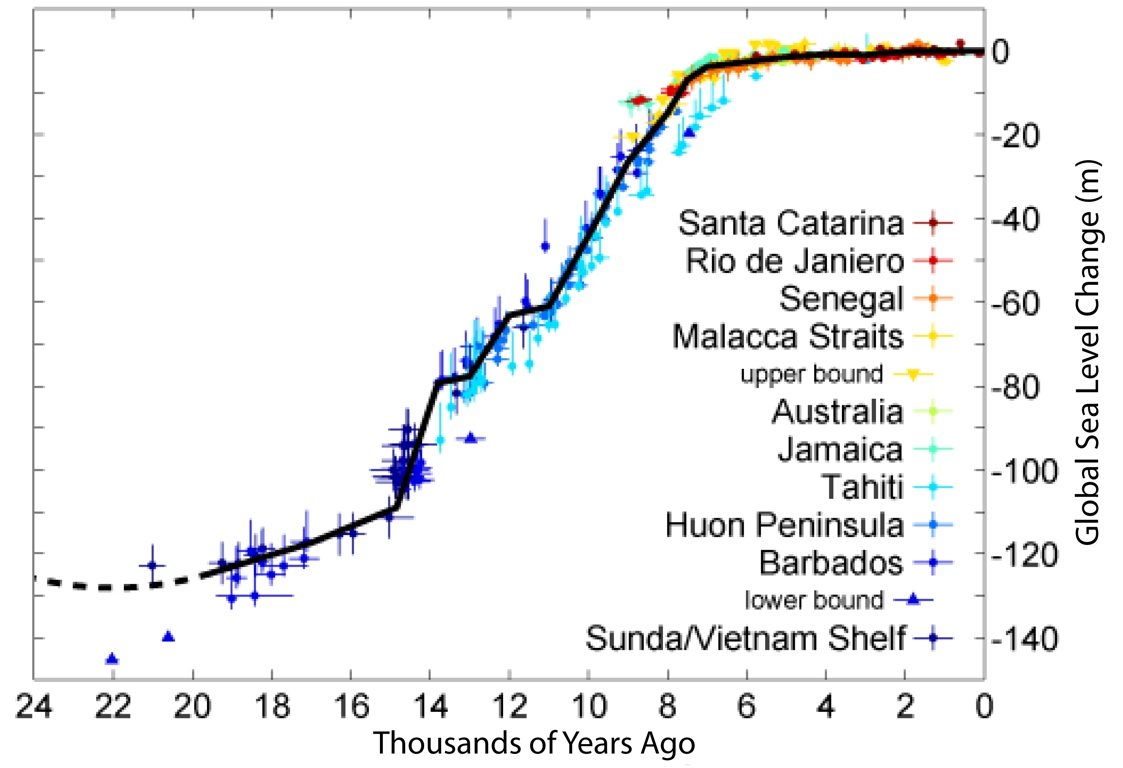 <--Holocene-->
Marcott et al., 2013
With stable climate and sea level, the Holocene was a safe operating space for humanity.
2022: 
COP 27: No Actions to mitigate climate change
Our Ecological Footprint keeps growing, despite many efforts being made
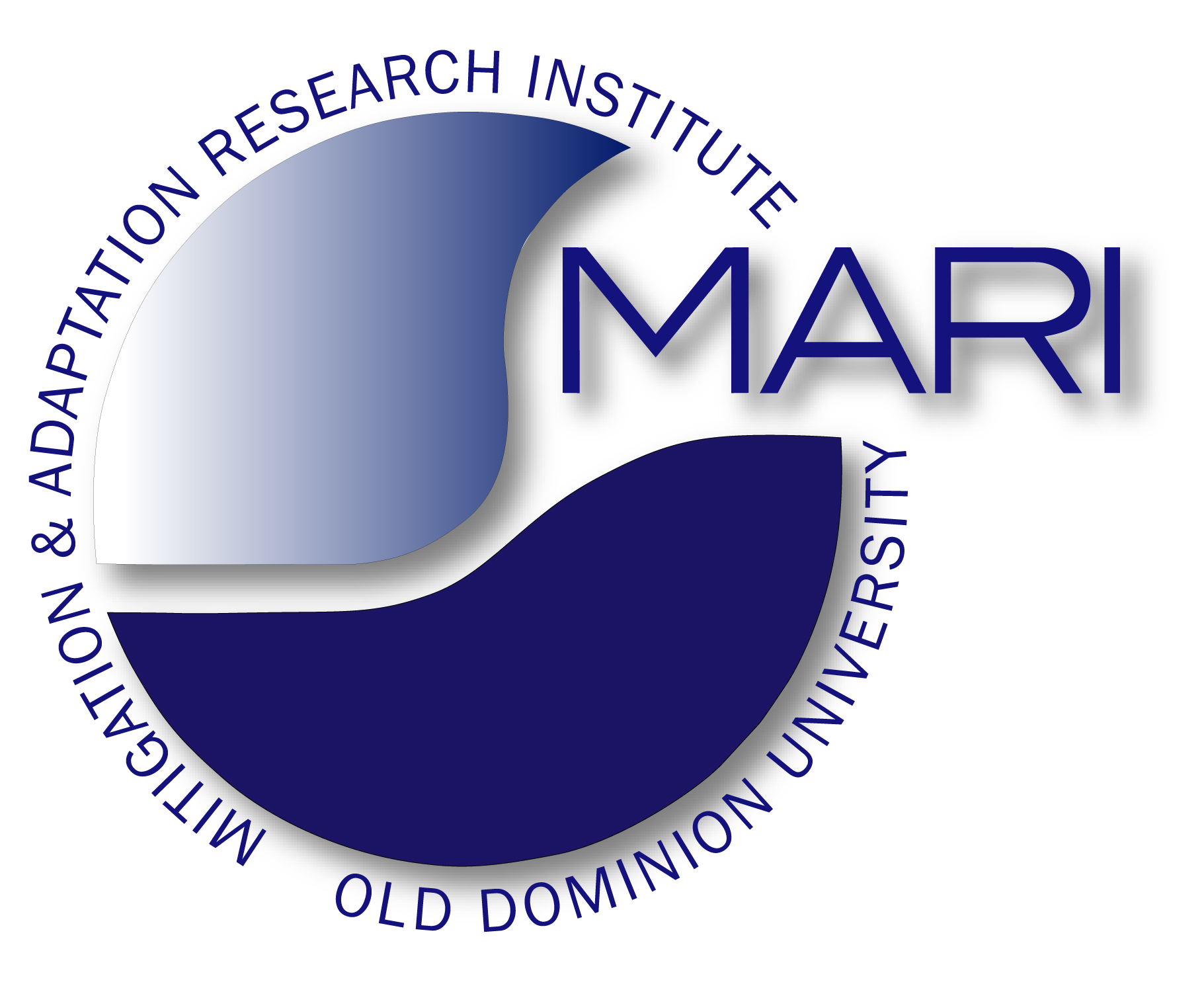 1973: 
Oil crisis
1972: 
Club of Rome:
“Limits of Growth”
Humans: The most successful invasive species?
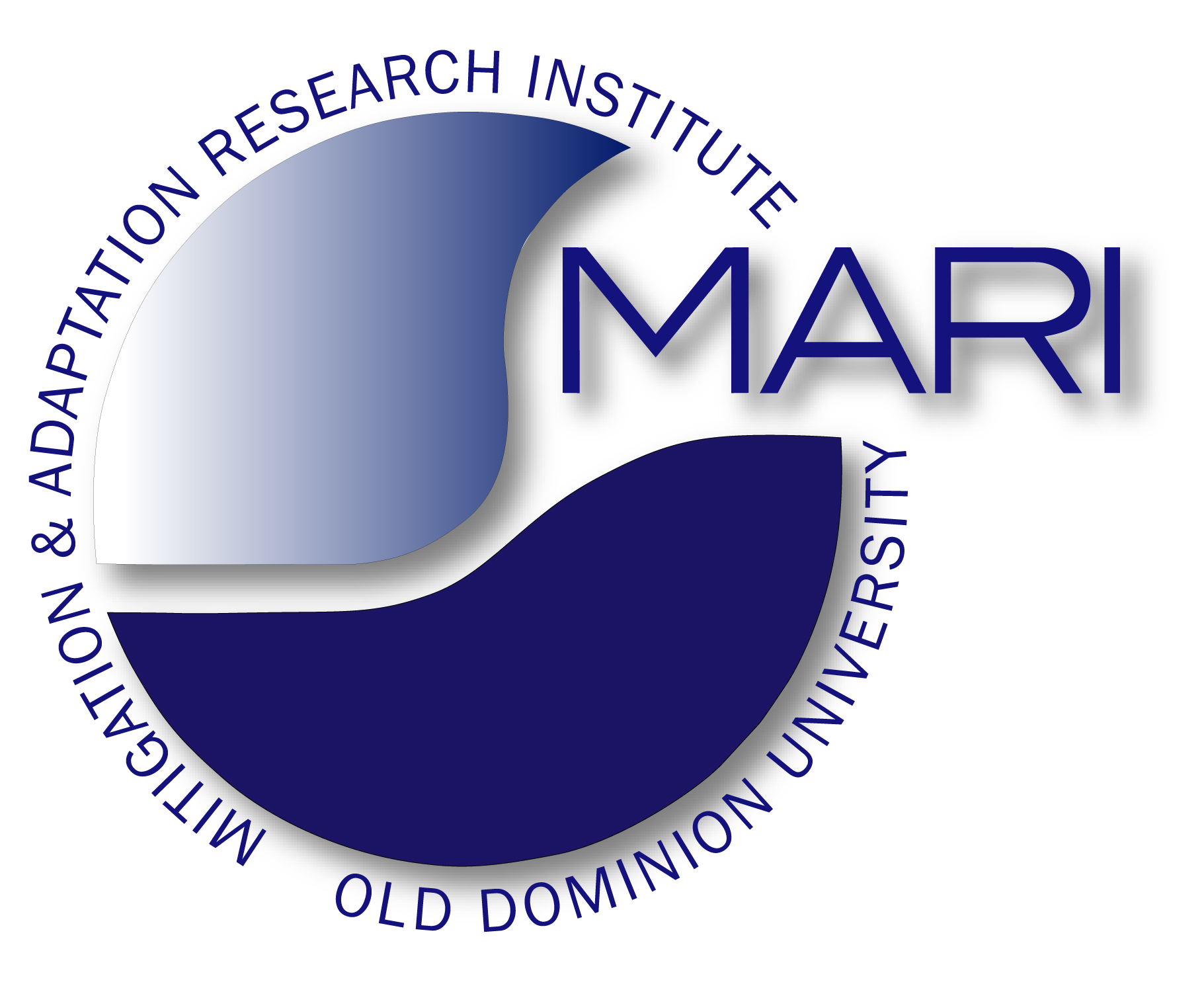 From 90% to 4%
From 90% to 4%
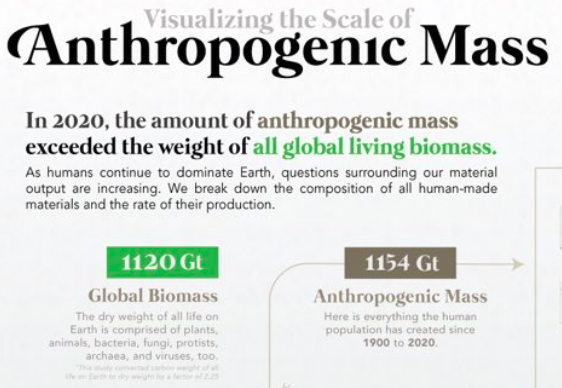 1900:  ~90% of biomass of mammals were wild animals, ~10% humans and livestock
2015:
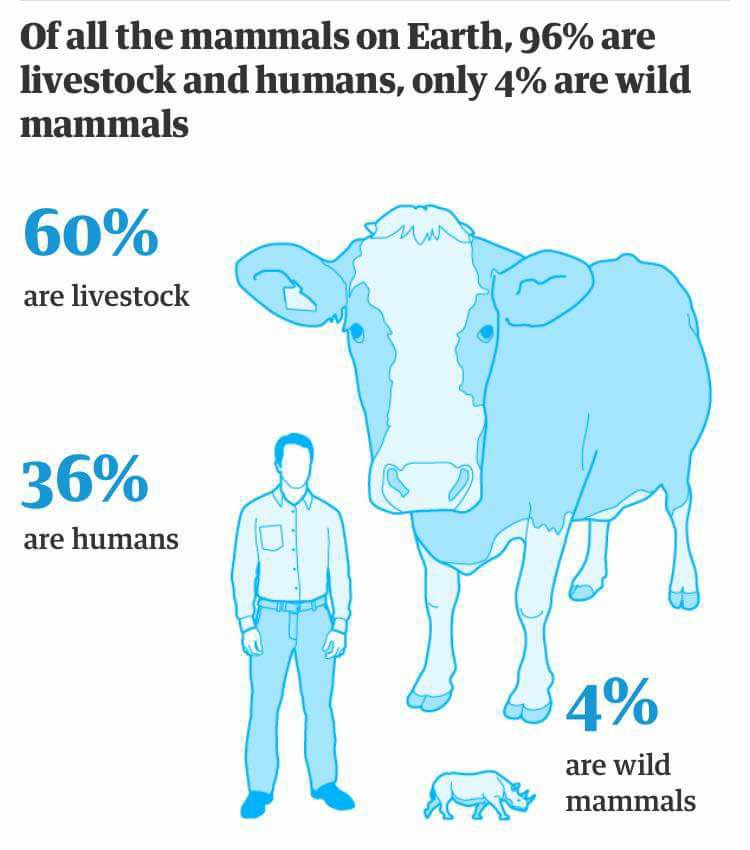 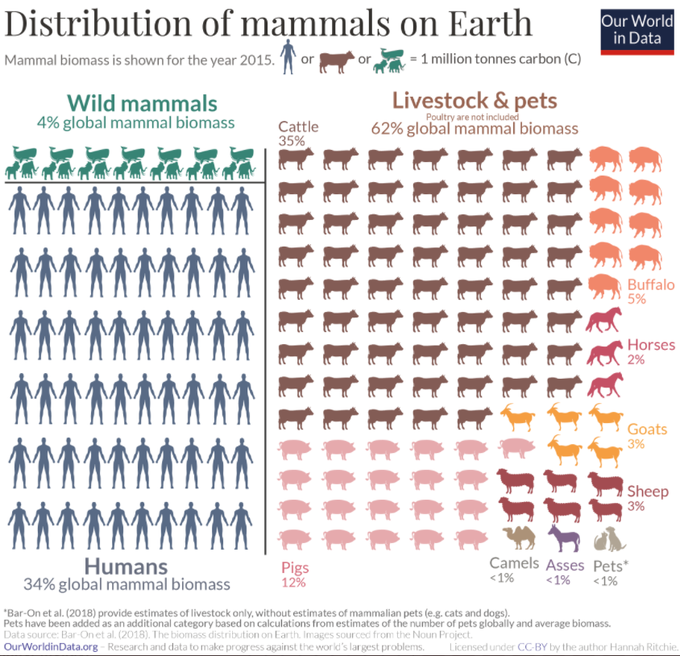 Humans: A major hazard?
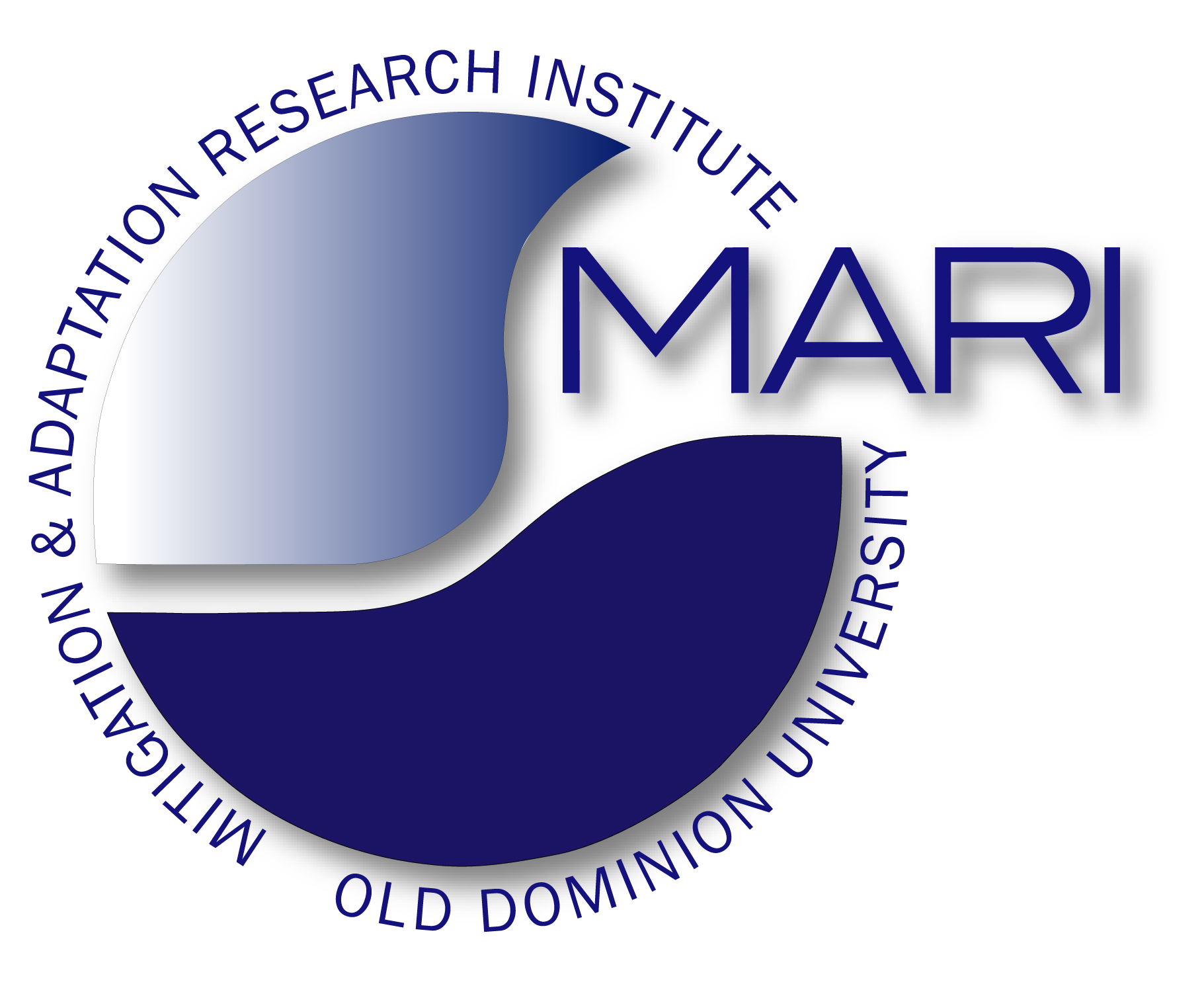 22
Homo sapiens
2.1013 W
Can the “virus” transform itself into the “healer”?
2 km 
impactor
VEI 8
Toba-Type 
Eruption
1016 W lasting 105 s
21
VEI 7
Tambora-Type 
Eruption
“Single-Species 
Cataclysm”
M = 9.5
Earthquake
1017 W lasting  
100 s
20
19
Energy Log (Joules)
18
17
16
The Homo sapiens: Cataclysmic Virus (HCV) in the Earth’s Life-Support System
15
5
6
0
1
2
3
4
7
Recurrence Log (Years)
“We are the asteroid …”
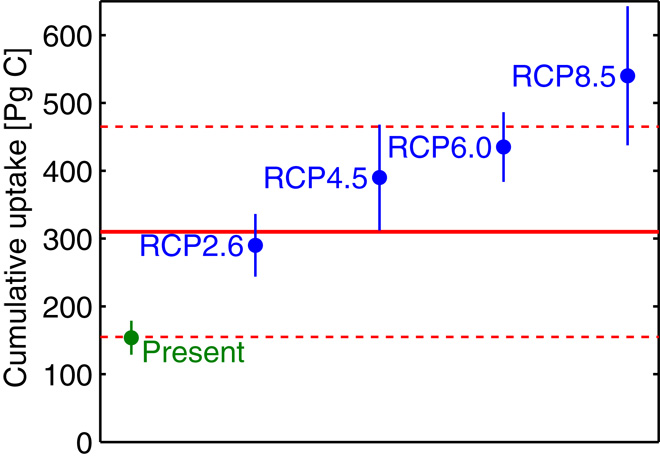 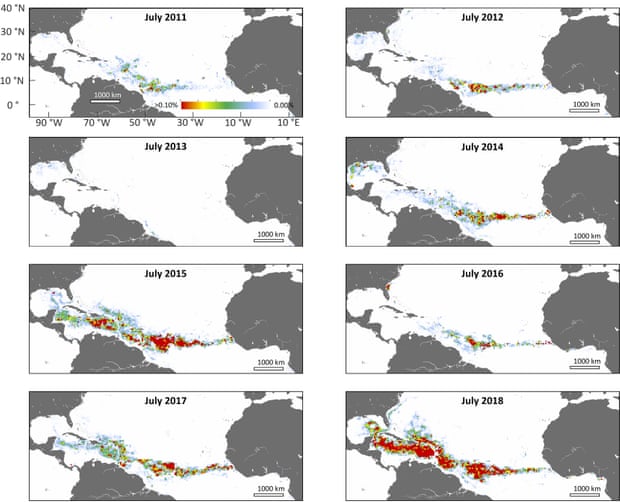 From a “Safe Operating Space” into the Unknown
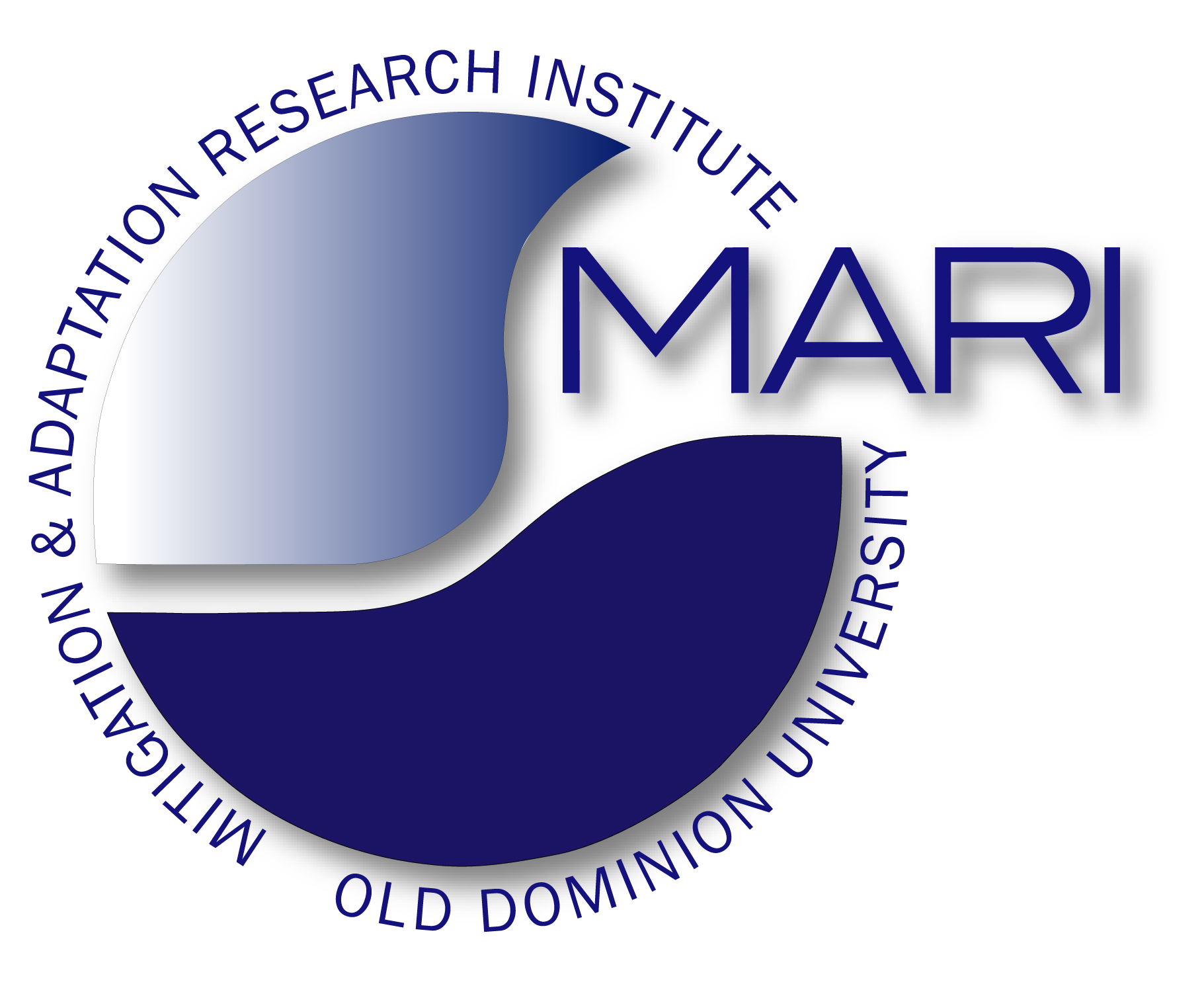 “We are the asteroid …”
Sargassum
The urgent challenge of plastics
448 Million tons in 2015
Average use time: 5 years
Average lifetime: 1000-5000 years
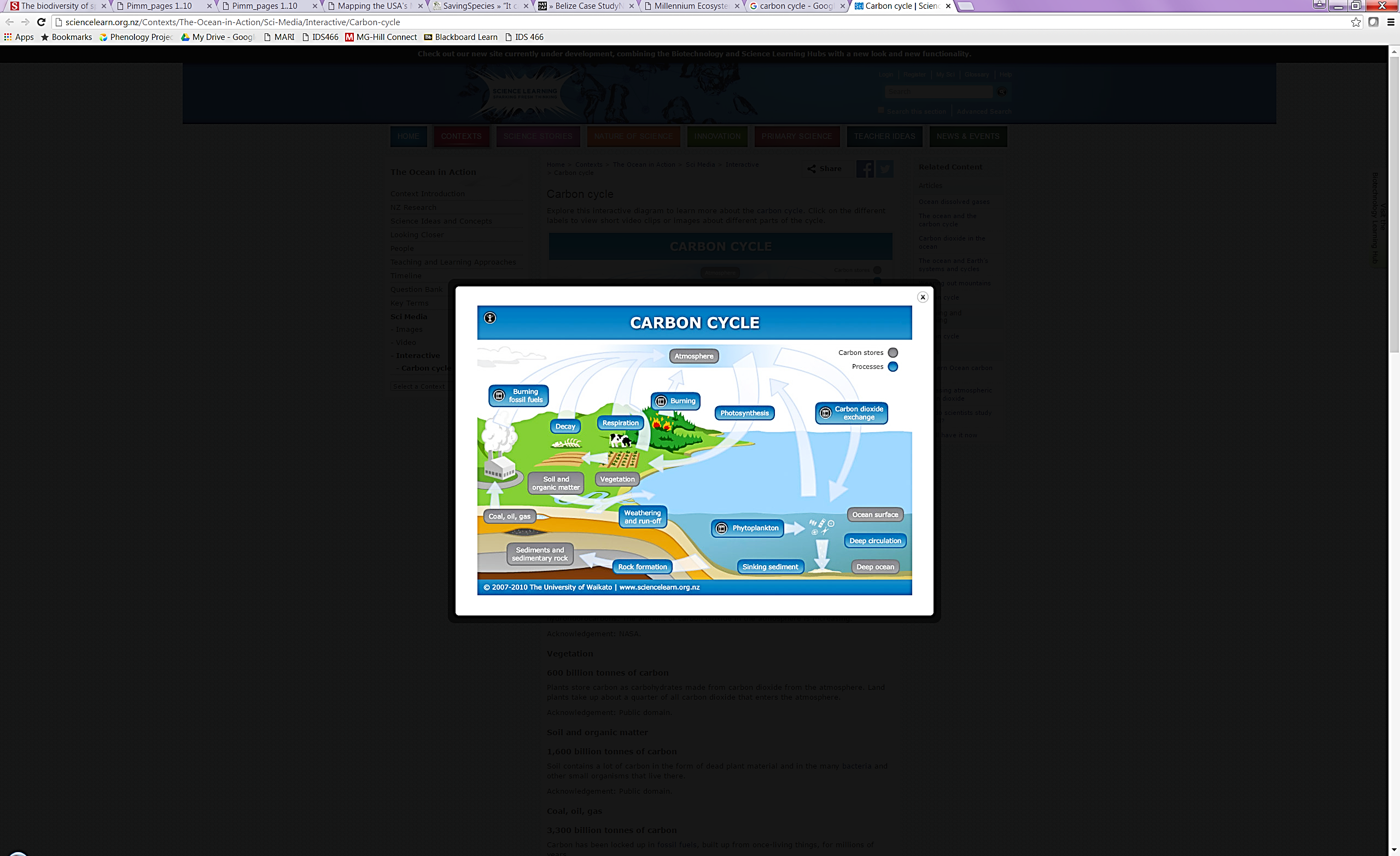 The Holocene was a “safe operating space for humanity”
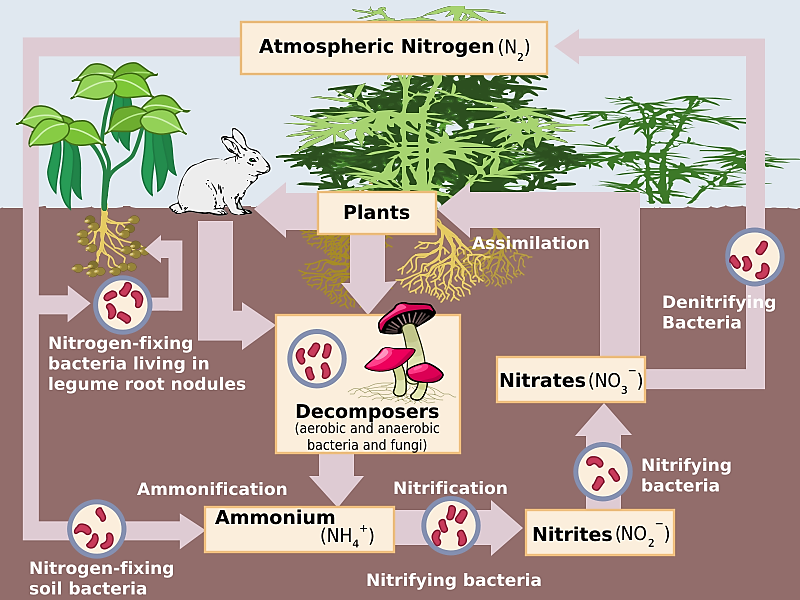 https://www.youtube.com/watch?v=gPq9YAg9mfc&feature=youtu.be
Rothman, 2017
Current extinction rates:
     300 times background rate for birds
80,000 times background rate for mammals
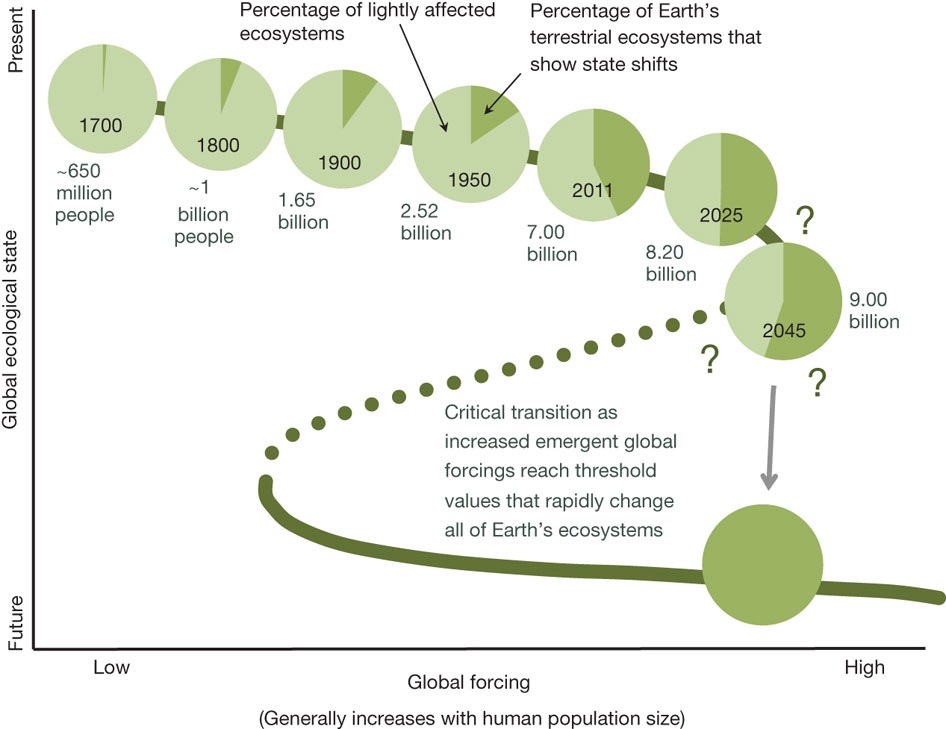 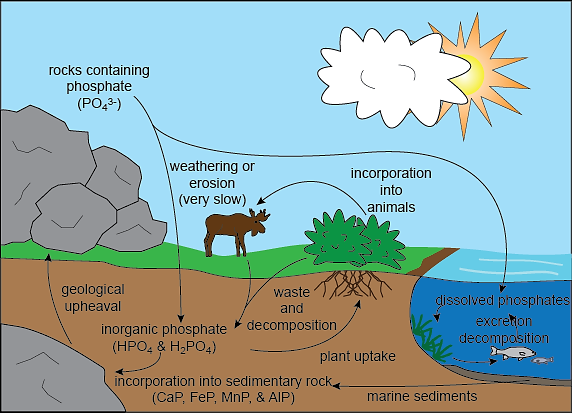 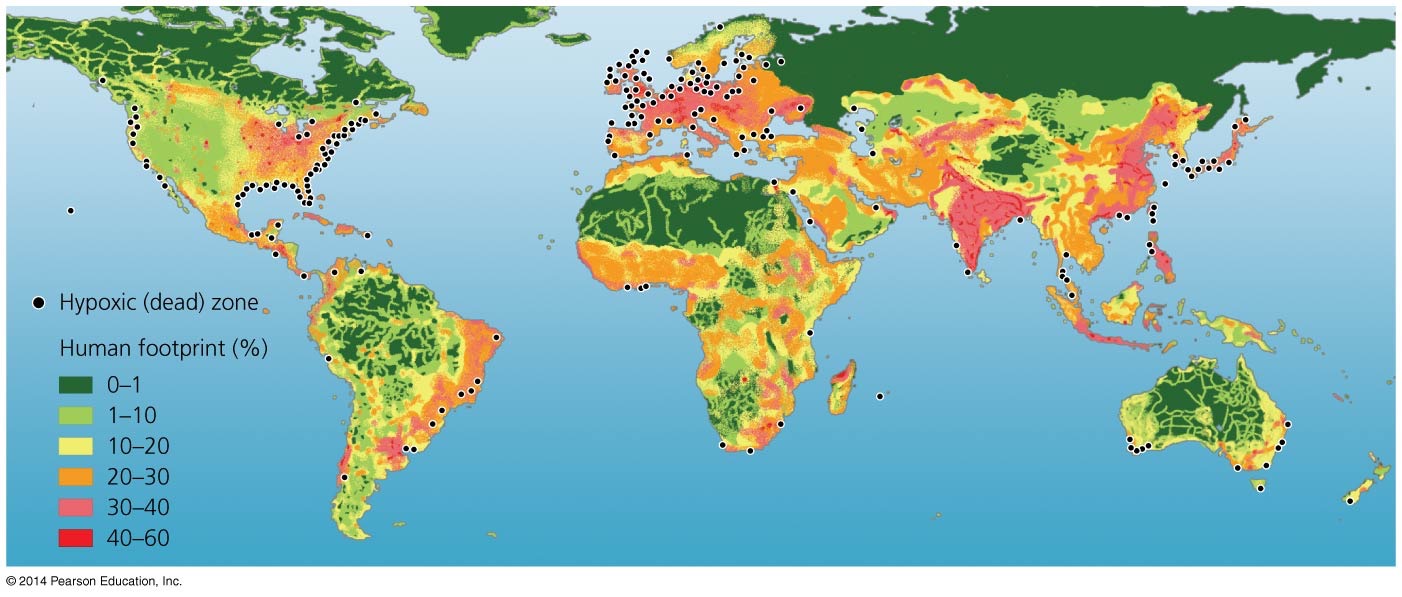 Rockstrom and Klum, 2015
Archetypal futures
Understanding the Spectrum of Possible Future
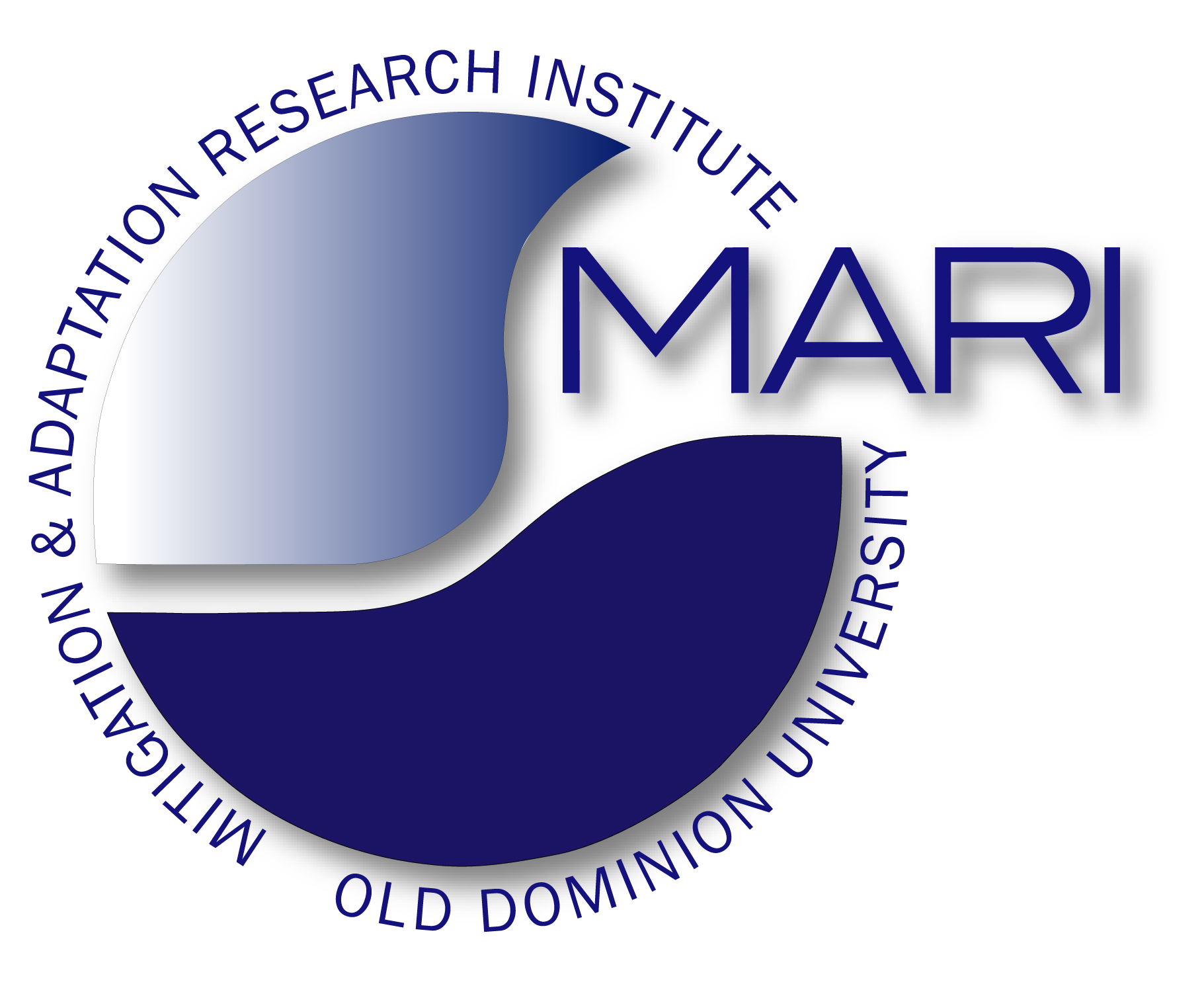 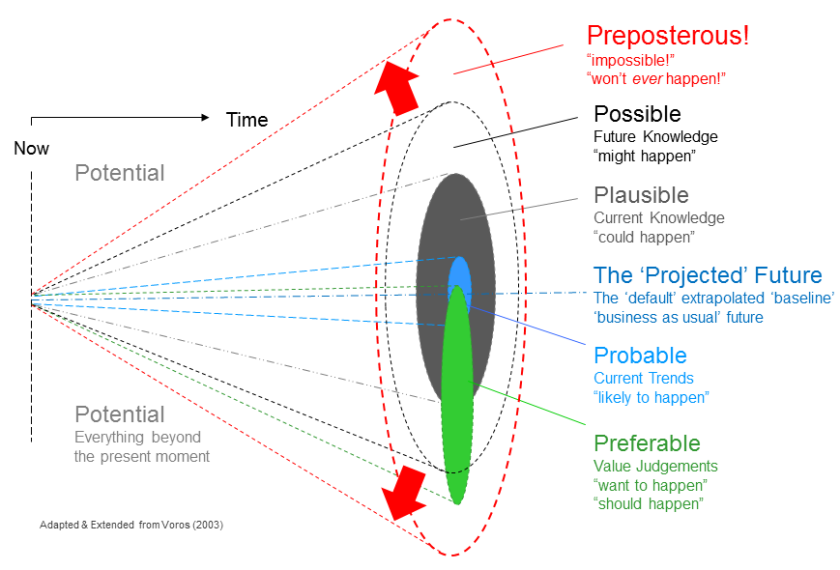 Spectrum of Possible Futures
Collapse
Continue
Discipline
Past
Transformation
Dator, 2009;
Bengtson, 2018
Voros, 2003, 2012
A Warmer Atmosphere Can Store Far More Water
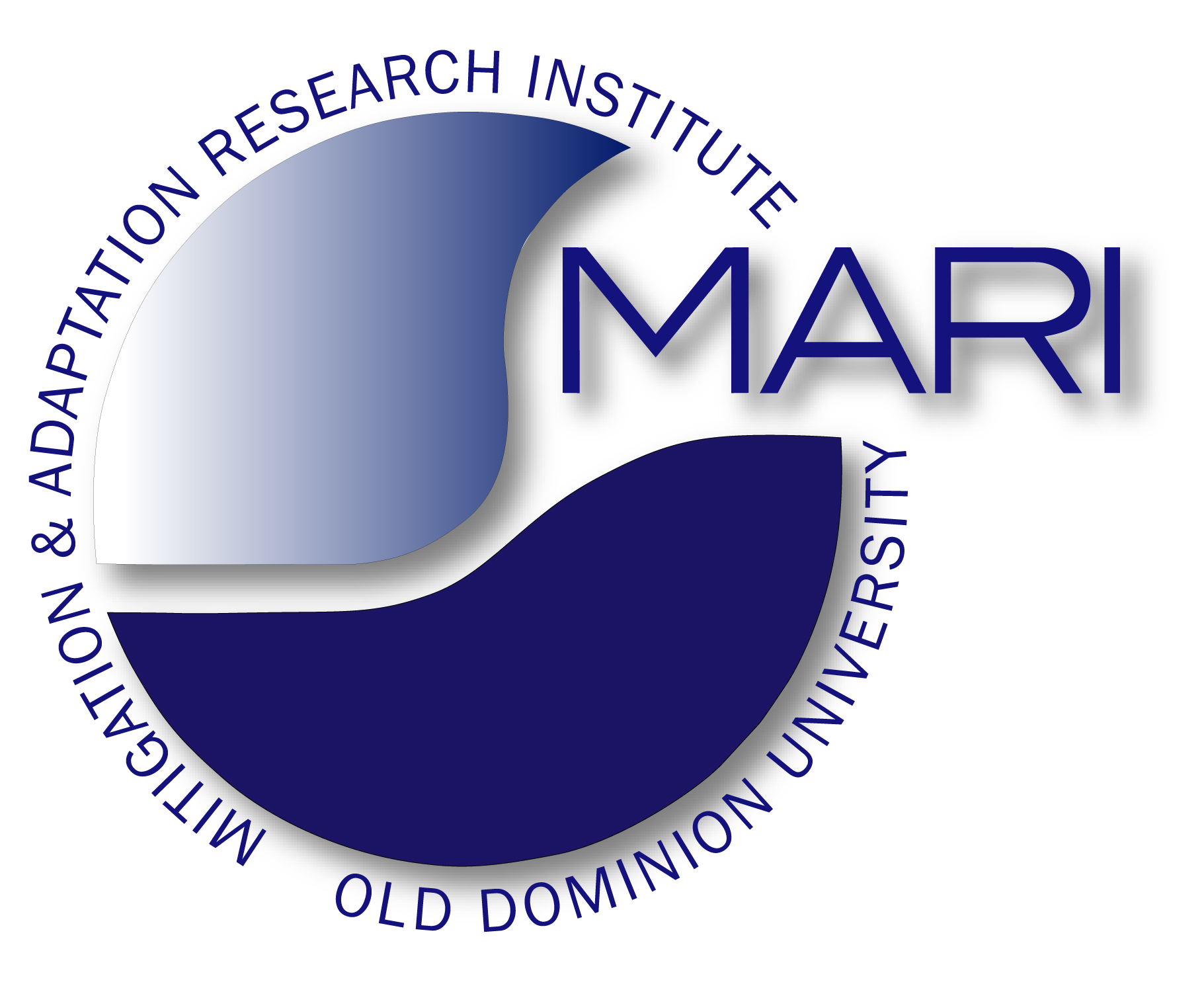 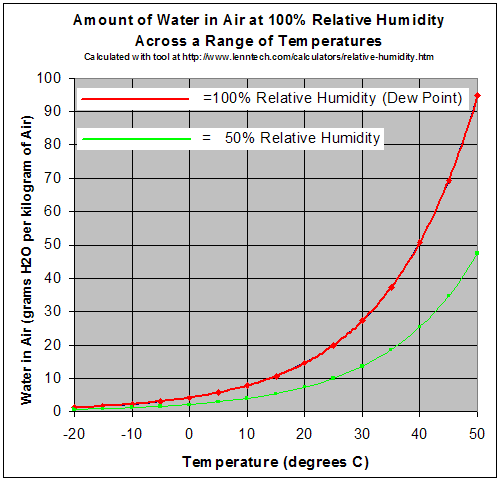 Specific heat capacity: 
Water: 4200 Jkg-1K-1 
Air:        993 Jkg-1K-1 

Water has 4.23 times higher specific heat capacity.
Density:
Water: 1000 kg/m3 
Air:            1.275 kg/m3 

Water is about 785 times denser than air.
Volumetric heat capacity:
Water compared to air: 
About 3300 time higher volumetric heat capacity
Poolhouse
The Syndrome: Recent Climate and Global Change
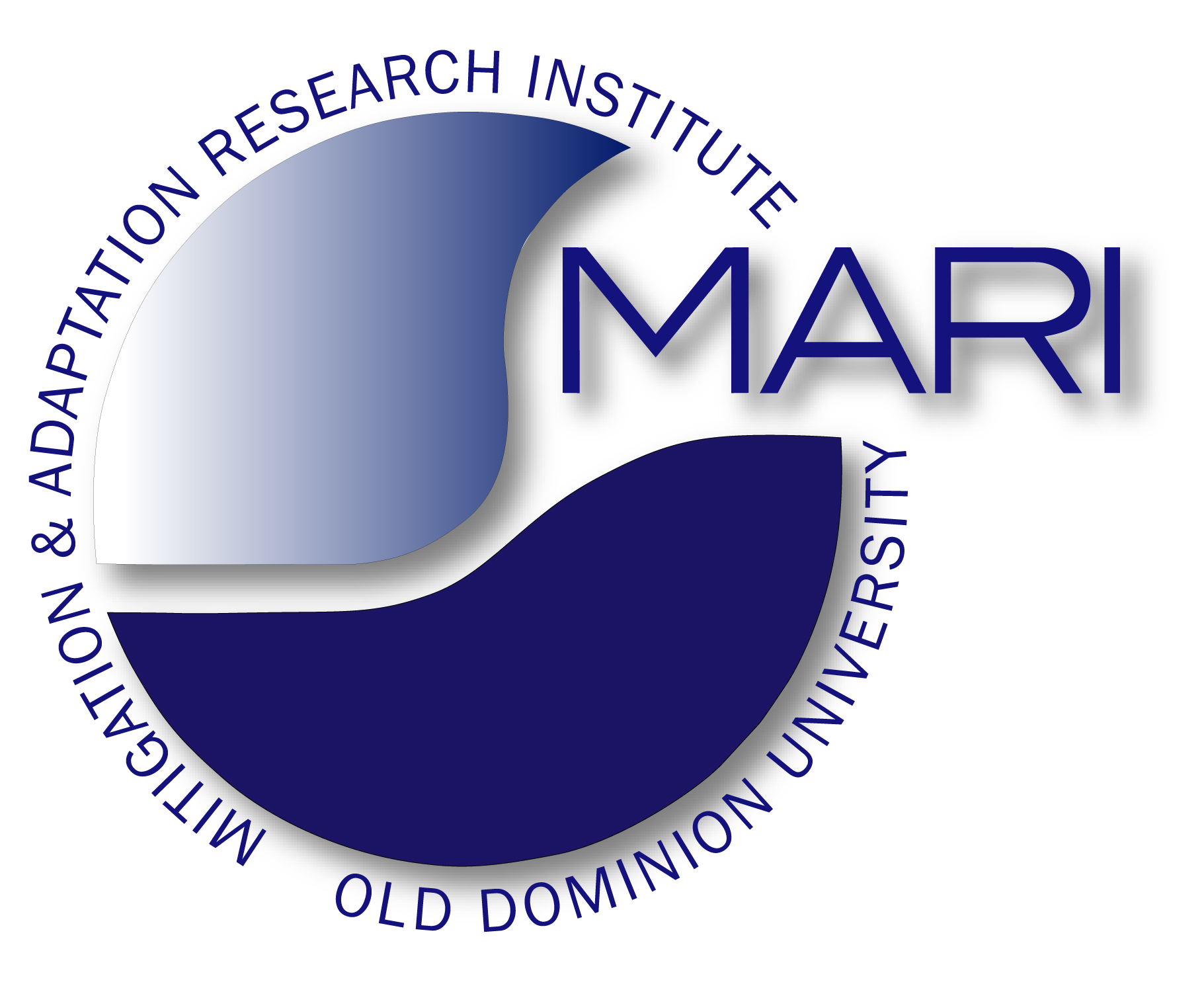 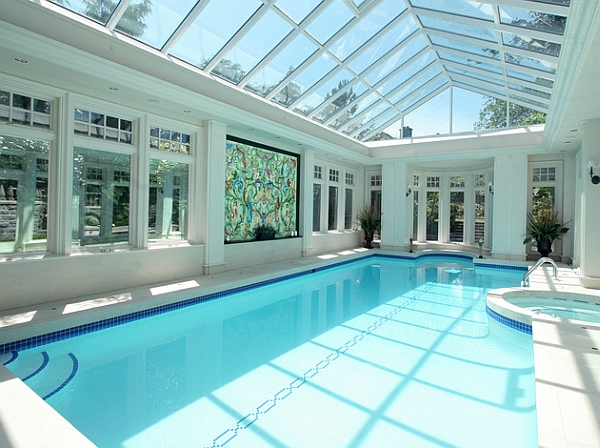 Volumetric heat capacity of water compared to air: About 3300 time higher
Greenhouse
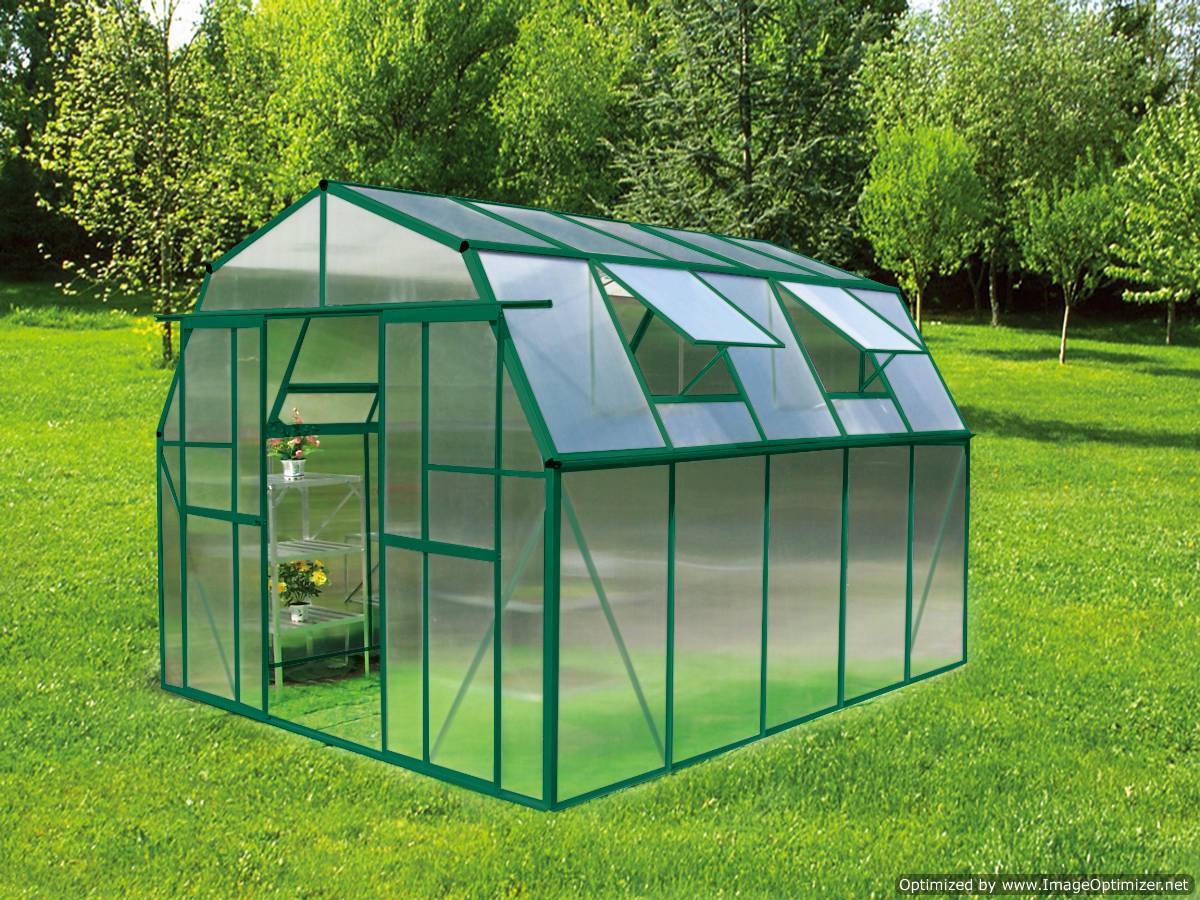 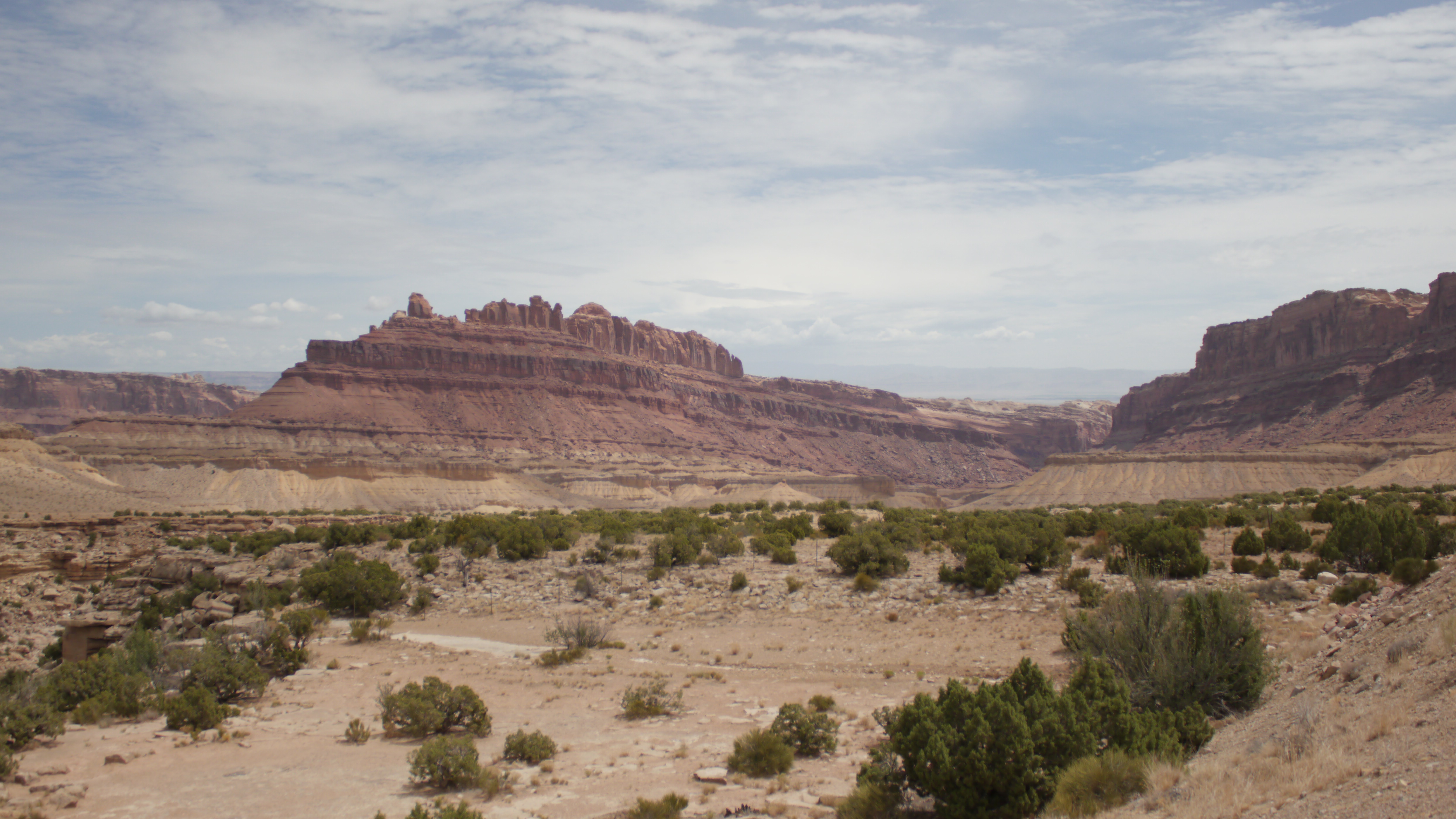 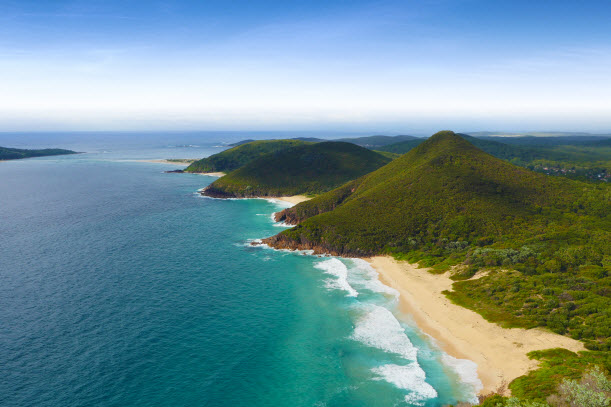 Extreme Events are getting more extreme
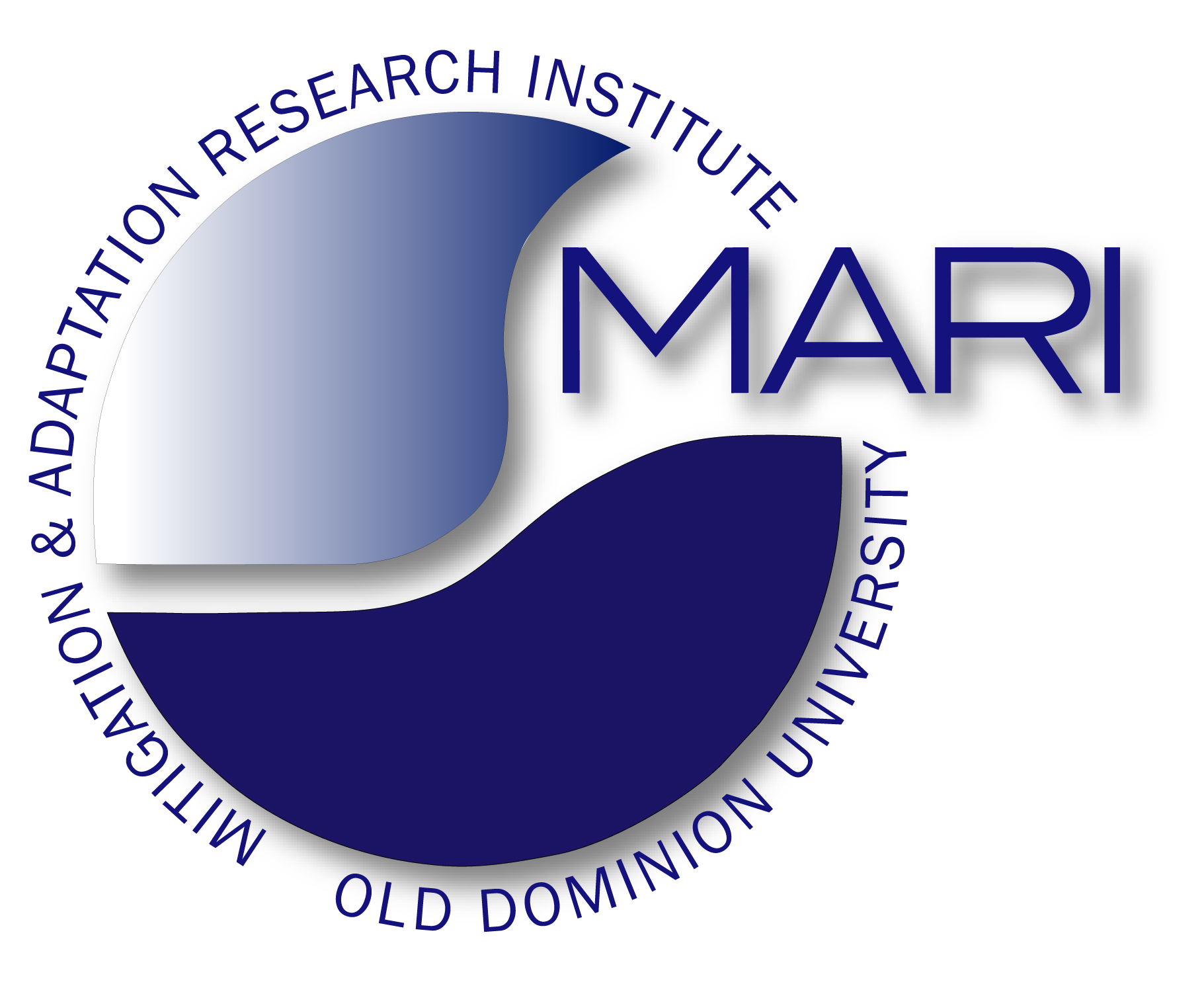 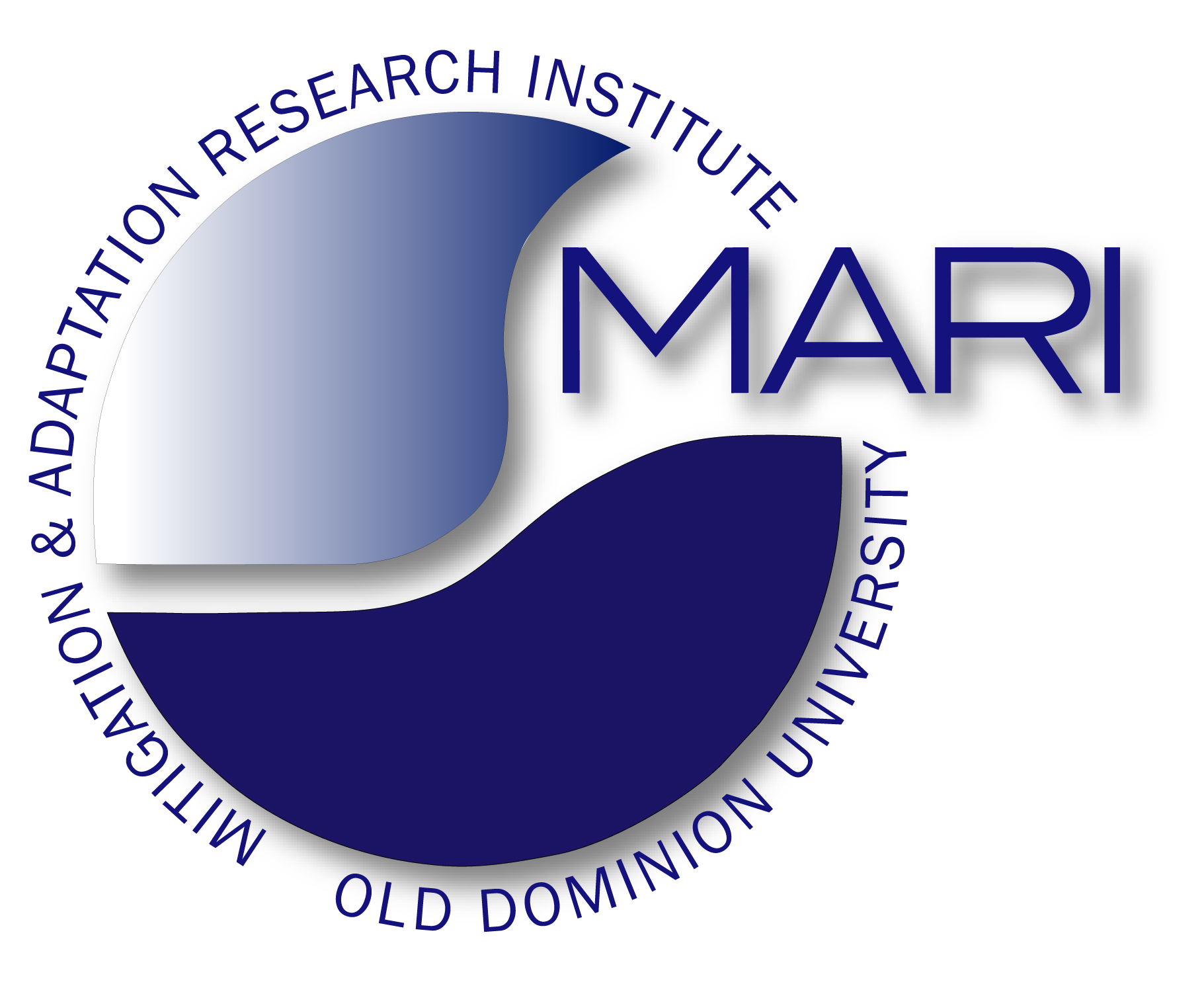 Hurricane Dorian
September 1, 2019
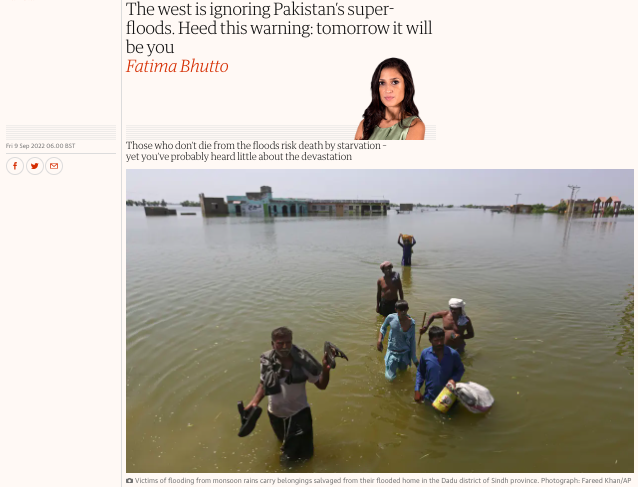 Rainfall and floods
Cyclones and storms
Cyclone Idai, 
March 15, 2019
Heat waves and droughts
Extreme weather-related disasters are increasing
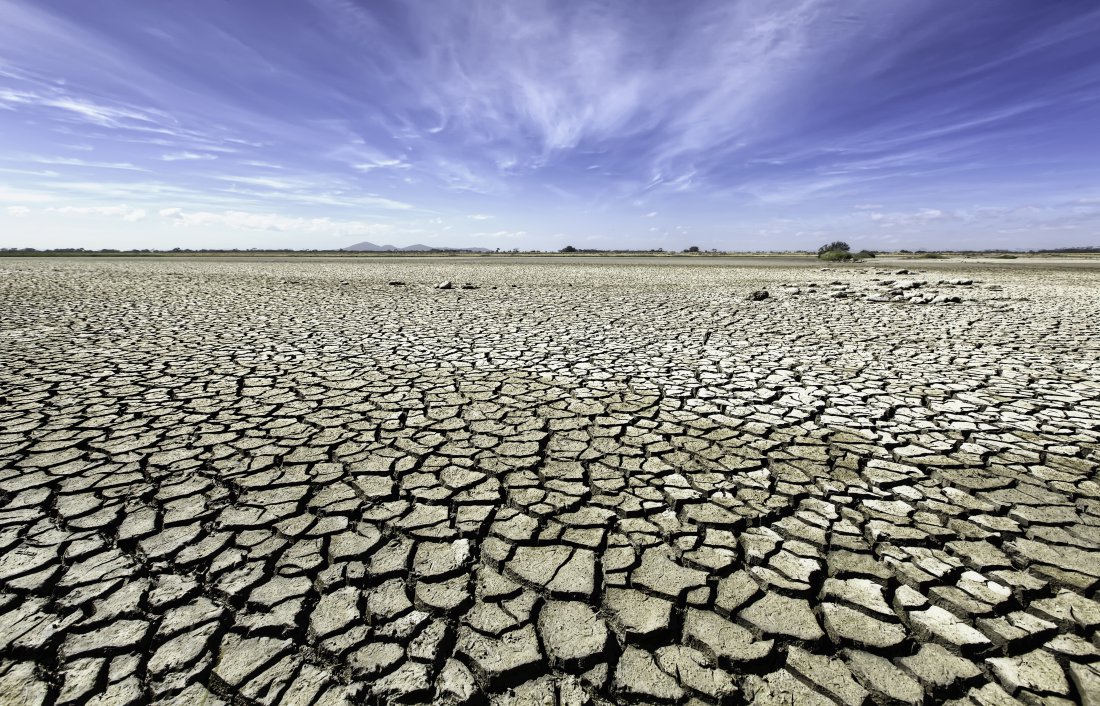 Cyclone Kenneth, 
April 22, 2019
Humans have to find new Homes
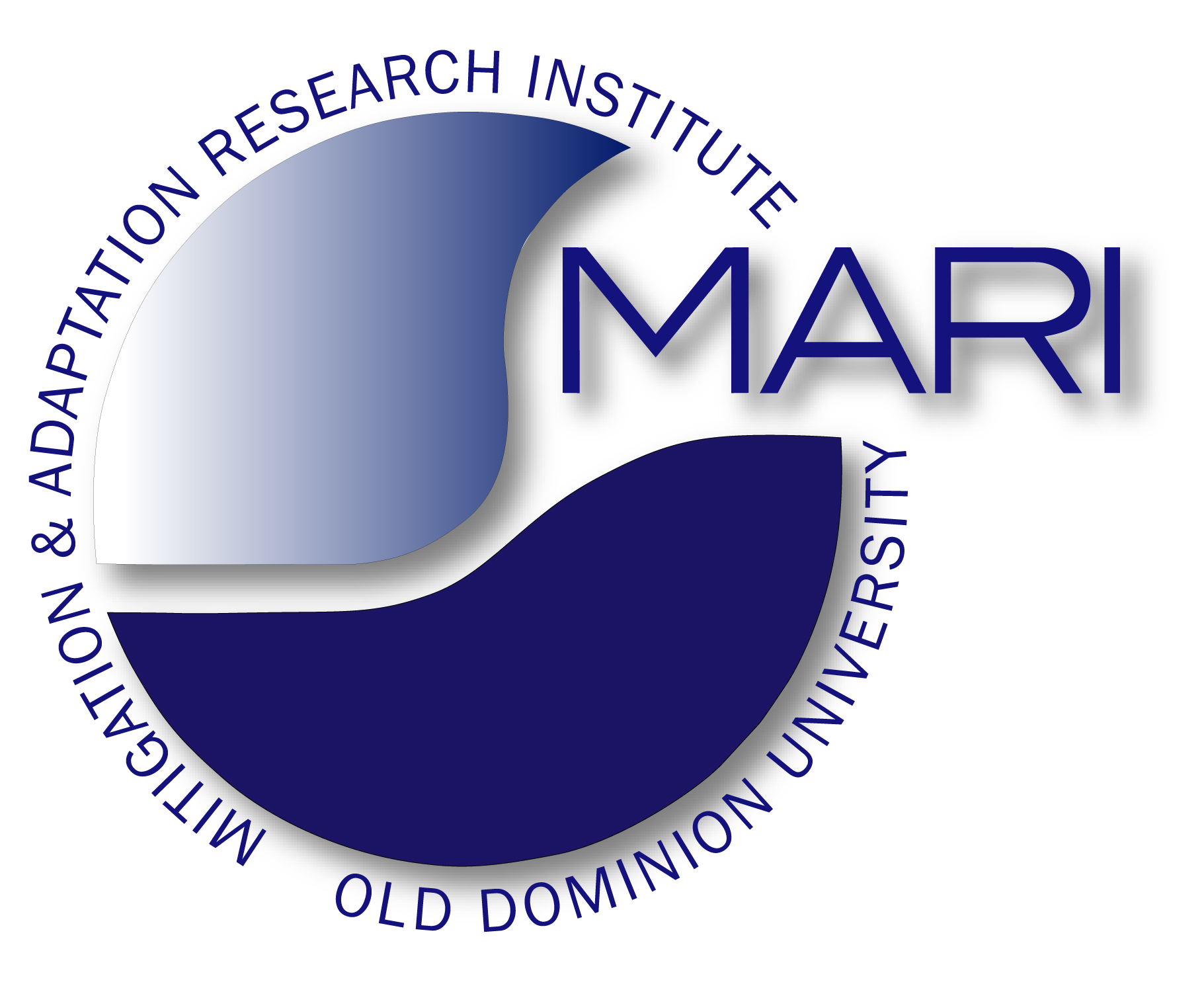 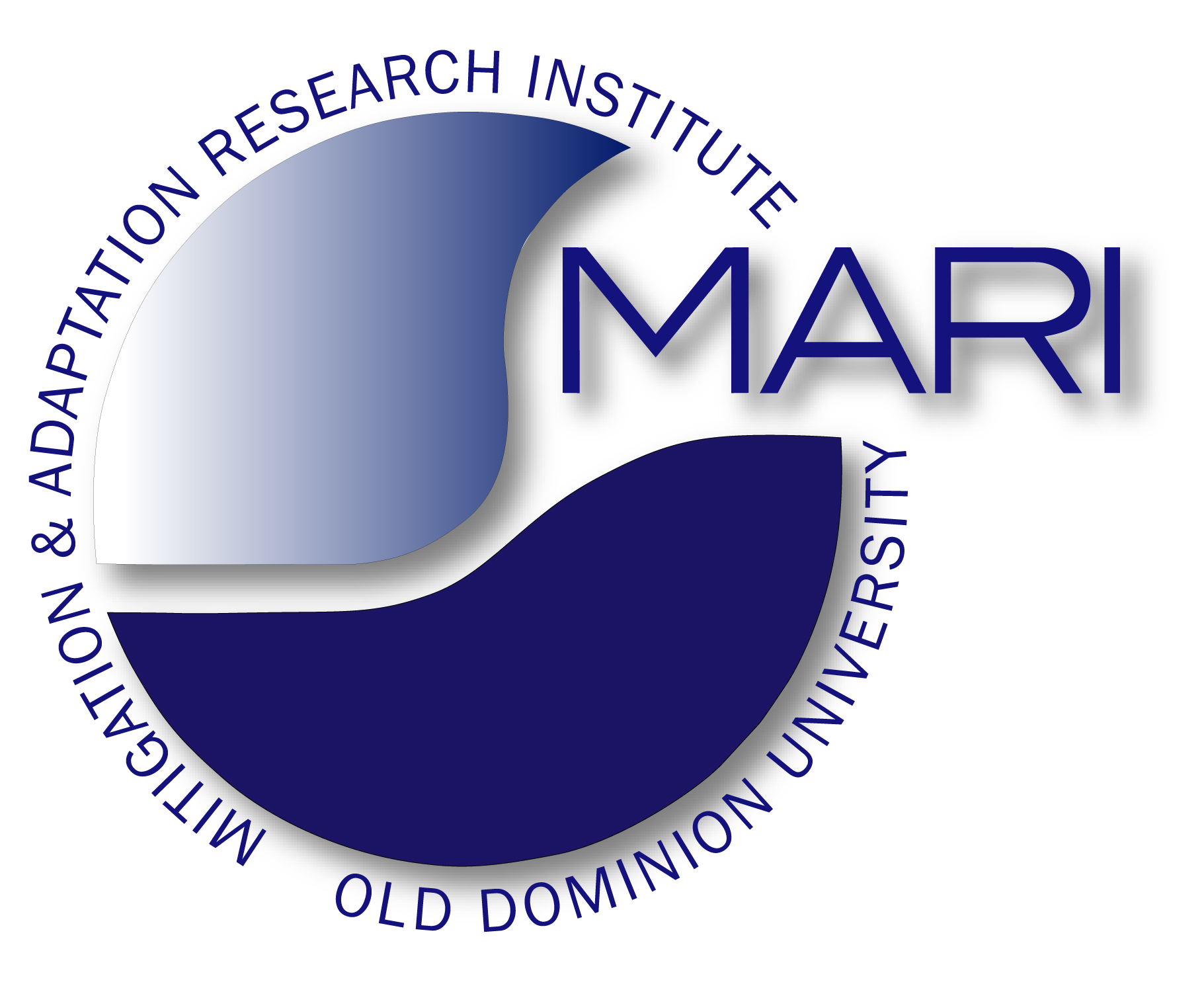 Involuntary Migration is Causing Massive Harm
Wildfires are more frequent and more intense
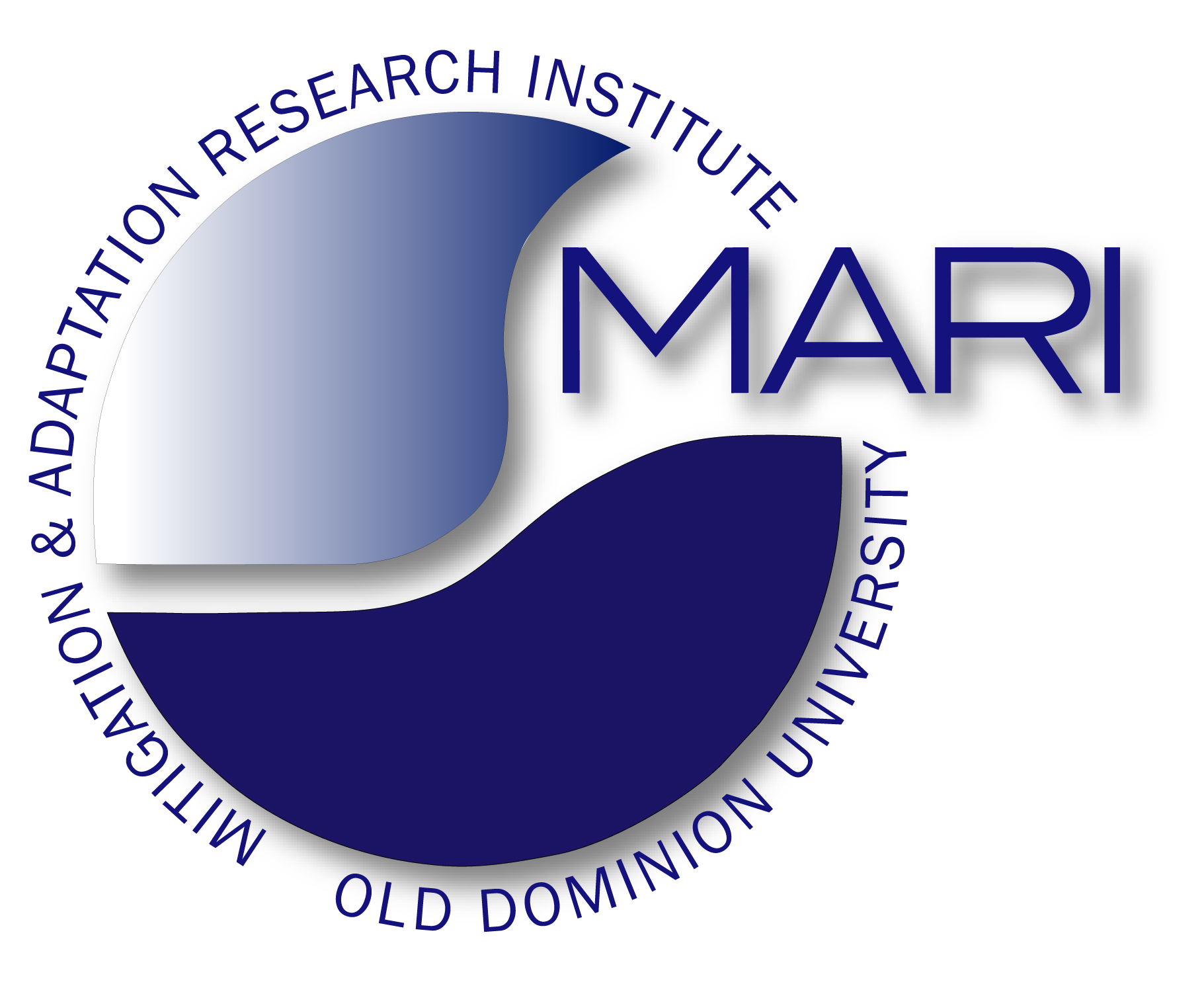 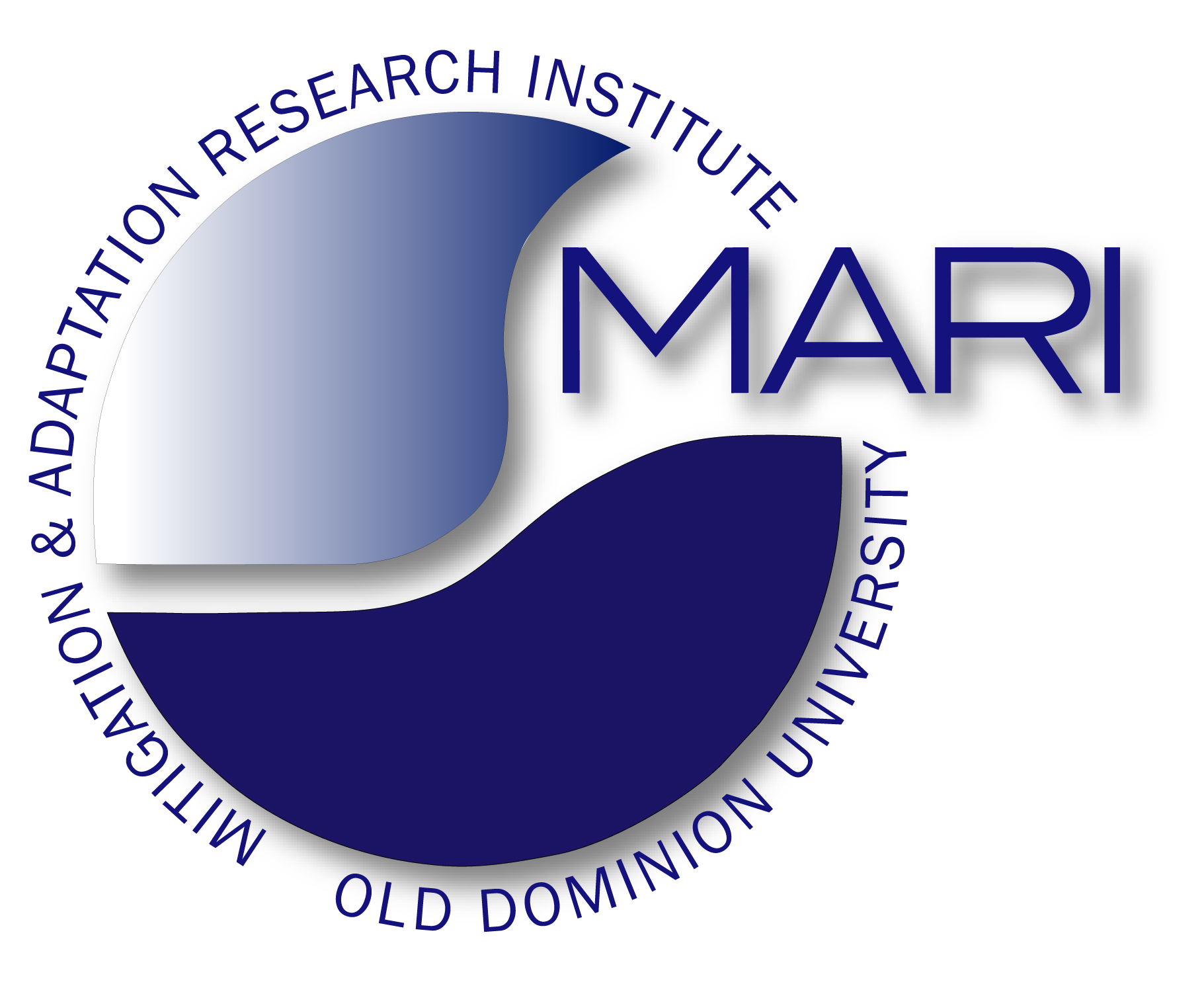 Wildfires are impacting both humans and other animals
Anthropocene or Pyrocene?
Elimination of Wildlife and Extinction
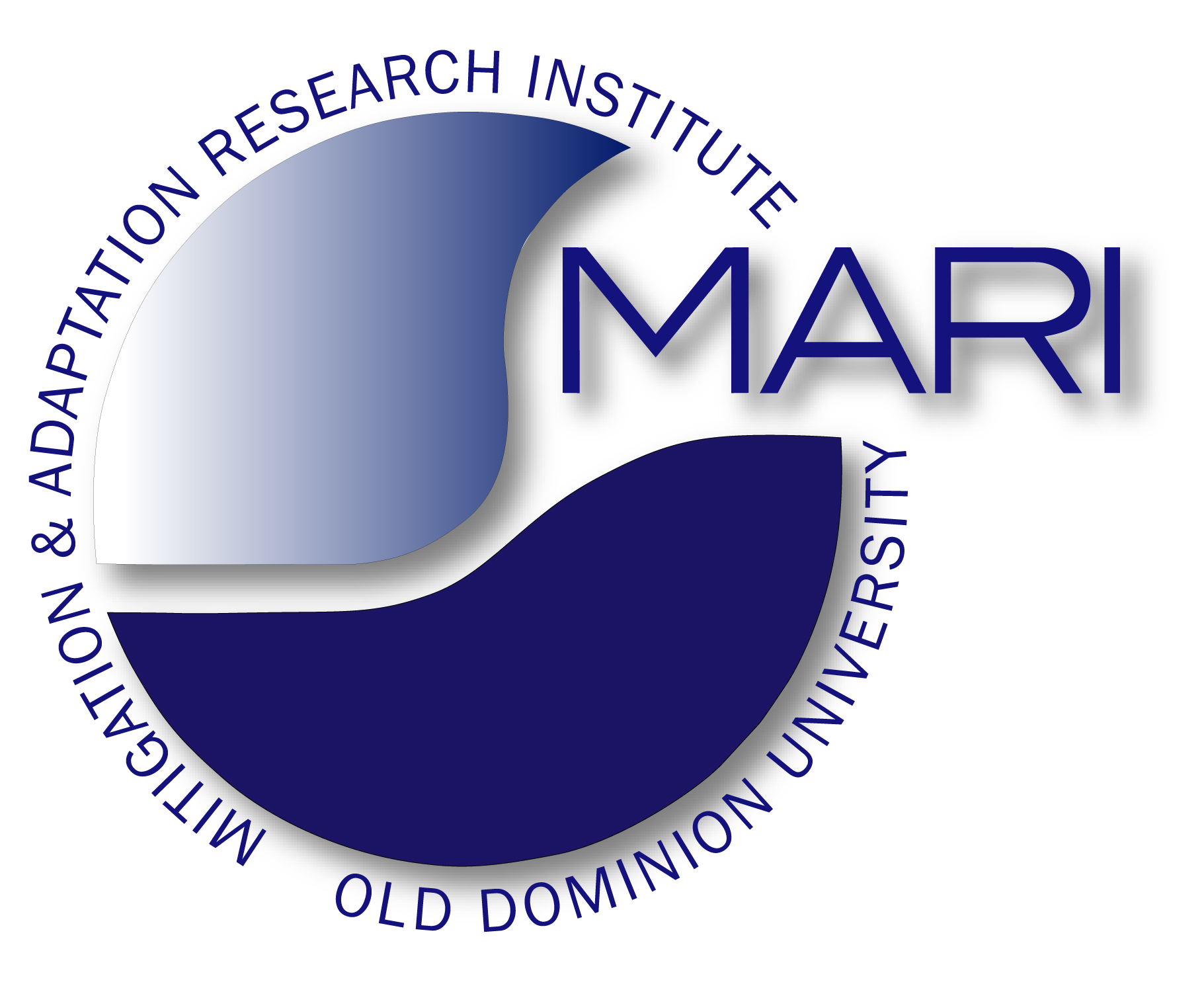 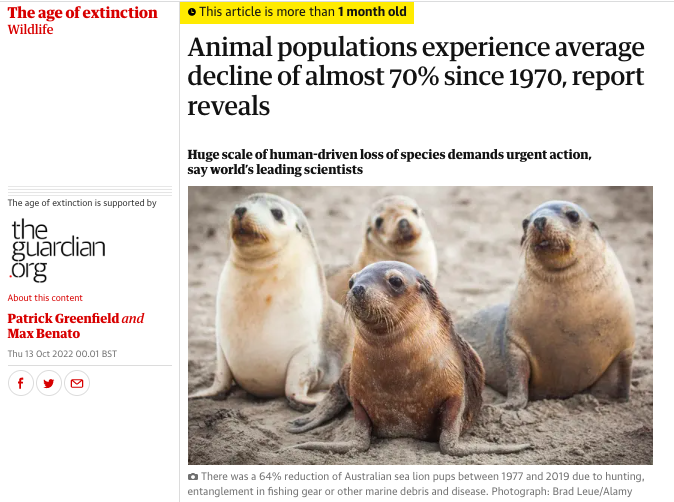 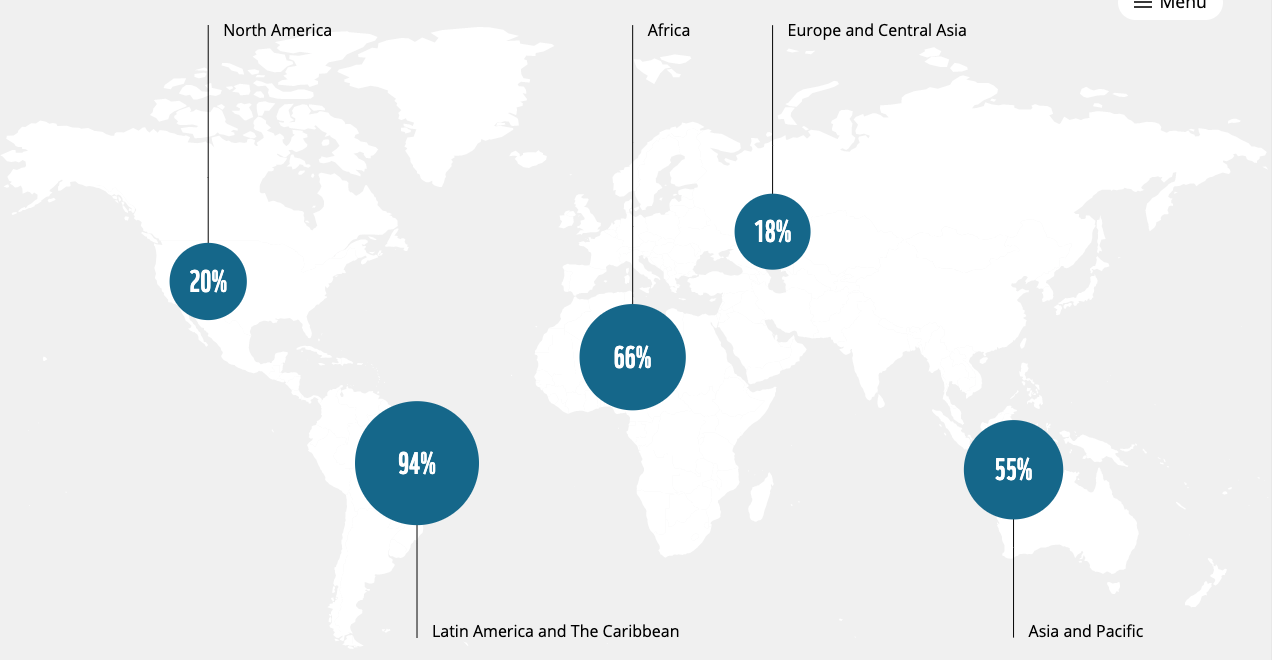 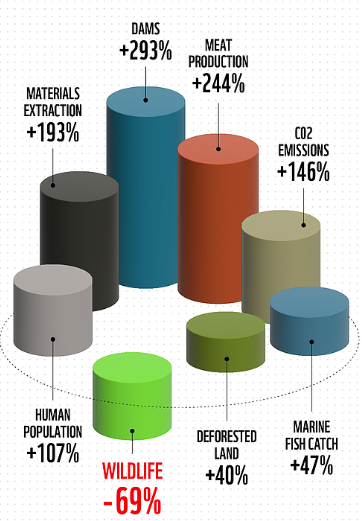 ?
Extinctions have happened before
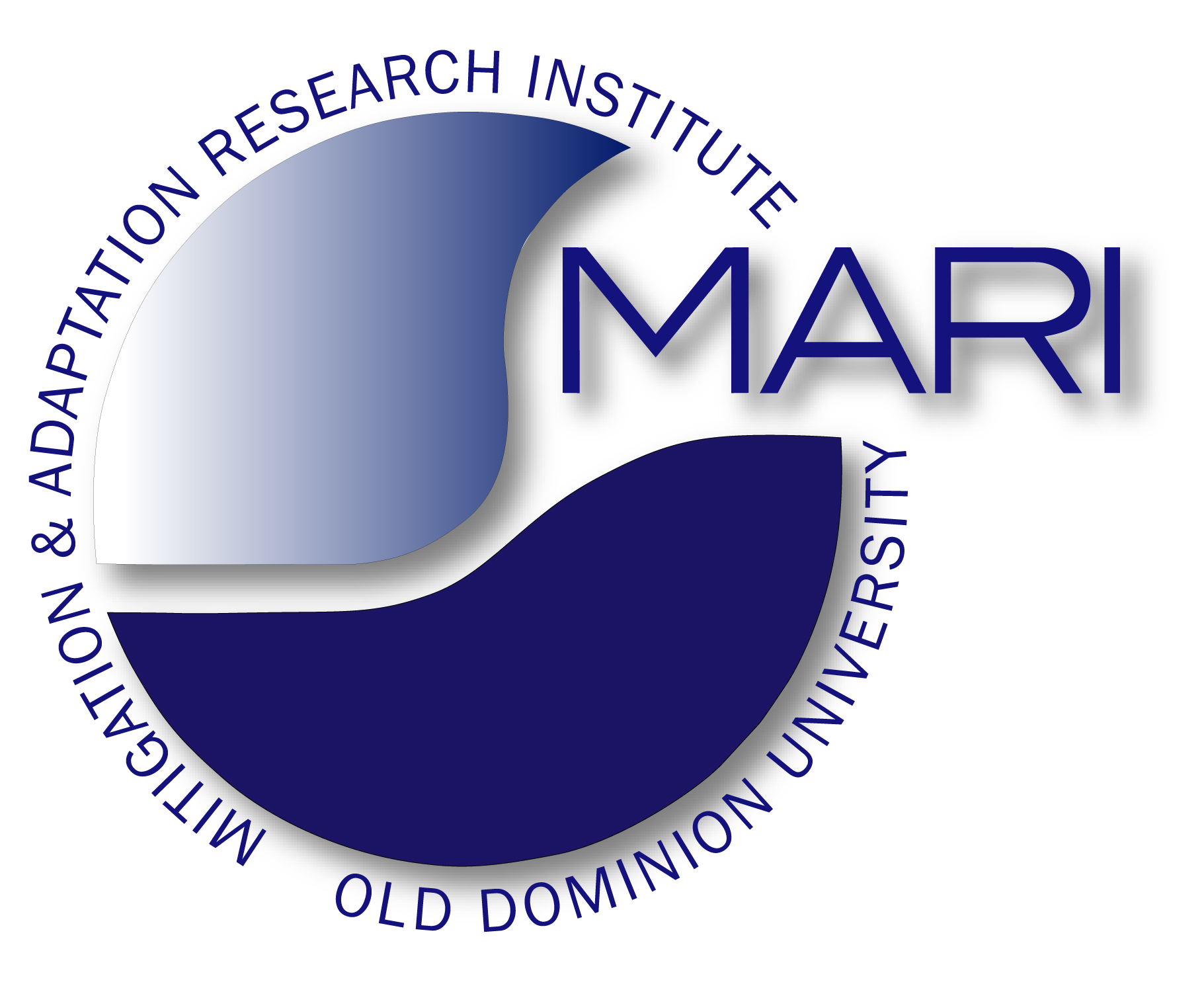 End of Permian:
50% of all animal families
95% of marine species
more that 5 million years before recovery started
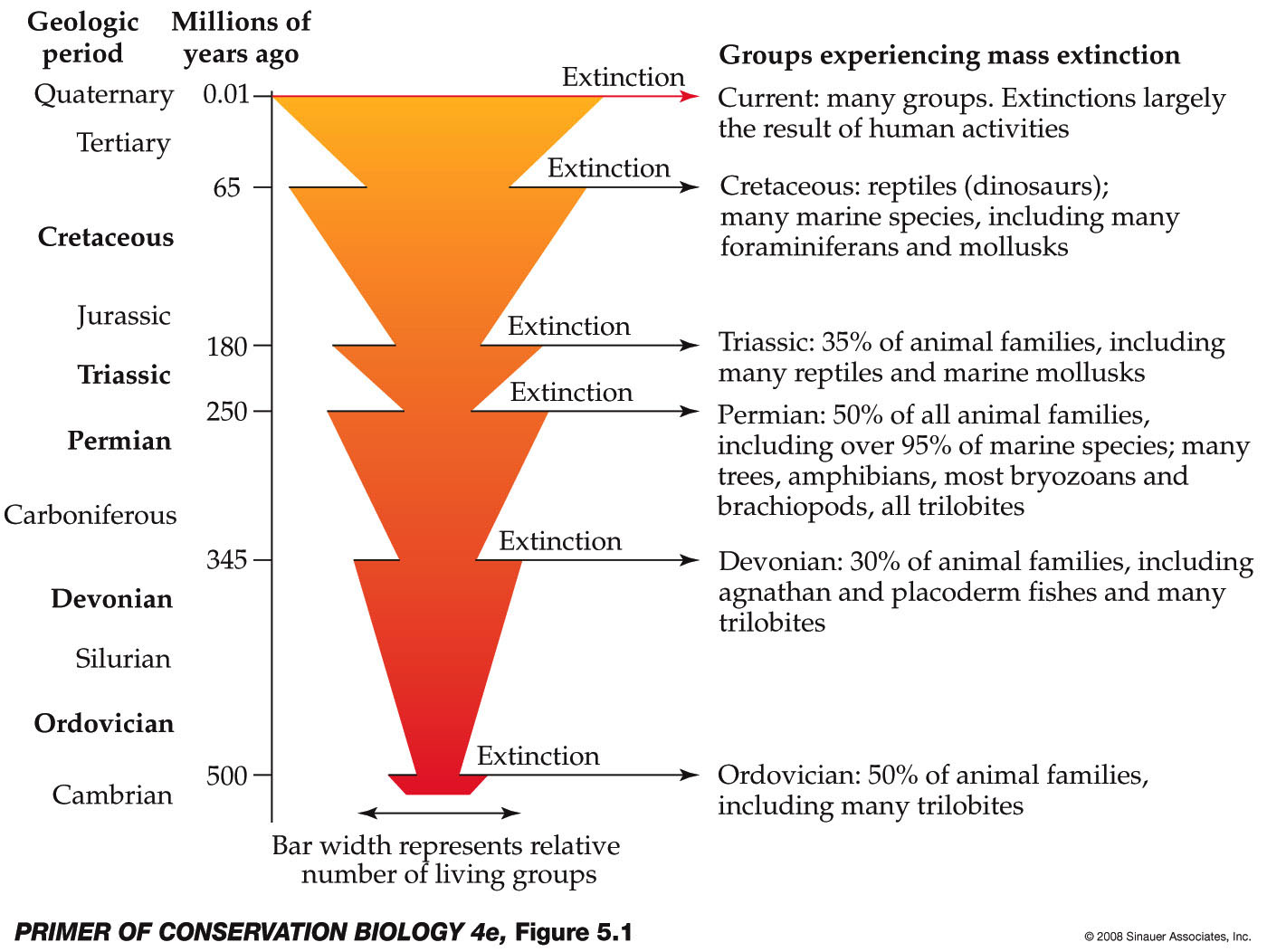 Extinction
What Caused the Largest and Longest-Lasting Mass Extinction?
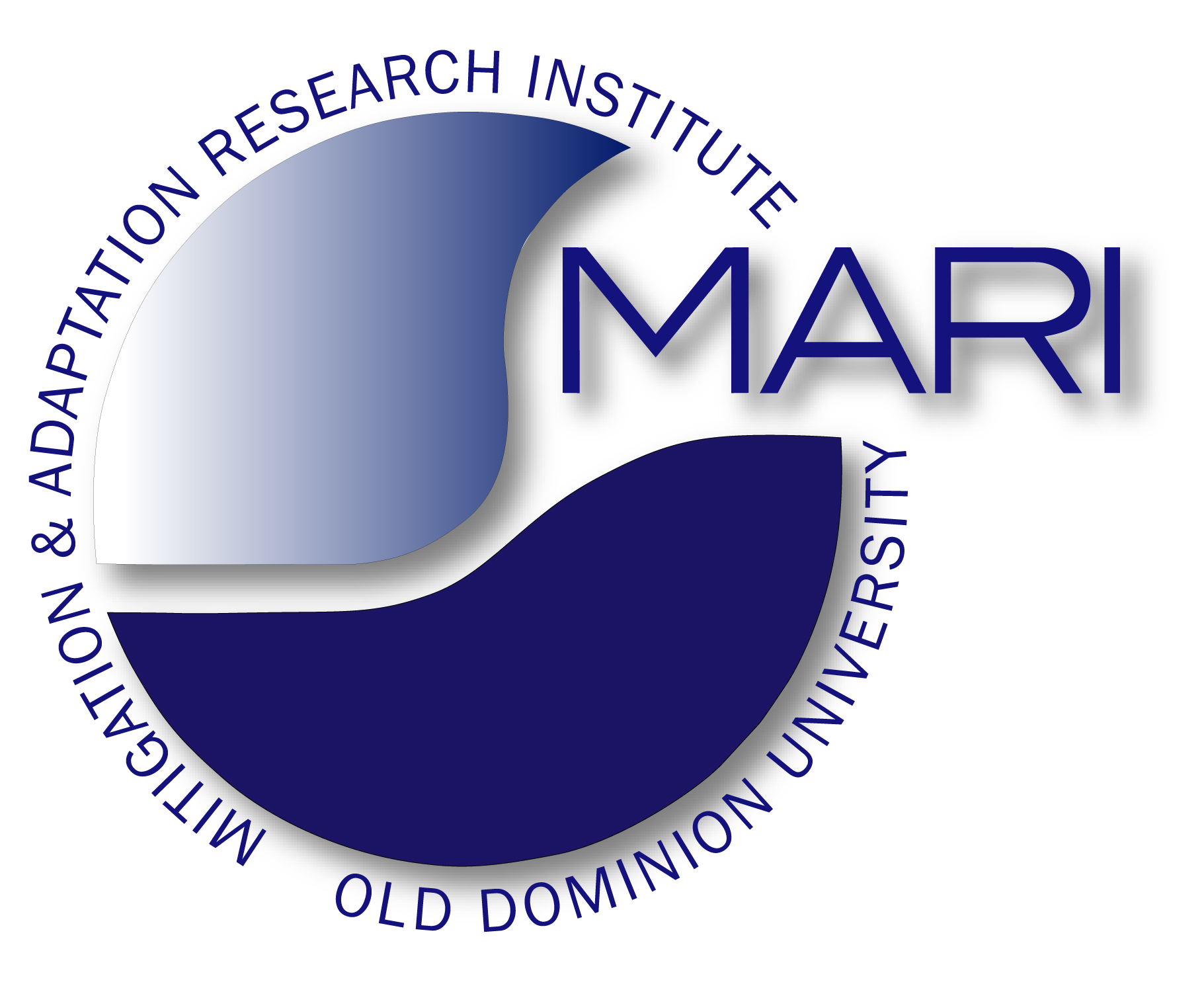 Source of second pulse: carbon-rich layers
Breakdown of flora delayed end of super-greenhouse
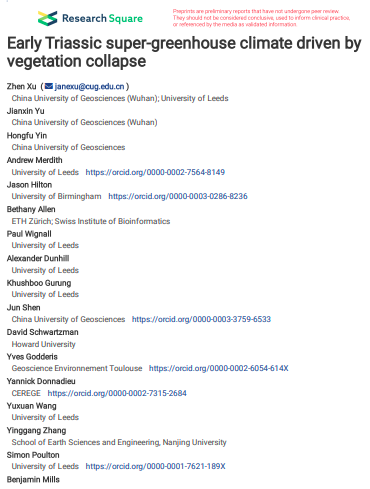 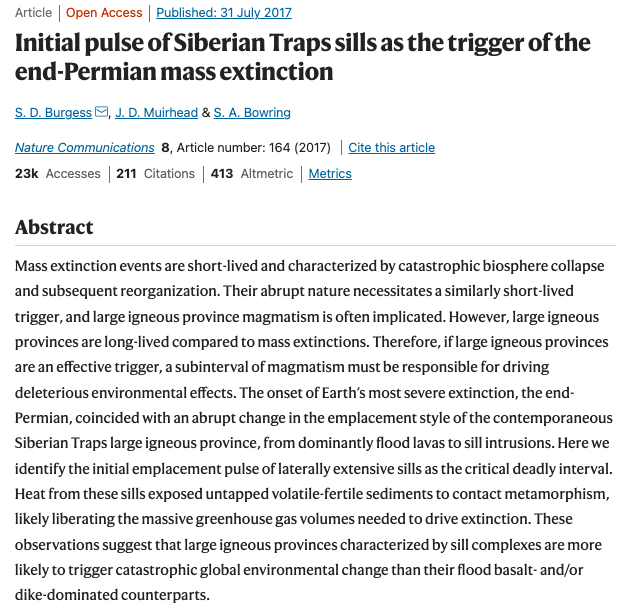 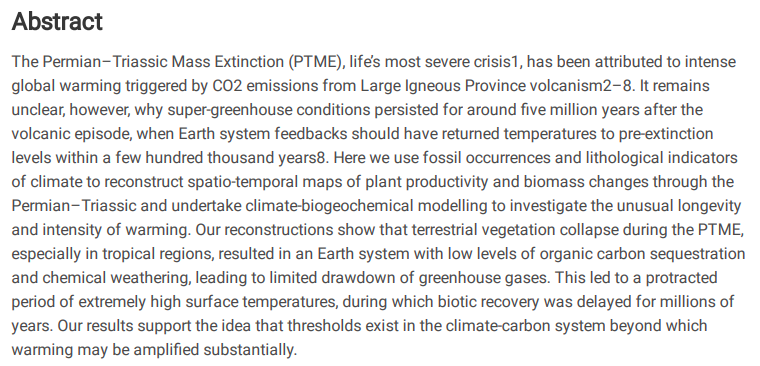 Could Earth Drift into a Hot-House Climate?
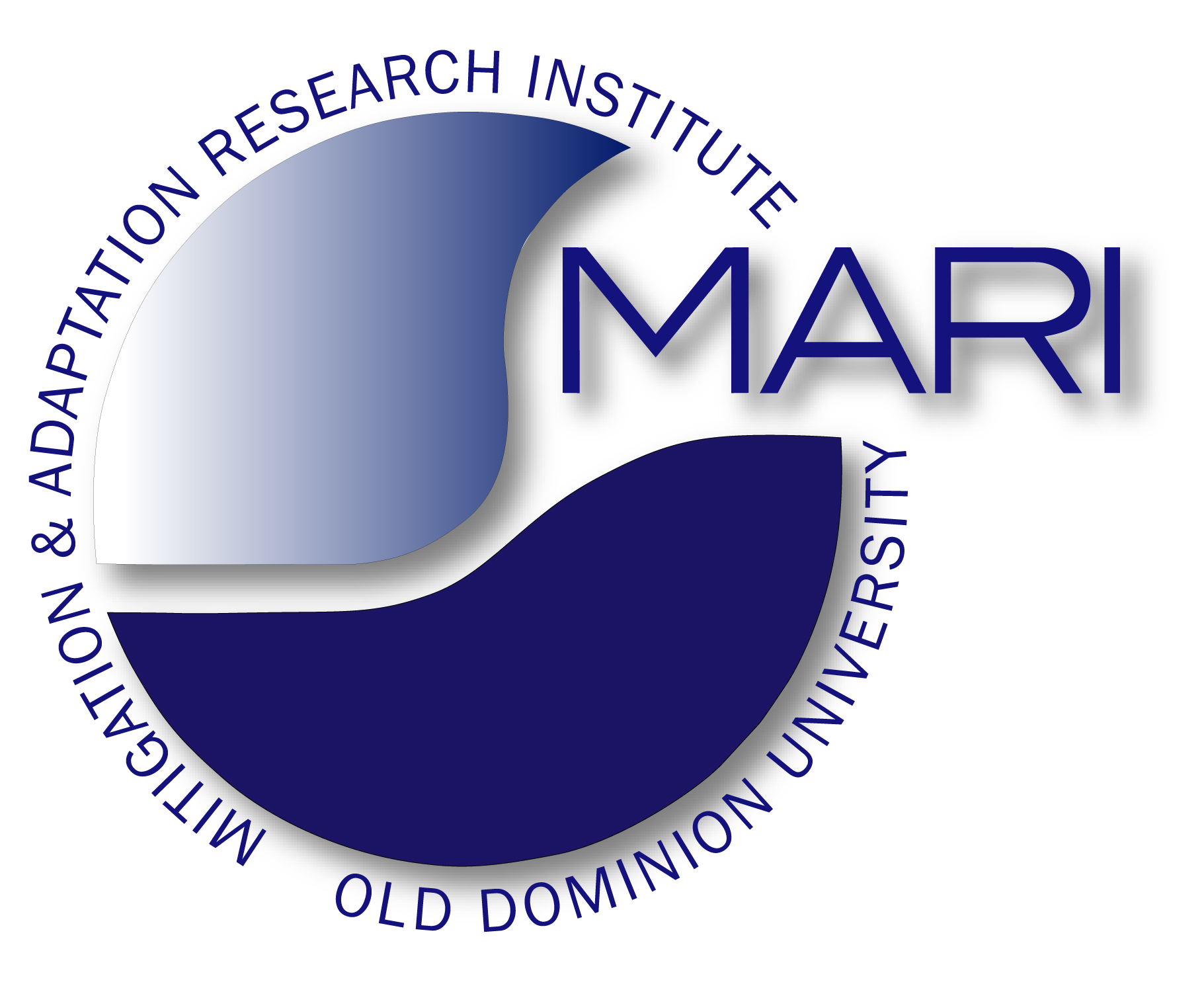 Our Hope
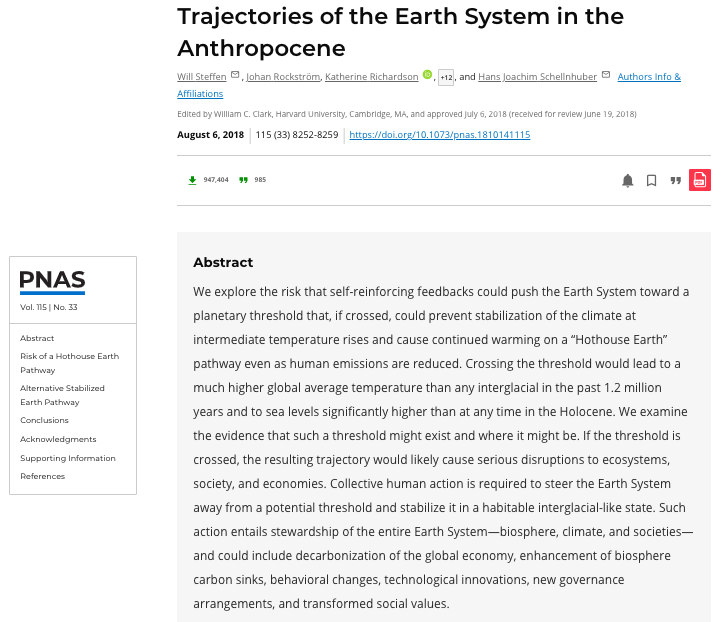 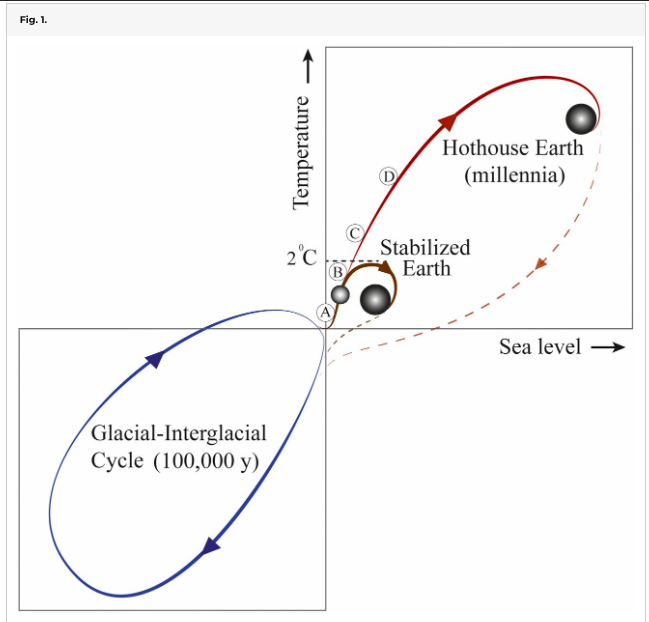 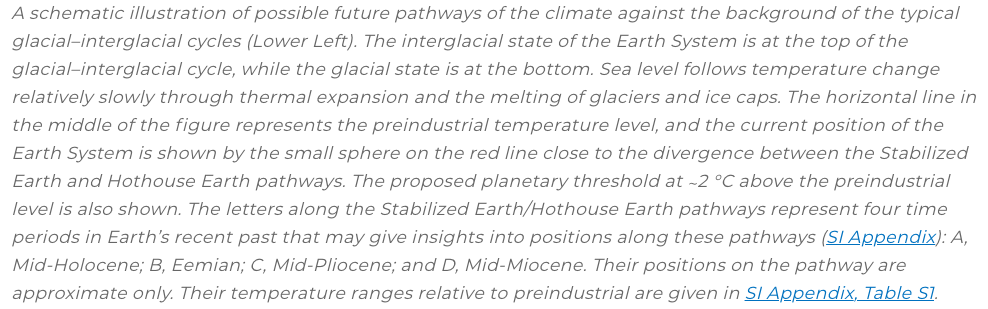 https://www.pnas.org/doi/10.1073/pnas.1810141115
Could Earth Drift into a Hot-House Climate?
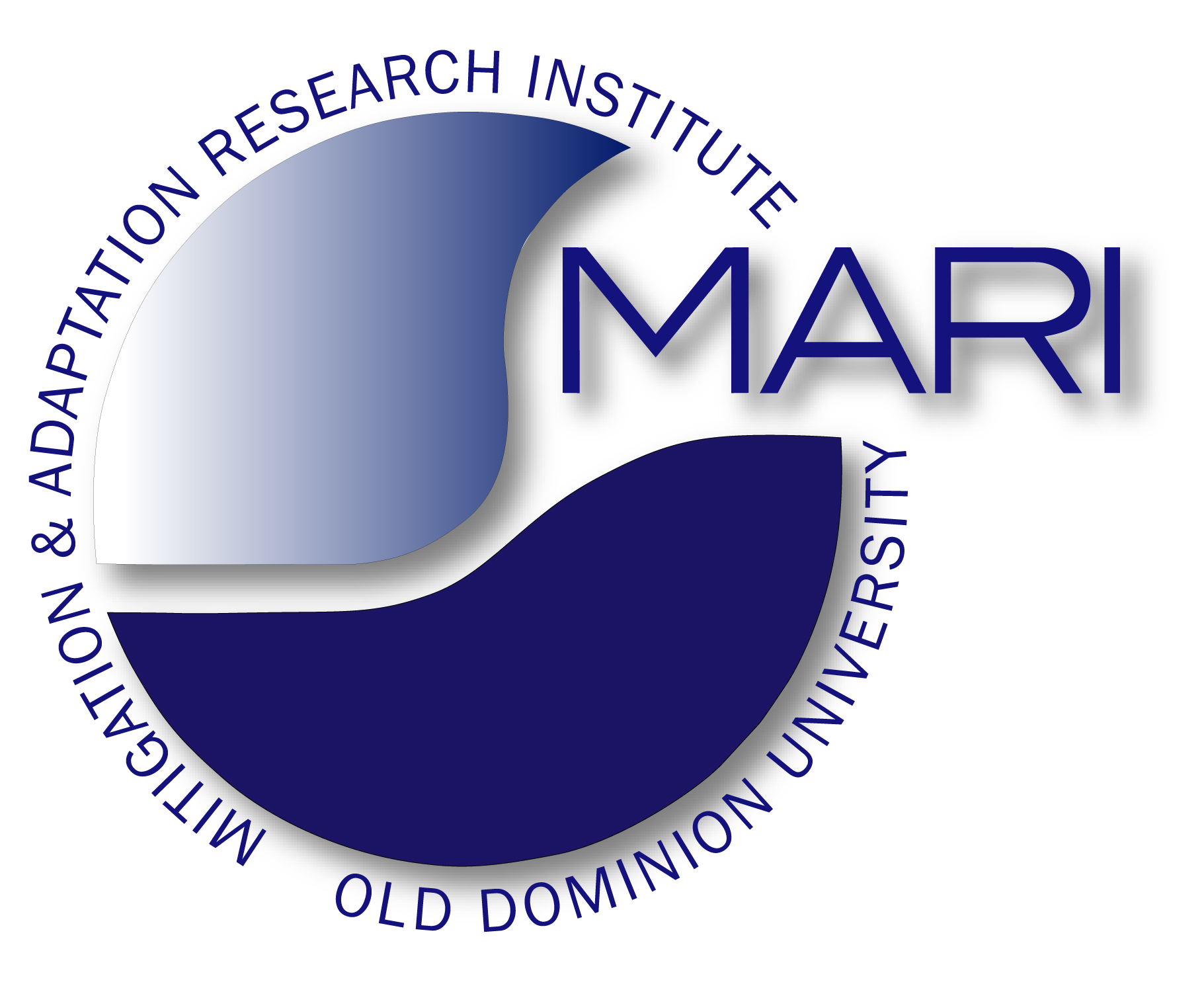 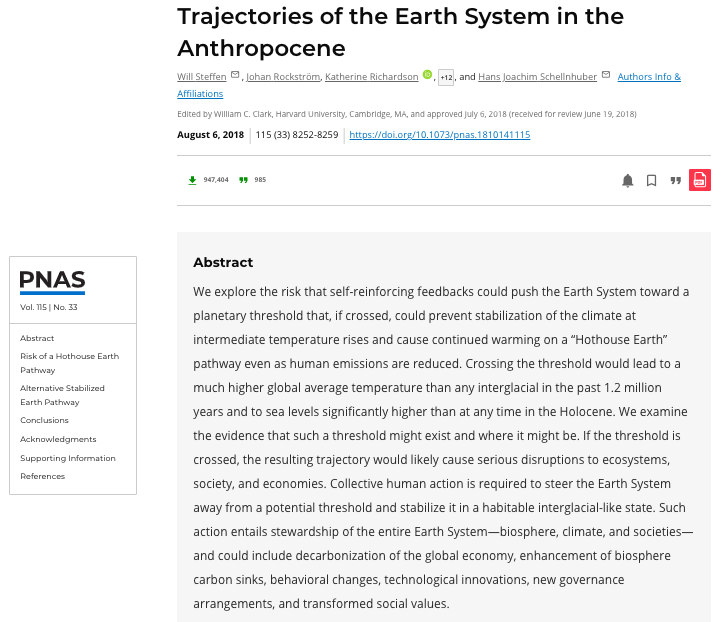 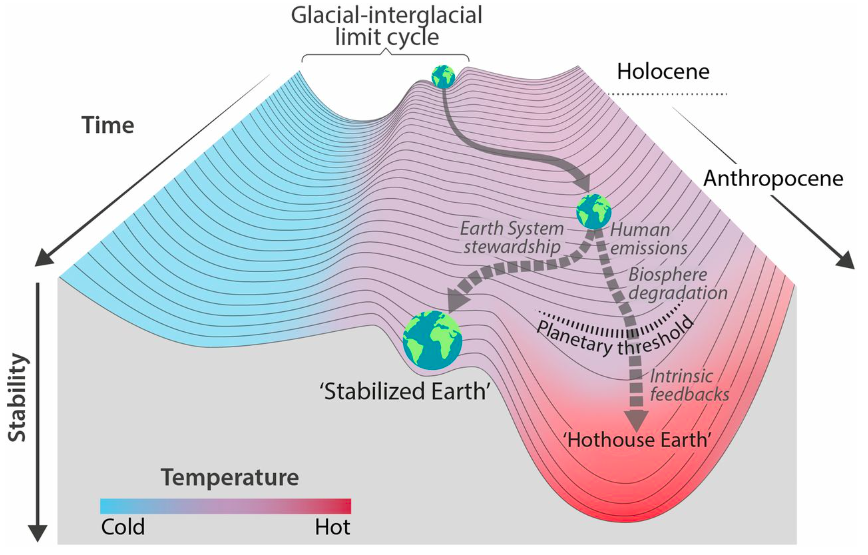 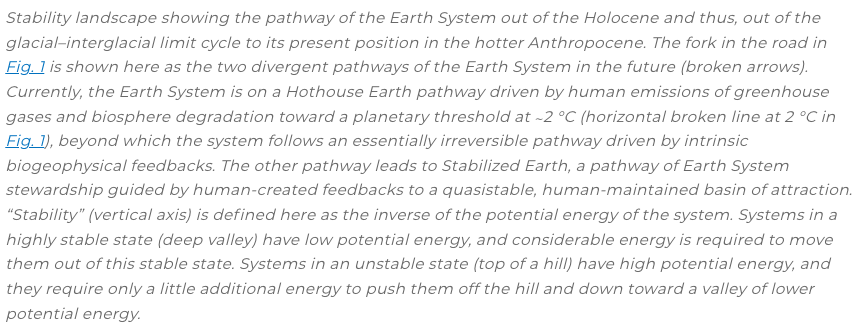 https://www.pnas.org/doi/10.1073/pnas.1810141115
Is There Still a Desirable Future for us?
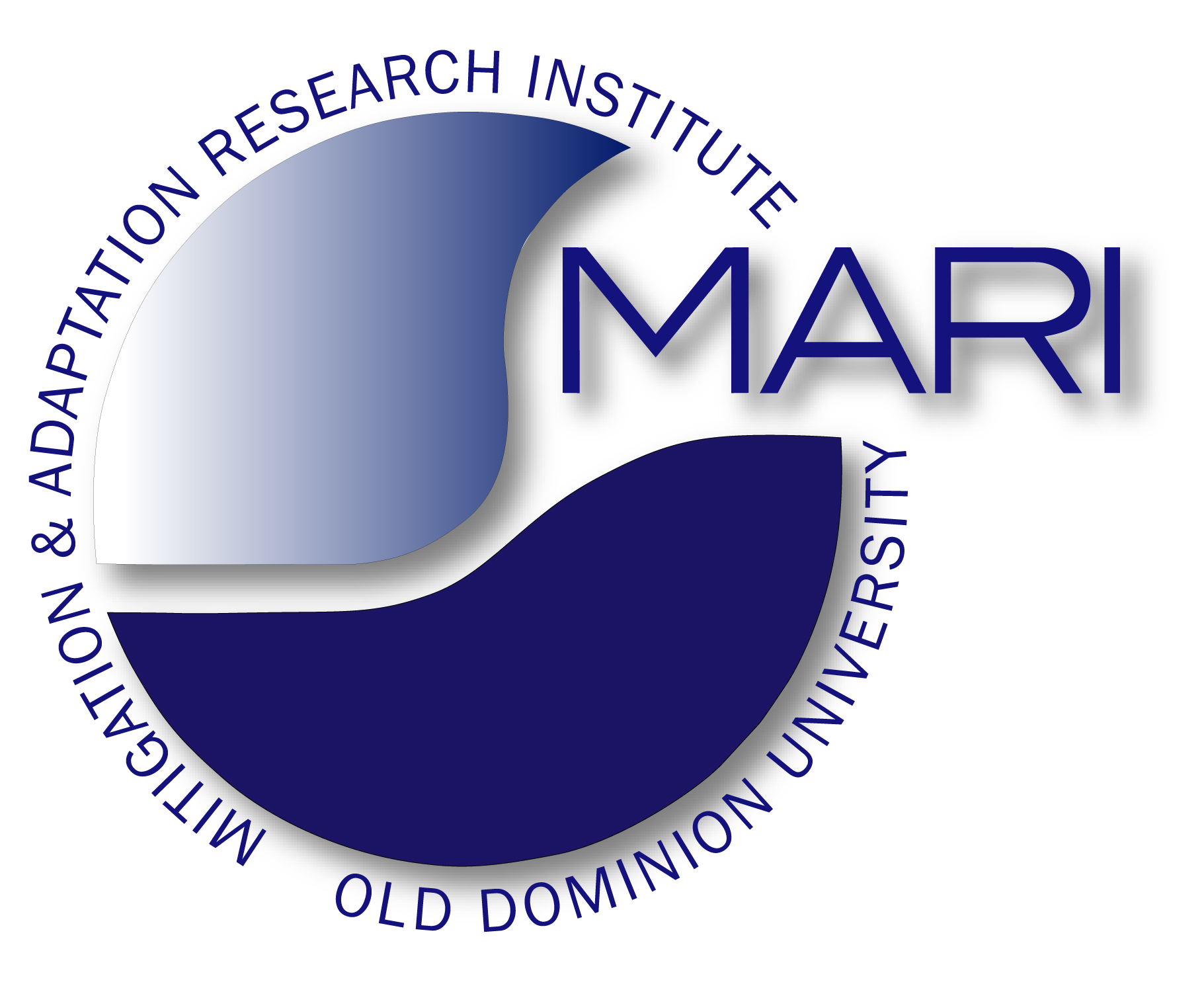 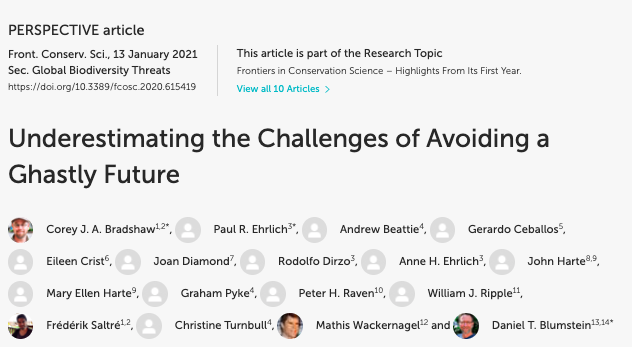 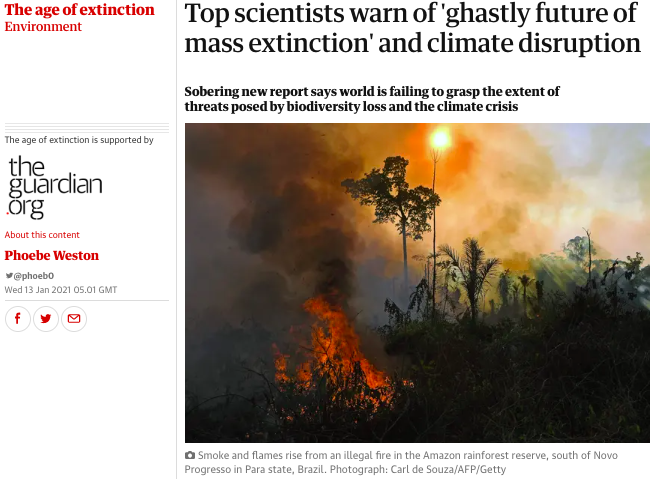 Towards a Population Collapse?
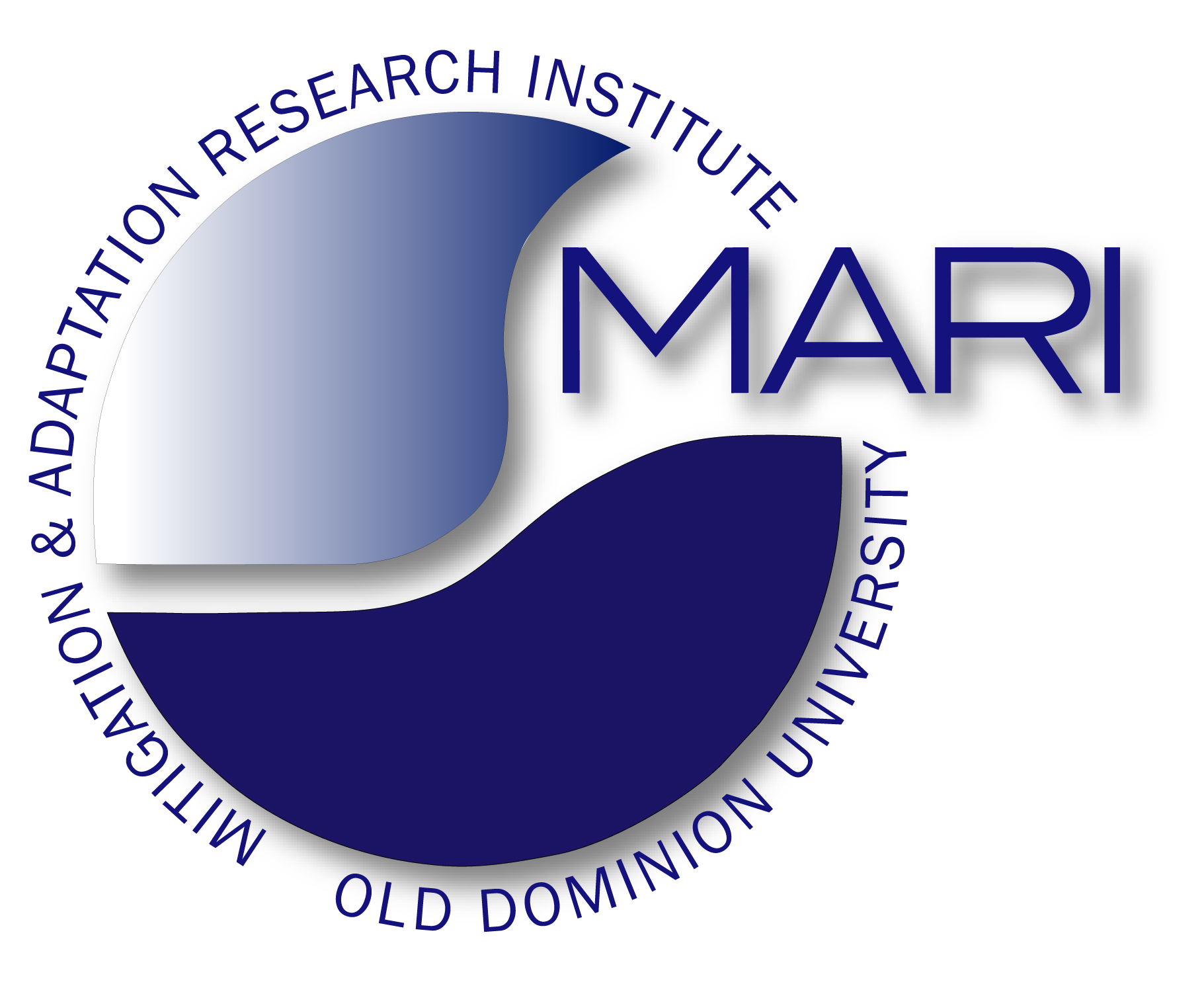 Increasing carrying capacity without self-limitation leads to population growth falling the carrying capacity
The recent increase in carrying capacity could be transient
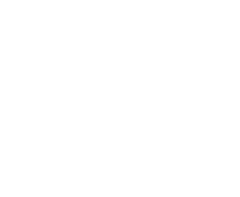 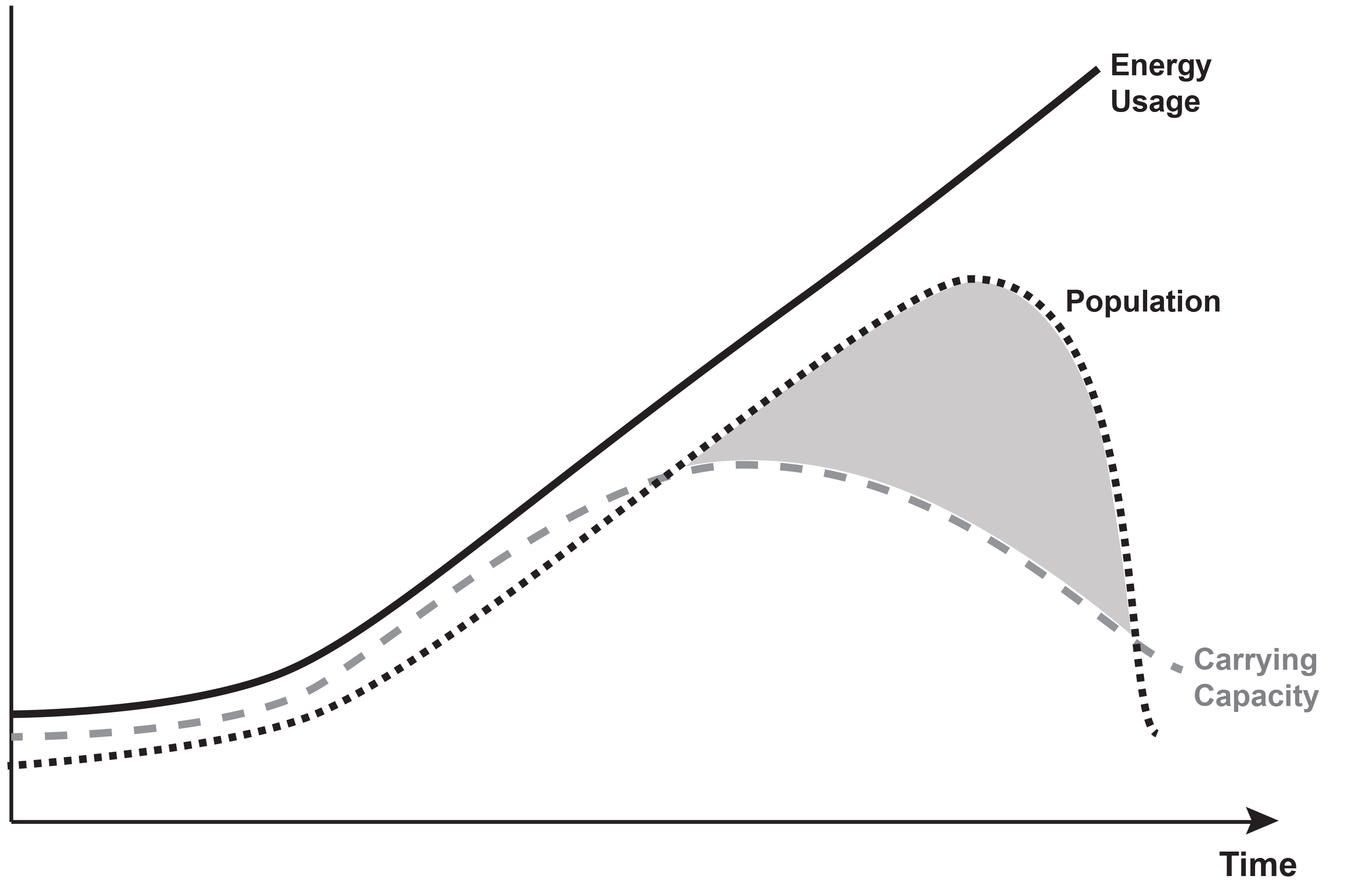 Tipping Point: Population growth and carrying capacity
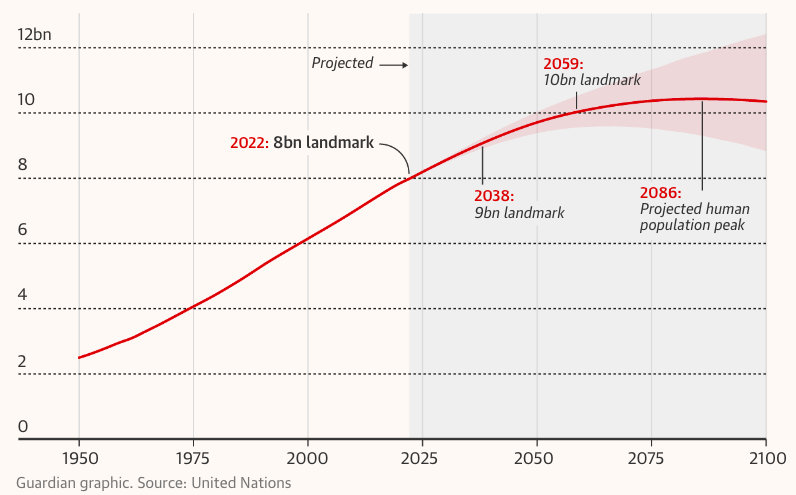 Plag, 2020
Scientists have been warning …
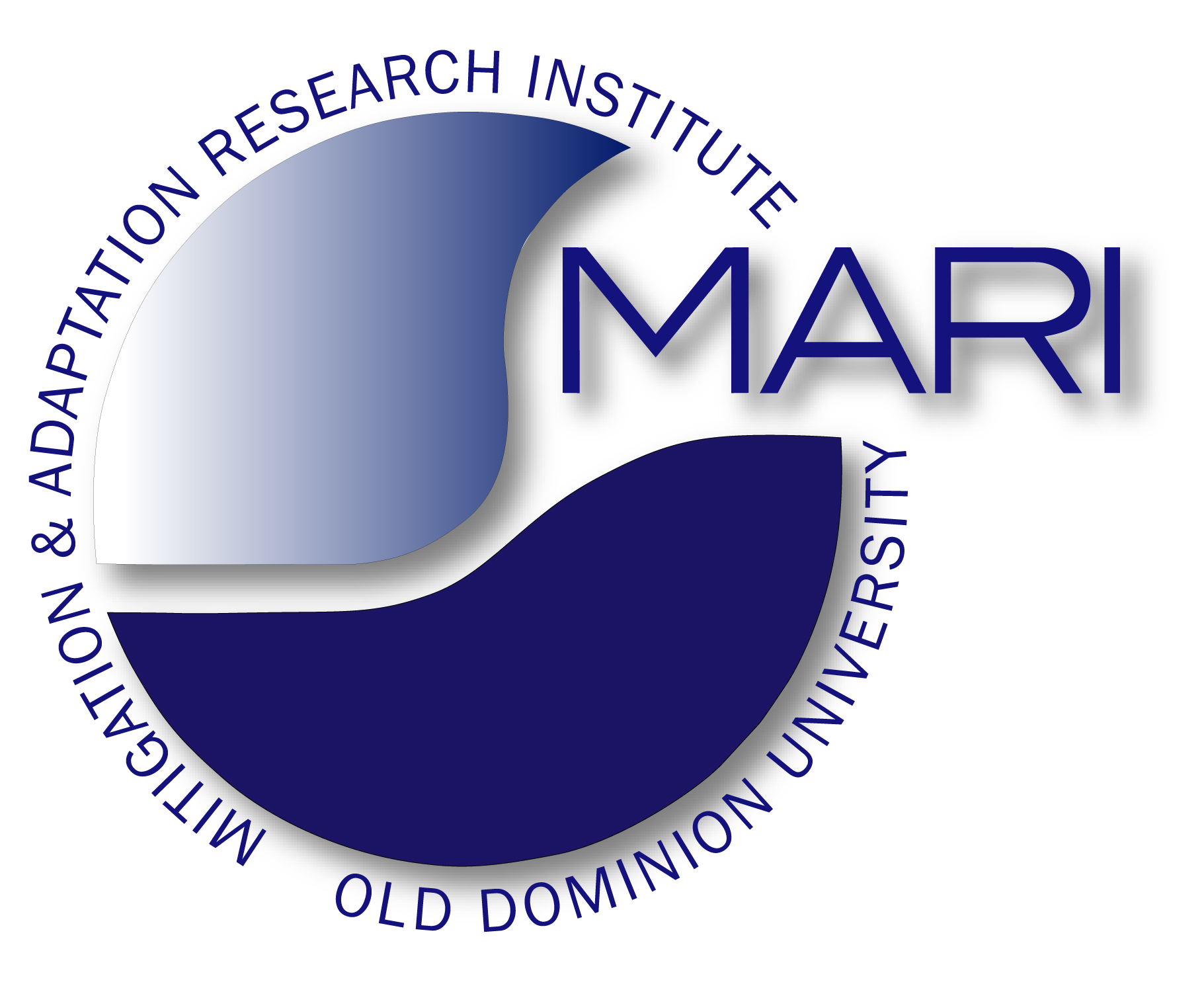 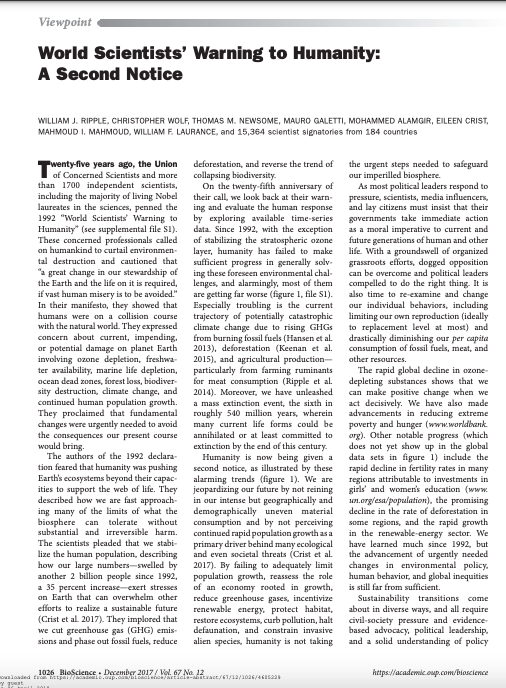 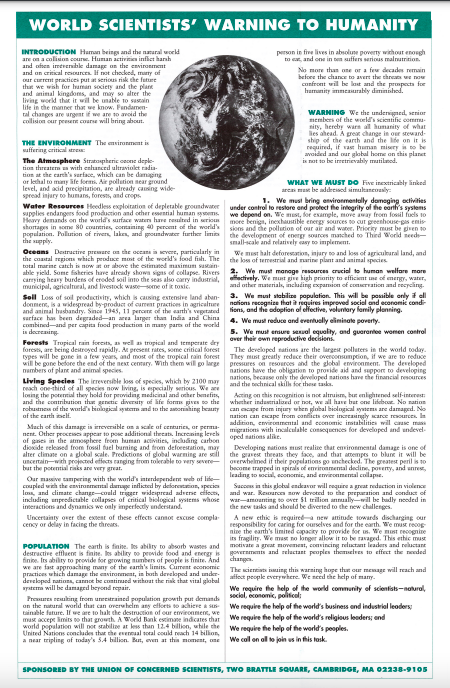 1992
2017
Ripple, W. J., Wolf, C., Newsome, T. M., Galetti, M., Alamgir, M., Crist, E., Mahmoud, M. I., Laurance, W. F., 15,364 scientist signatories from 184 countries, 2017. World Scientists’ Warning to Humanity: A Second Notice, BioScience, 67(12), 1026-1028, DOI: 10.1093/biosci/bix125
Union of Concerned Scientists, 1992. World Scientists’ Warning to Humanity
We are in a Planetary Emergency
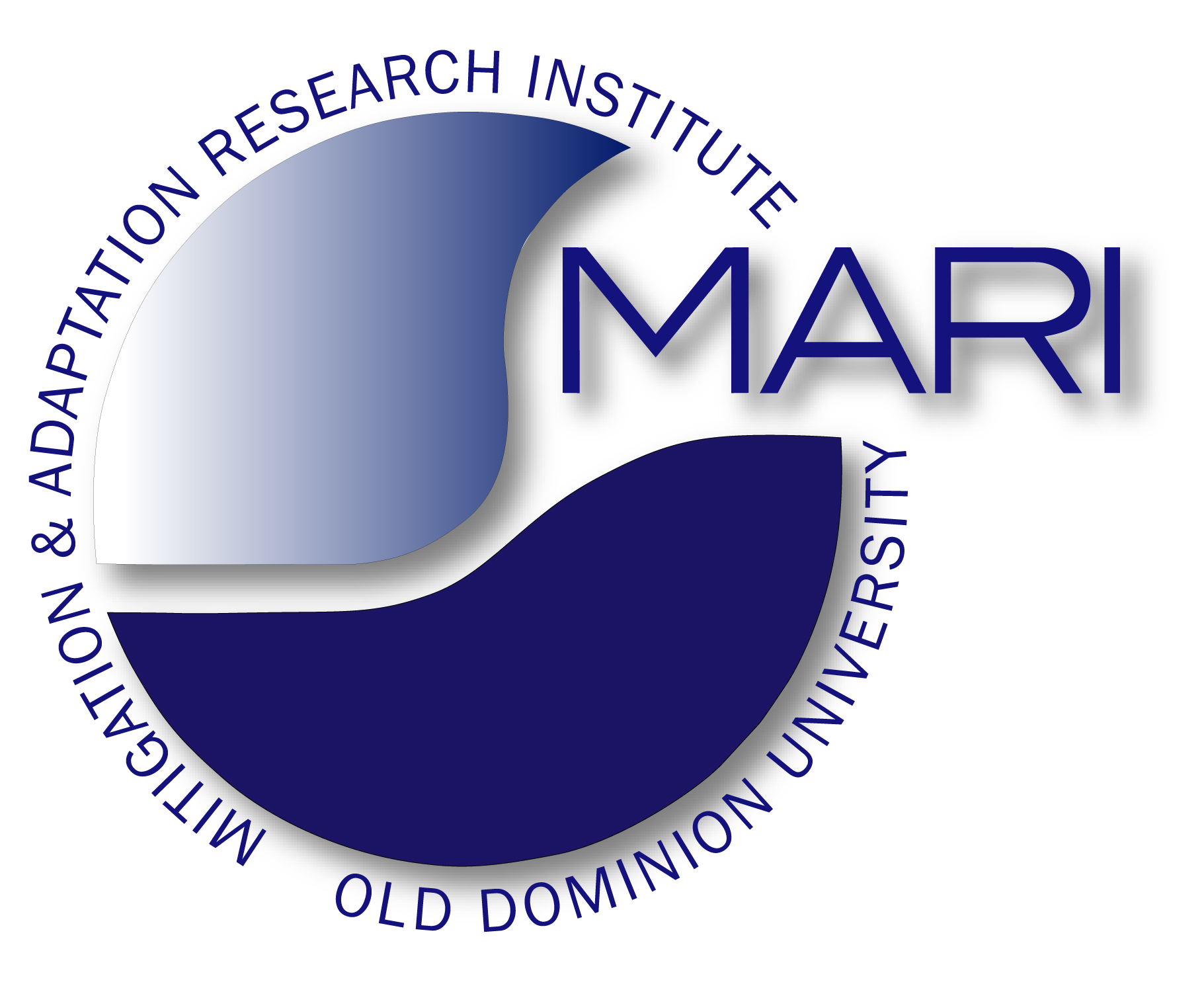 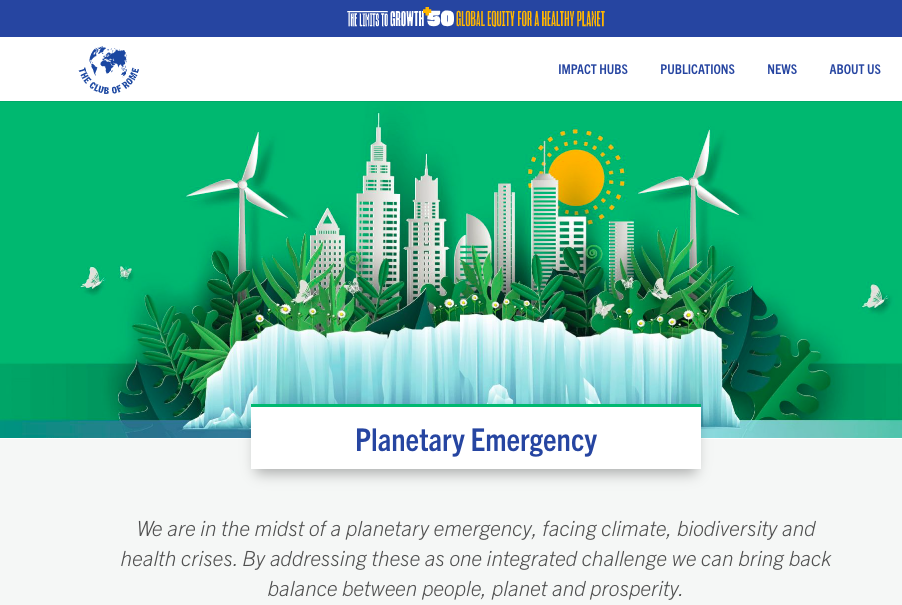 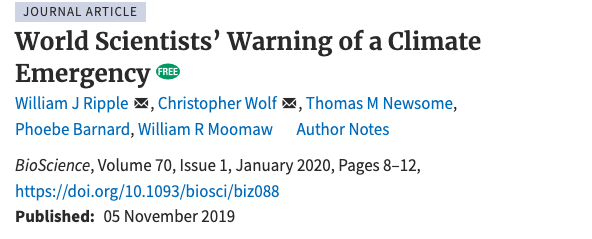 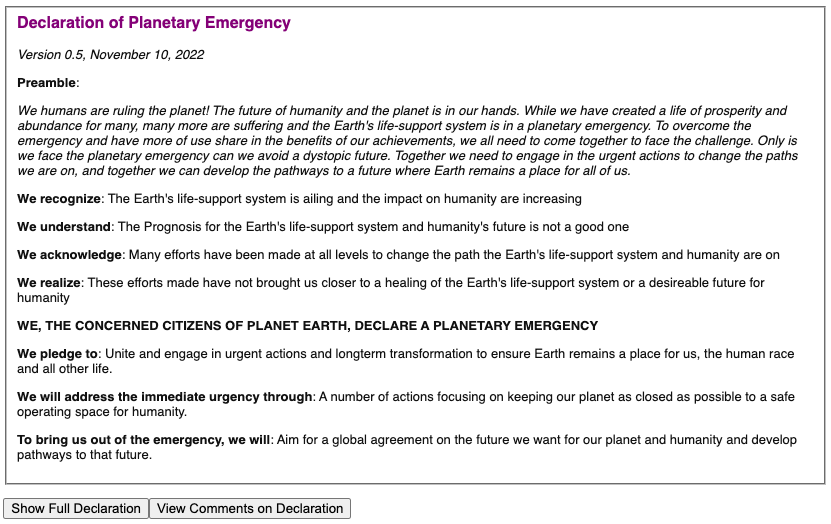 https://www.place4us.net
Are we on a Path to a Collapse Future?
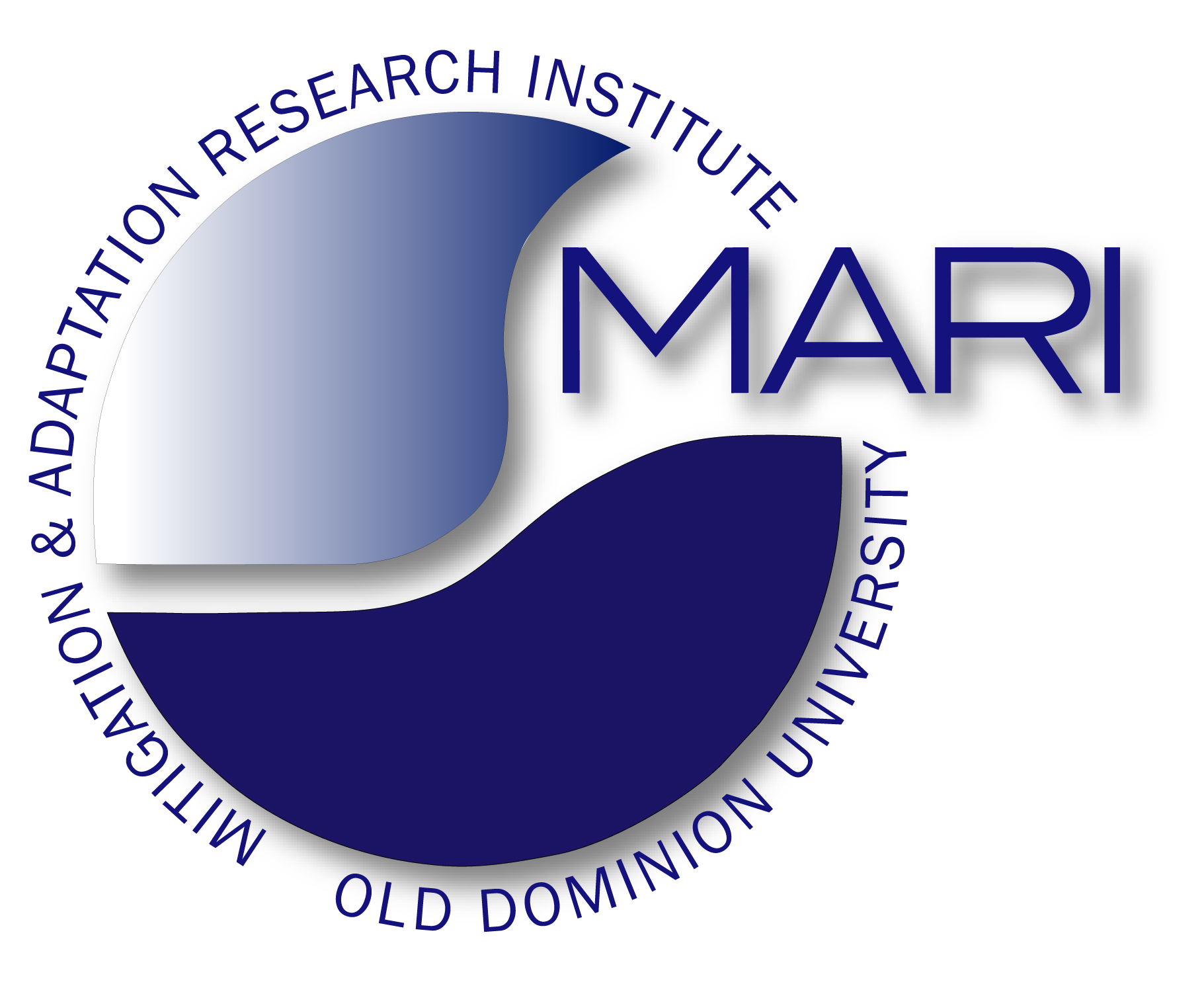 Have we crossed the threshold where we lost the option to bring the boat safely to the shore?
Preparing Grenada for an Unknown Future: Understanding the Hazards
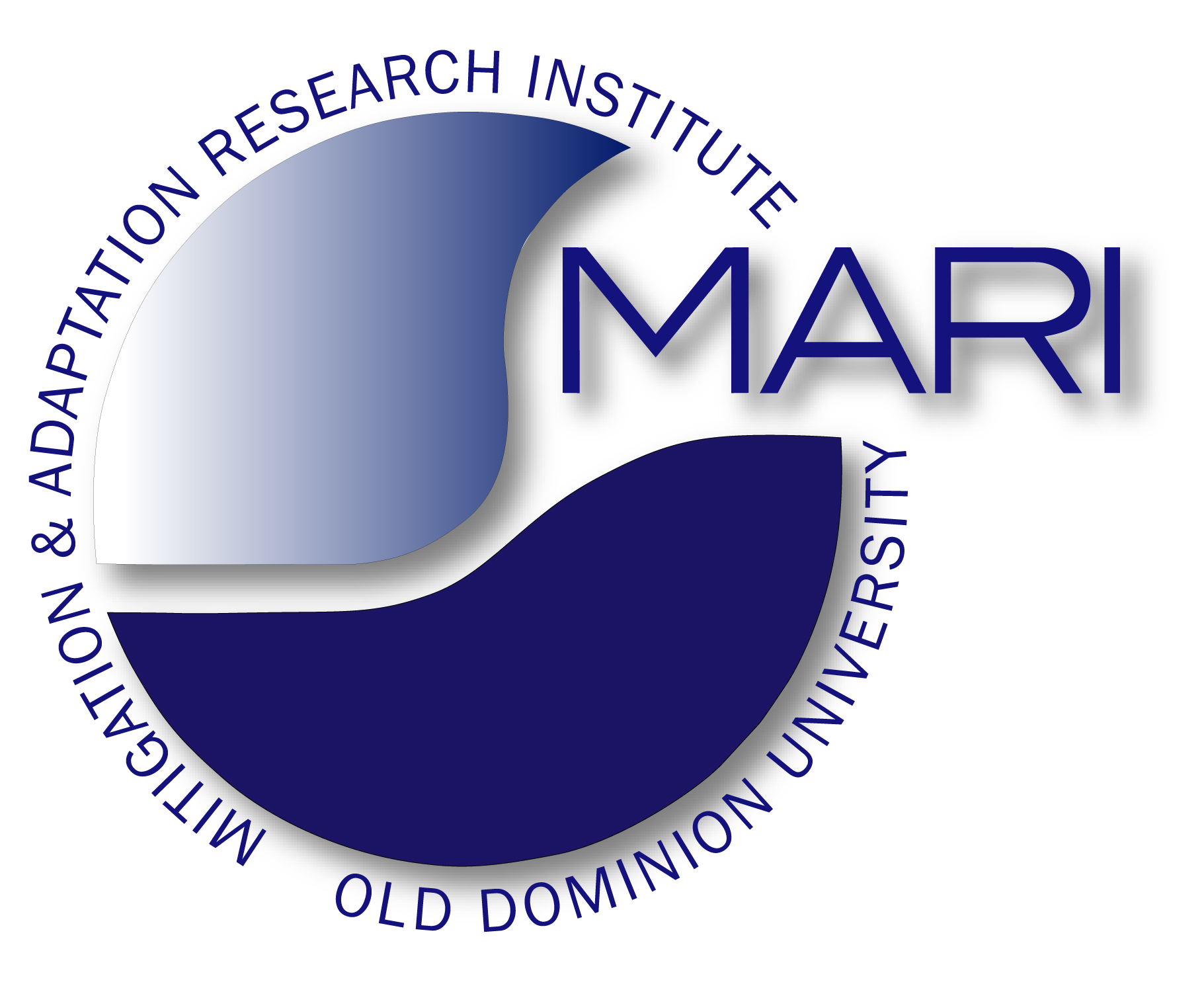 Sea-Level Rise:
most likely very underestimated:
Greenland: 4-5 m
Antarctica: 3-7 m
Total range: 2-15 m
Ocean warming:
expect changes in marine biosphere
invasive species
more sargassum
Droughts:
expect much longer drought periods
Floods:
expect much larger extreme rainfall events
Storms:
statistics and models indicate a slow trend to more frequent and stronger storms
Heating: Impacts delayed/moderated by ocean; expect 2-3oC in average, stronger extremes (heat waves)
Ocean acidification:
loss of marine life
Rothman (2017): total collapse by 
2100 +- 50 years
Heat waves:
expect much more frequent and extreme
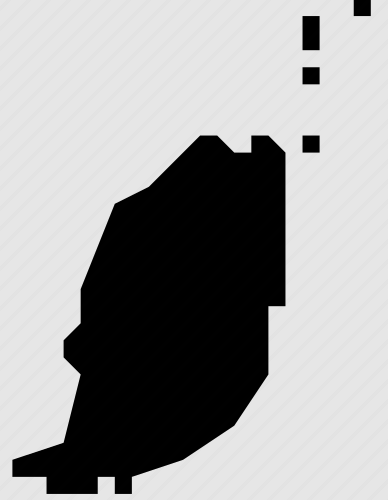 Understand the spectrum of possible futures for Grenada, the region and globally
Preparing Grenada for an Unknown Future: Being Anti-Fragile and Resilient
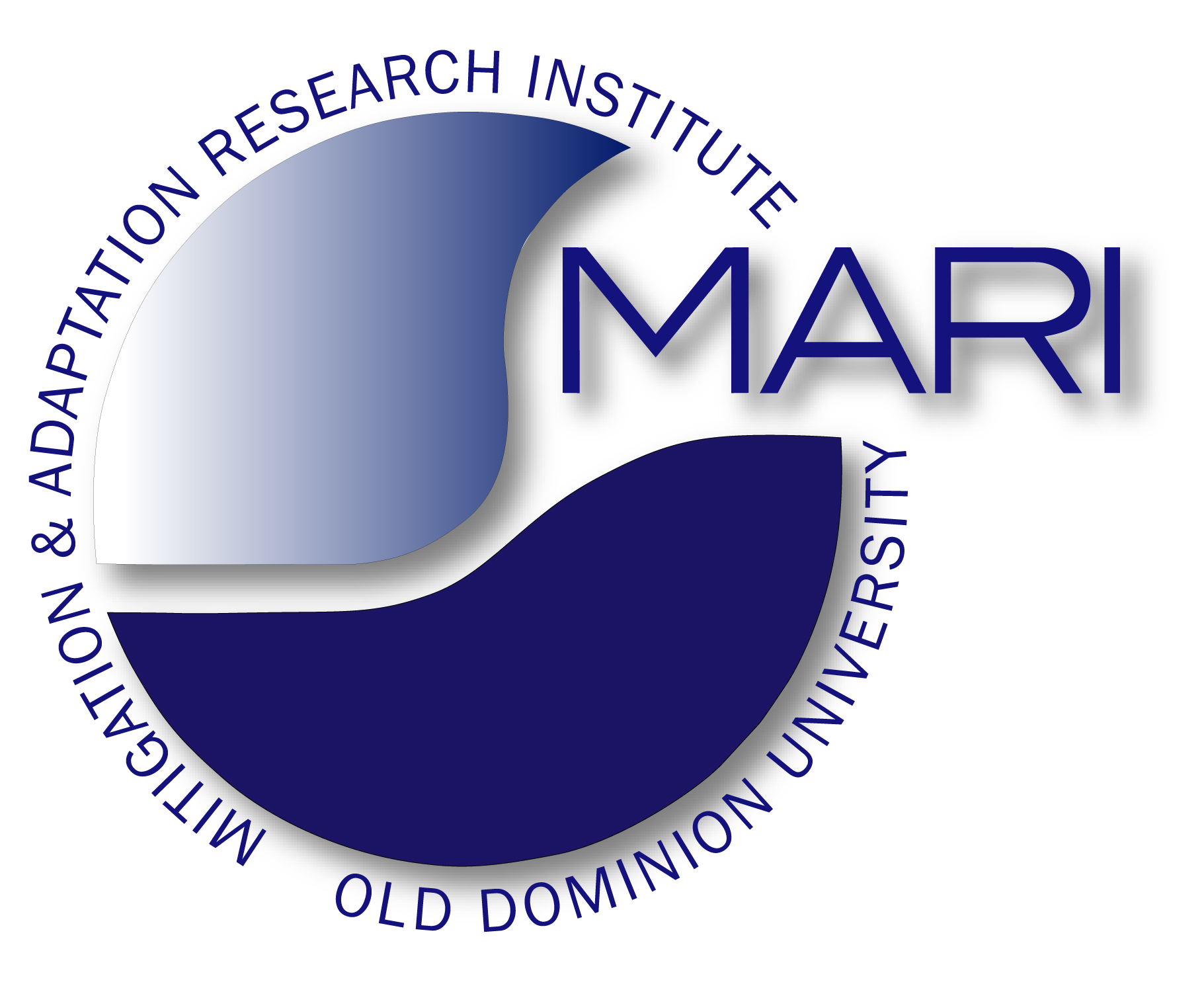 Land use:
- Protect forests
- preserve agricultural land
- protect valuable ecosystems
Involuntary Migration:
- expected to increase rapidly 
- some expect billion to migrate
Public Services:
can be utilized for progress towards SDGs
Resource Usage:
- Reuse and recycling of waste
- No organics in landfills
Food Security:
- global food security increasingly threatened 
- ensure sufficient production on the islands
Economic Instabilities:
- diversify
- strengthen local economy through training and funding
Sargassum:
- opportunity for fertilizers
Infrastructure and Built Environment:
- prepare for future climate
- build where it is safe
Social Stability:
- reduce inequality
- reduce injustice
E.g., Energy Service:
- SDG 1: No poverty
- SDG 3: Good Health
- SDG 4: Quality Education
- SDG 5: Gender Equality
- SDG 7: Clean Energy
- SDG 13: Climate Actions
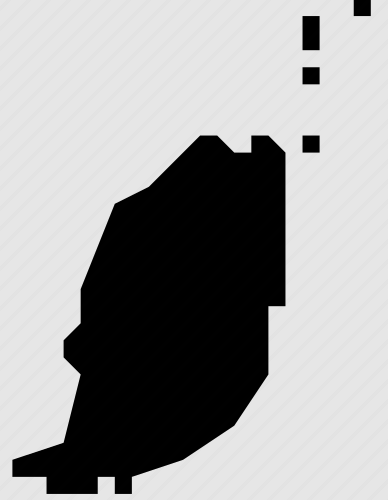 Build a resilient, anti-fragile community that is prepared for socio-economic and environmental-ecological changes in the region and globally
Hydrogen
Hydrogen
Hydrogen
Hydrogen
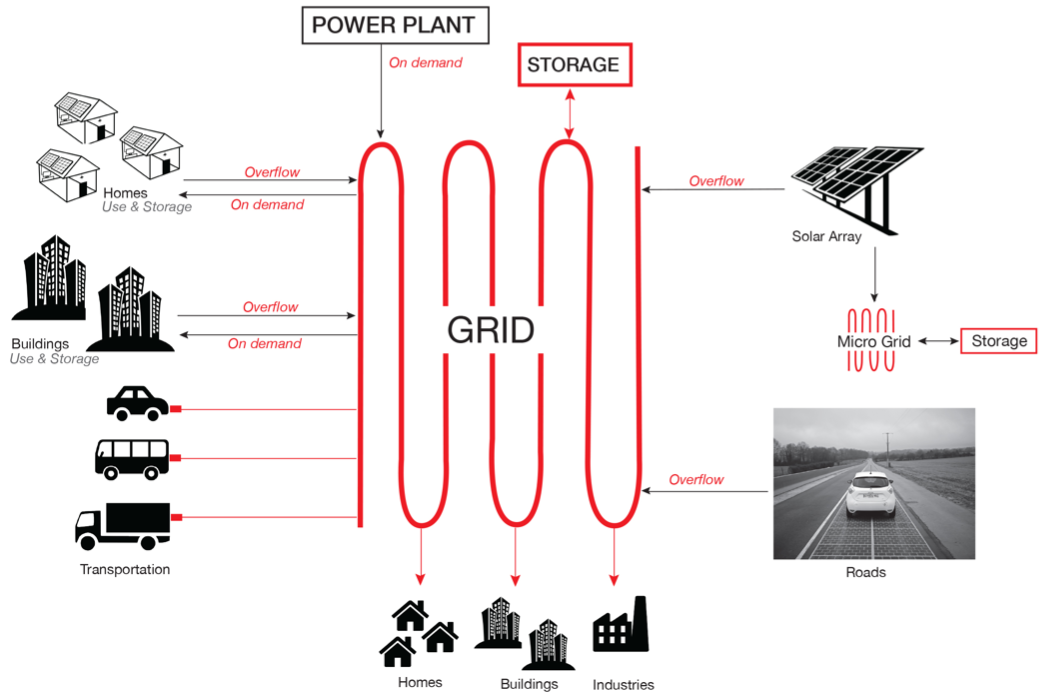 Plag and Jules-Plag, 2019
What Could Transform the Virus into the Healer?
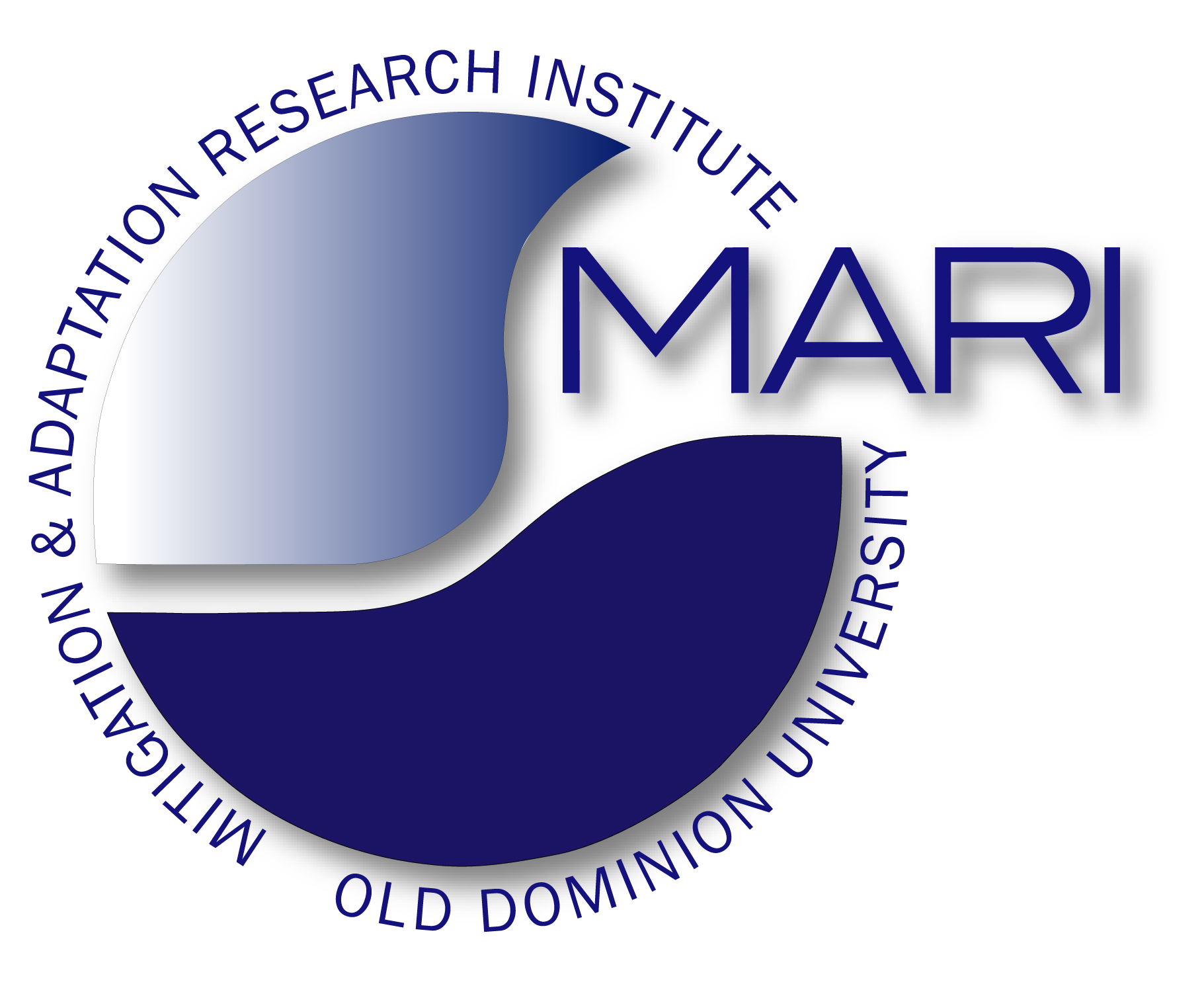 Importance of flows
Strategies for Sustainability:
To consume nature’s flows while conserving the stocks (that is, live off the ‘interest’ while conserving natural capital).
To increase society’s stocks (human resources, civil institutions) and limit the flow of materials and energy.  
                                                                                                 Brown et al. (2004)
A Species that has unparalleled power to grow and change the planetary physiology must exercise self limitation:
a small family ethics and responsible procreation;
limitation of wealth creation and accumulation
Importance of Mainstream Economic Model
Transforming the Virus into the Healer: A new Ethos and a new Economy
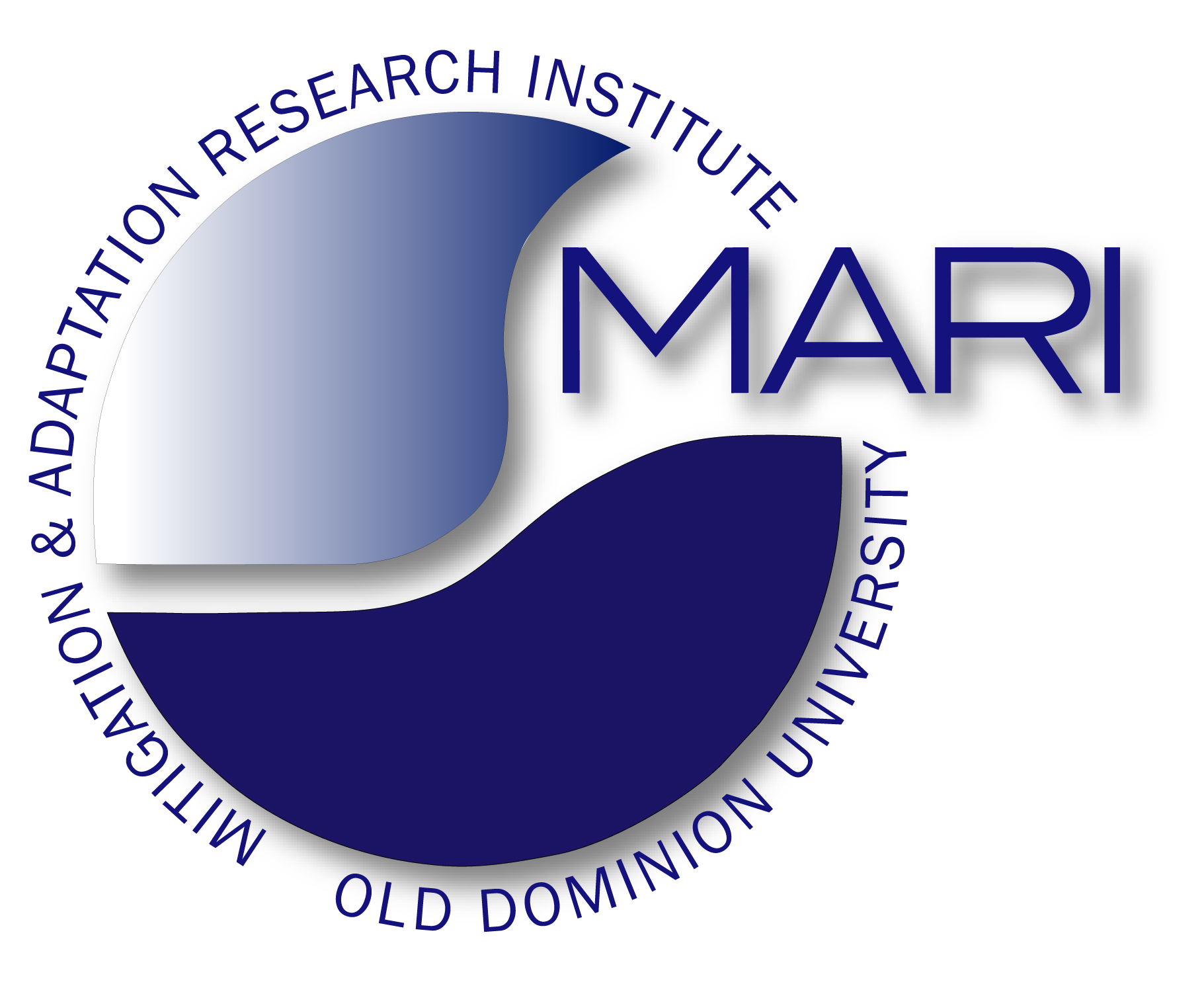 Purpose of economy is to increase human wealth;
Earth and its natural wealth is basically infinite.
Smith (1776)
Published in 1776
Transforming the Virus into the Healer: A new Ethos and a new Economy
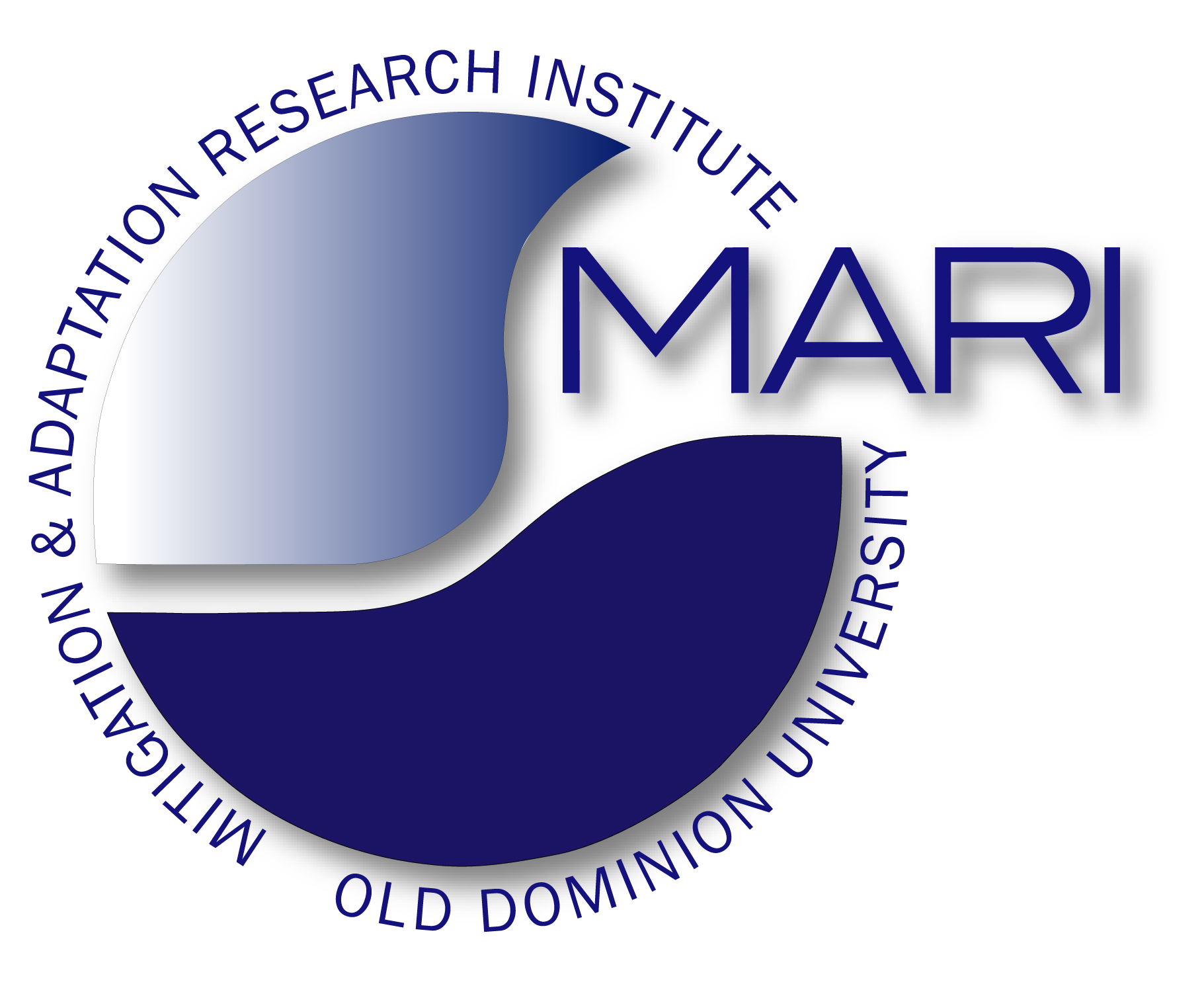 Purpose of economy is to increase human wealth;
Earth and its natural wealth is basically infinite.
Smith (1776)
"Sustainable development is development that meets the needs of the present without compromising the ability of future generations to meet their own needs”.
WCED (1987)
Published in 1987
Transforming the Virus into the Healer: A new Ethos and a new Economy
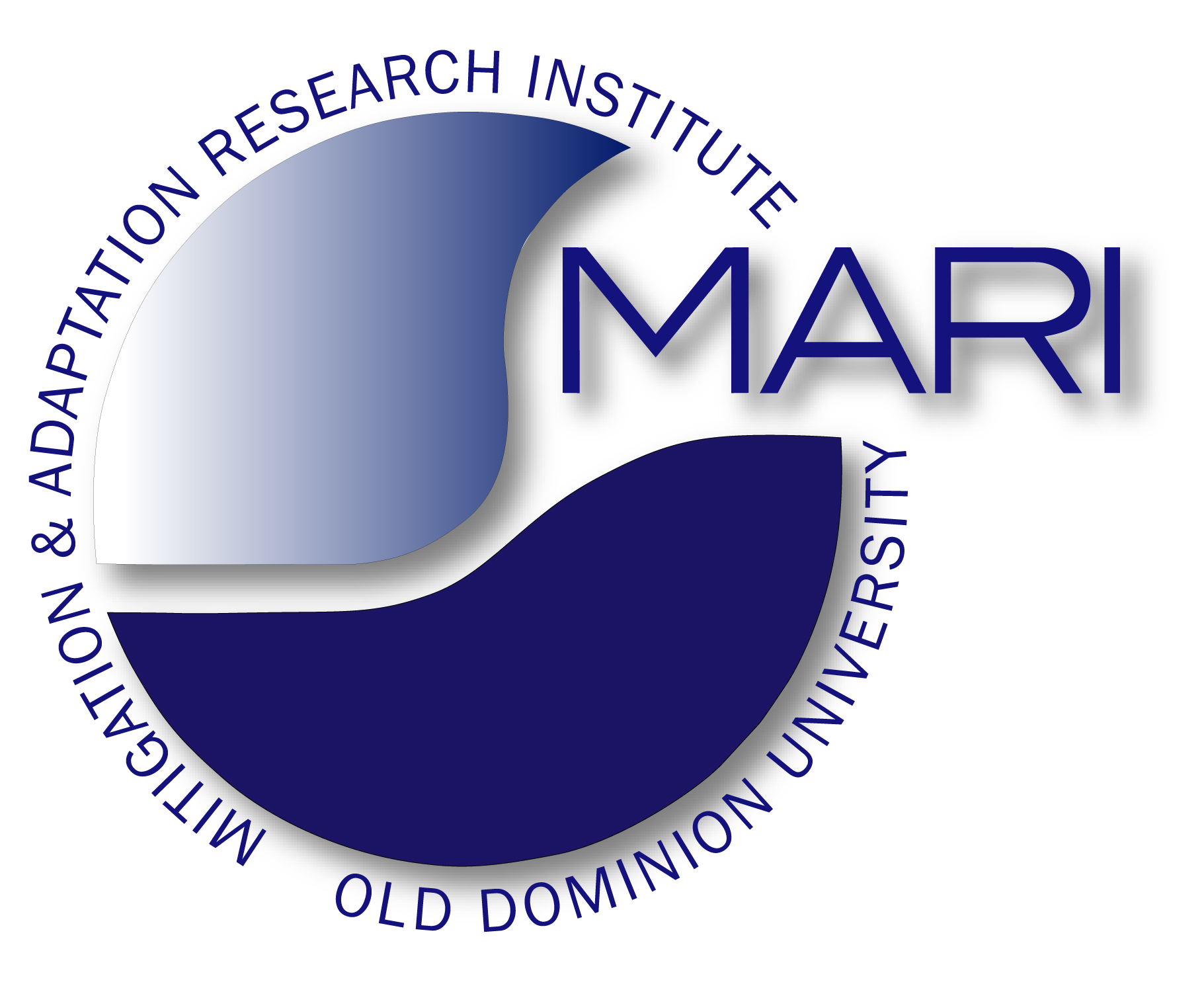 Purpose of economy is to increase human wealth;
Earth and its natural wealth is basically infinite.
Smith (1776)
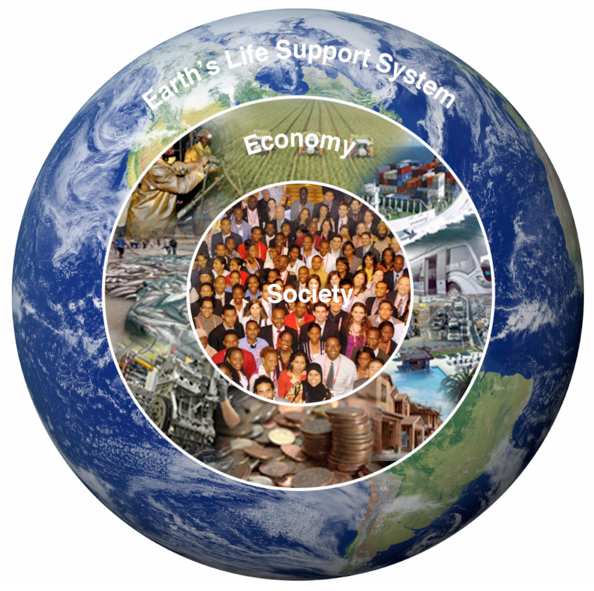 "Sustainable development is development that meets the needs of the present without compromising the ability of future generations to meet their own needs”.
WCED (1987)
“Sustainable Development is a development that meets the needs of the present while safeguarding Earth’s life support systems, on which the welfare of current and future generations depends.” 
Griggs et al. (2013)
A supply system (“economy”) that meets the needs of the present while safeguarding Earth’s life support systems, on which the welfare of current and future generations of all life including humans depends.